Aggiornato al D.L. n. 19 del 25.02.2020
#covid19 (ed. II^)schede informative perlavoratori e imprese
Responsabilità 231
Ultime disposizioni amministrative
Sanzioni penali
Le principali disposizioni
Garante Privacy
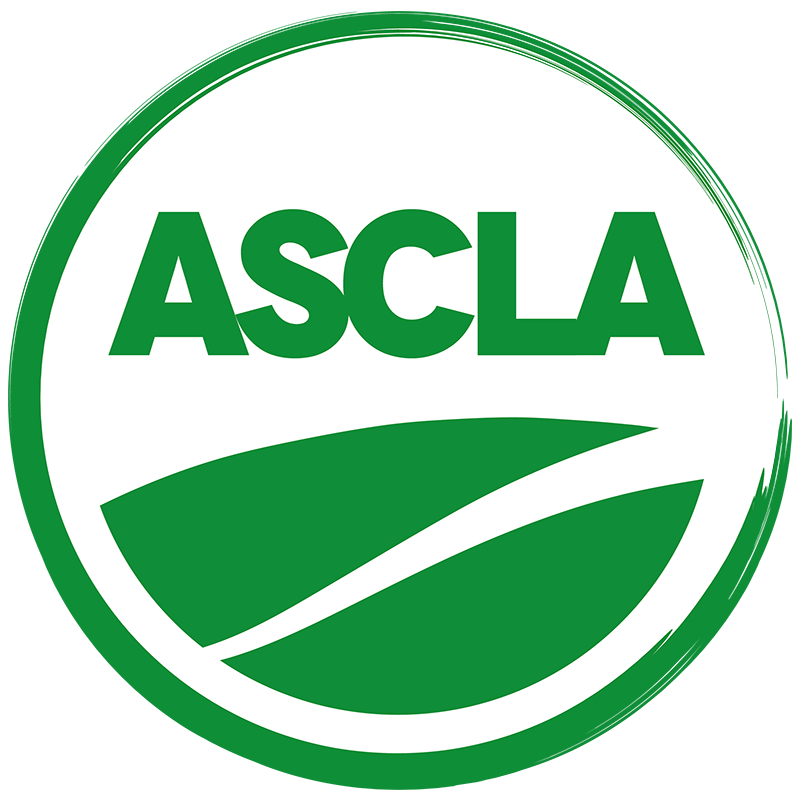 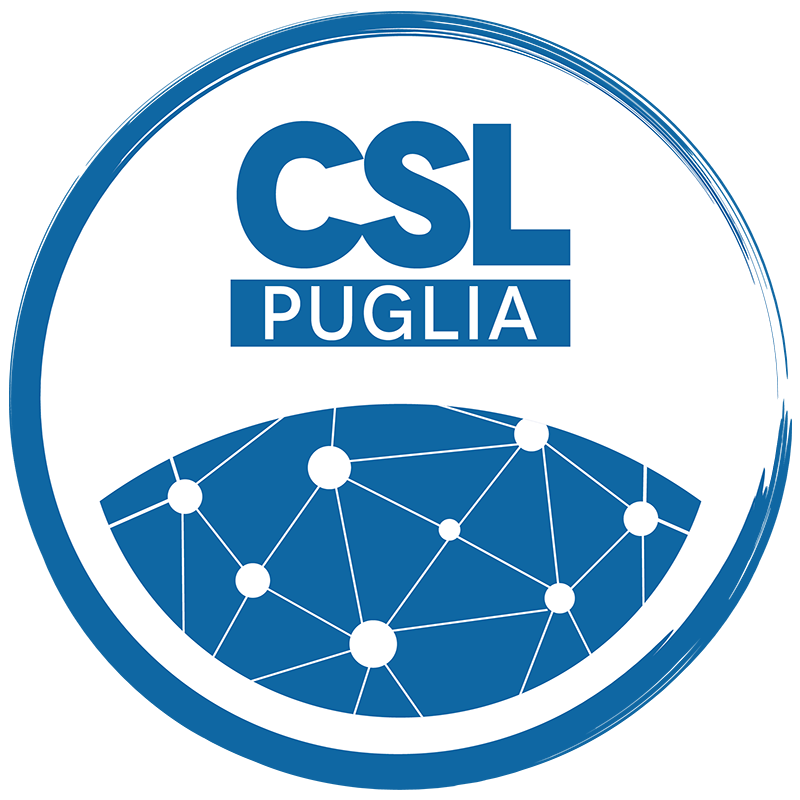 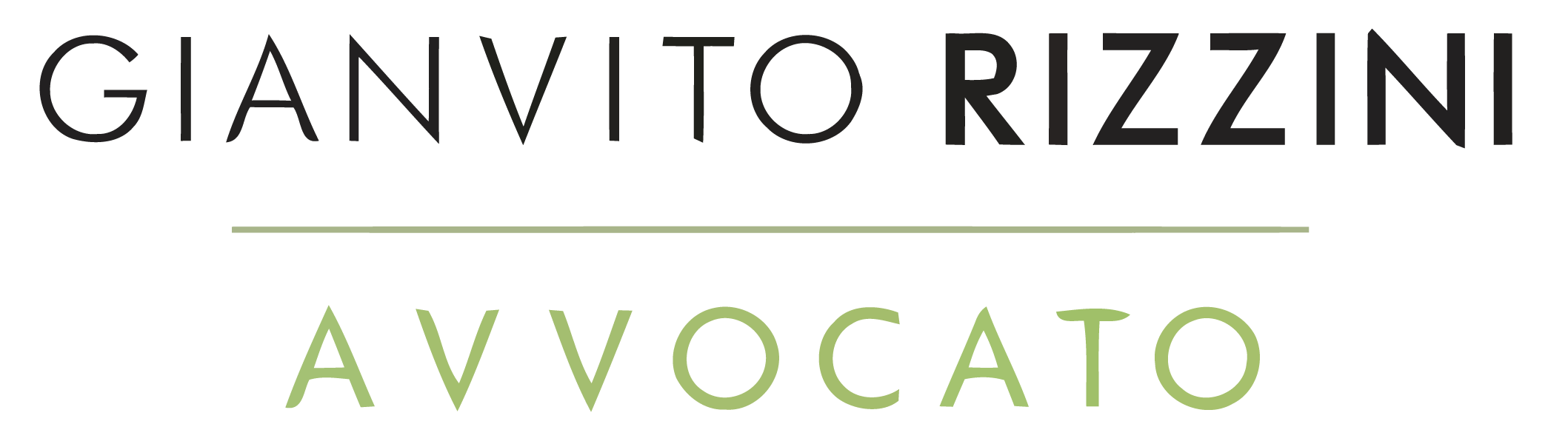 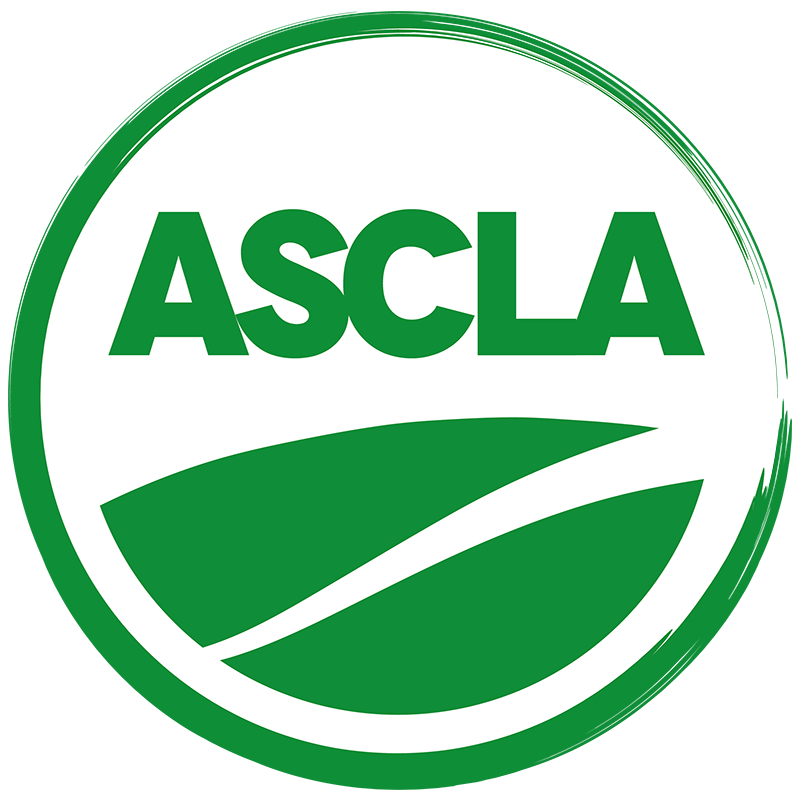 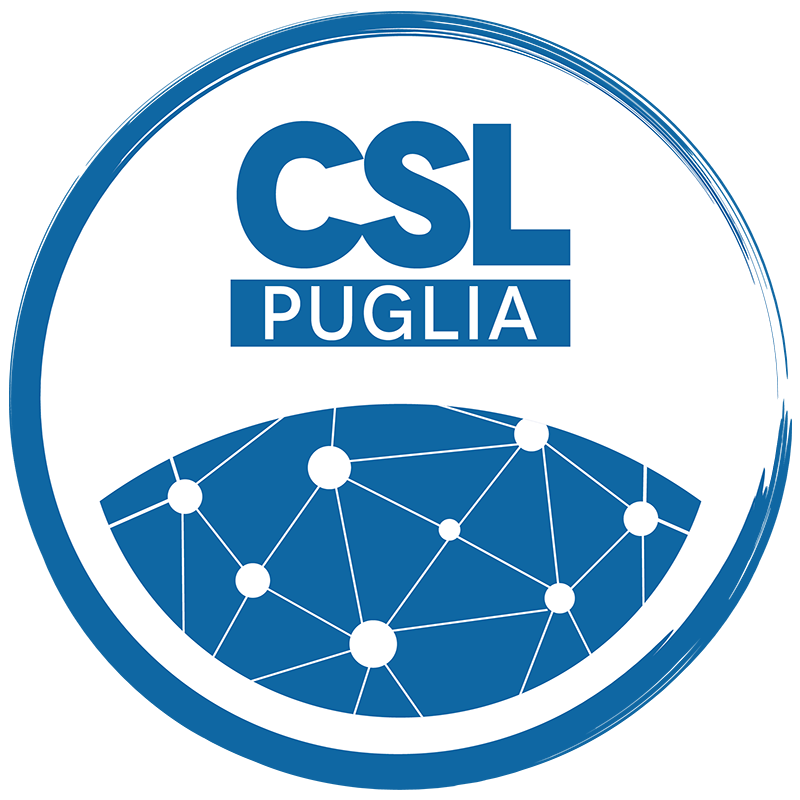 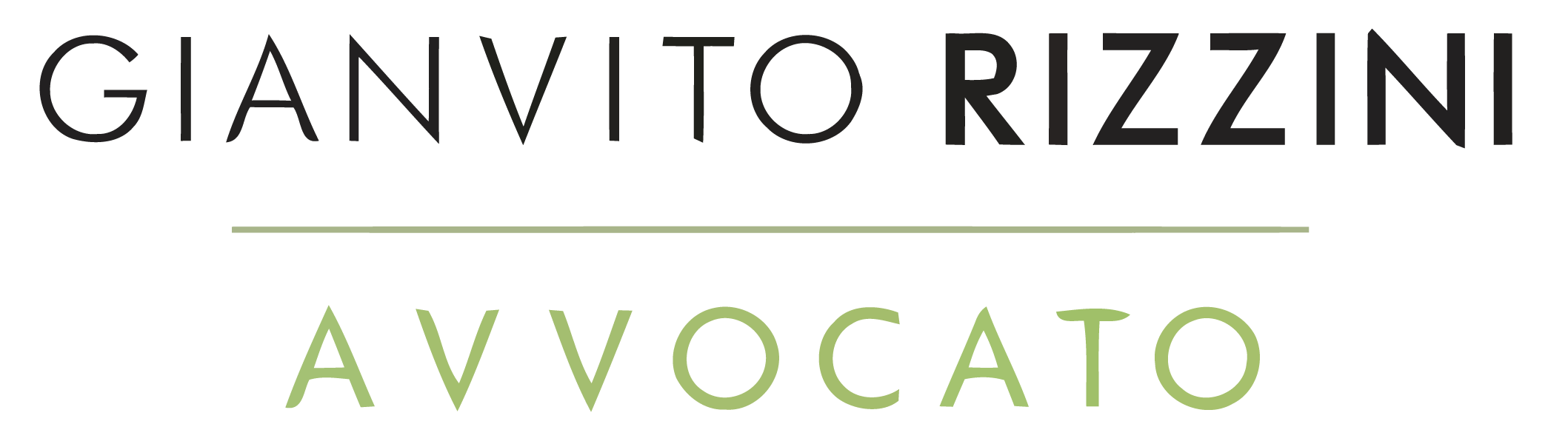 #covid19aggiornato al Decreto legge 25.03.2020 n. 19Responsabilità e solidarietà
Questa  breve «guida», destinata agli operatori aziendali, ha il solo scopo di far conoscere le principali  norme contenute nei provvedimenti  del governo emanati a seguito dell’allarme «coronavirus» e prospettare le applicazioni maggiormente rilevanti.
Non si propone di essere esaustiva né può essere intesa come parere legale.
Essa Ha la sola ambizione di contribuire ad aumentare la consapevolezza  di  queste azioni «emergenziali» e sollecitare una costante attenzione, nonché  stimolare un pronto e chiaro recepimento.
Lo stesso, implicitamente, vuole Consigliare, se possibile, l’esercizio della più ampia responsabilità e razionalità nelle proprie azioni.
Le principali disposizioni
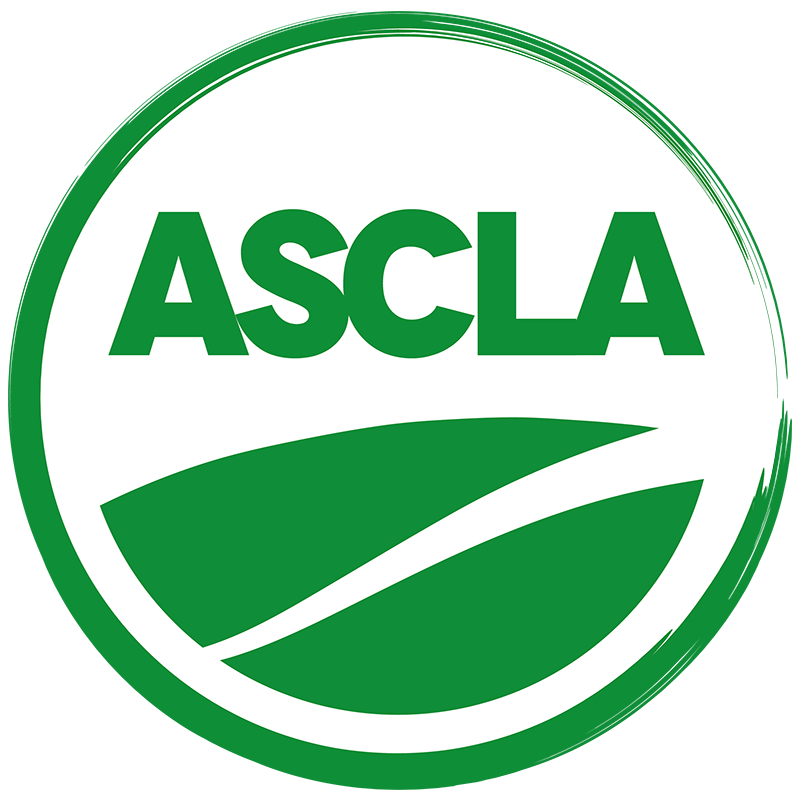 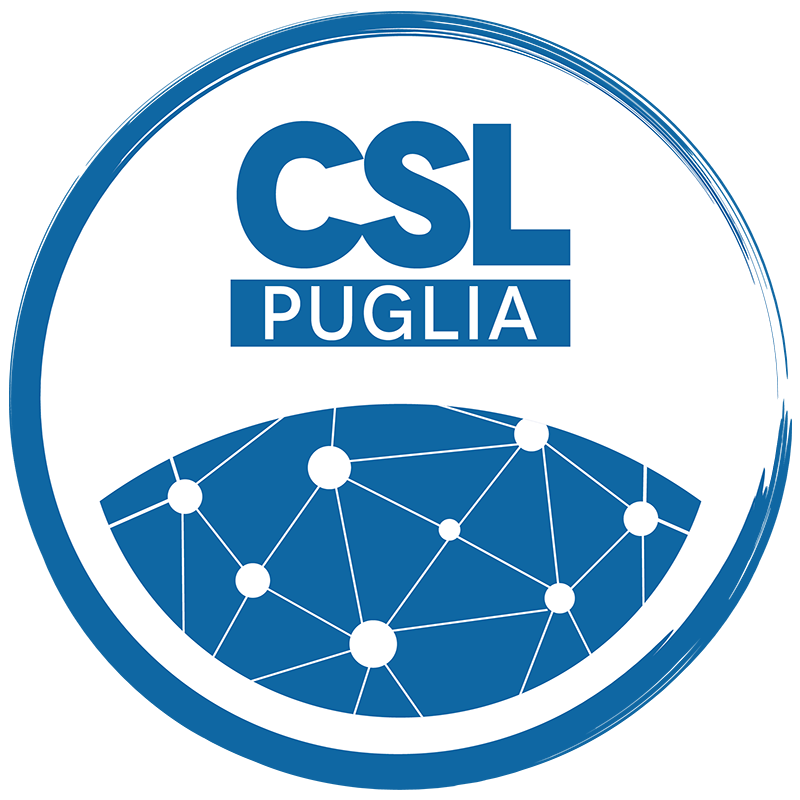 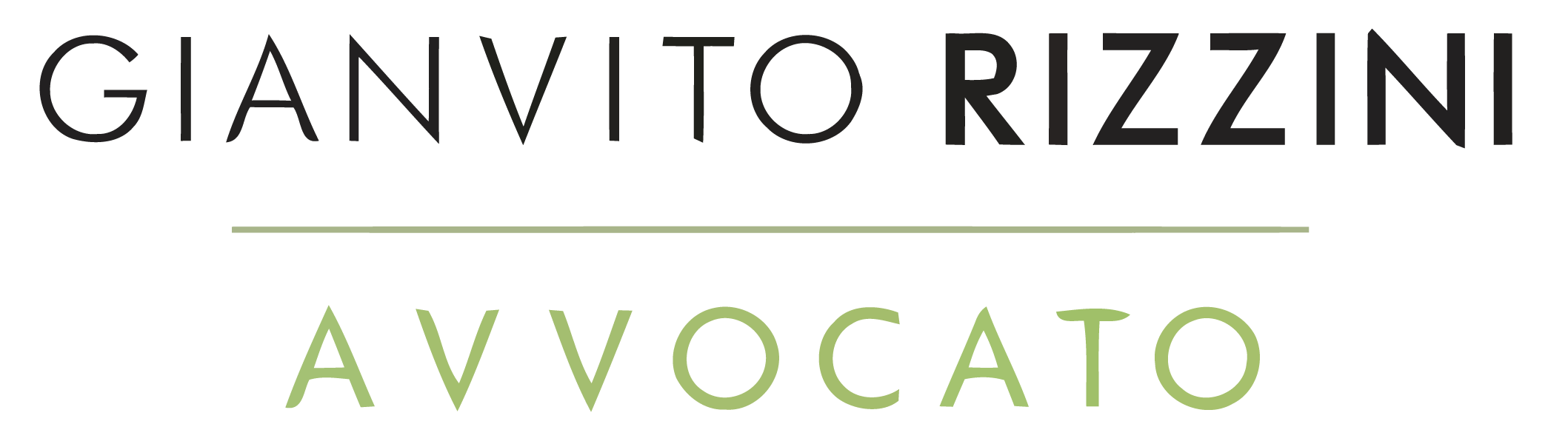 La base legale: dichiarazione dello stato di emergenza
Il 30 gennaio 2020 l’Organizzazione Mondiale della sanità dichiara l’emergenza internazionale di salute pubblica per il «coronavirus»
Il 31 gennaio 2020 il Consiglio dei Ministri recepisce ufficialmente l’allarme e dichiara con propria deliberazione «lo stato di emergenza in conseguenza del rischio sanitario connesso all’insorgenza di patologie derivanti da agenti virali trasmissibili»

Effetti: attribuzione poteri ulteriori al Dipartimento della Protezione Civile che con proprie ordinanze può surrogare le P.A. (ai sensi dell’art. 24 e s.s. del D. Lgs. 1/2018)
Durata: mesi 6 (31 luglio 2020)
Le principali disposizioni
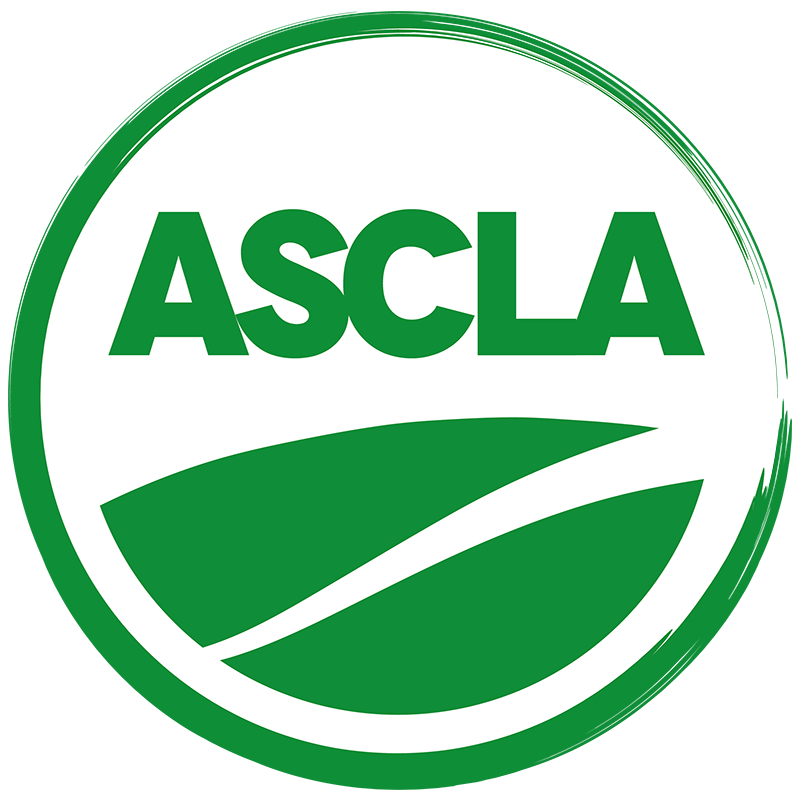 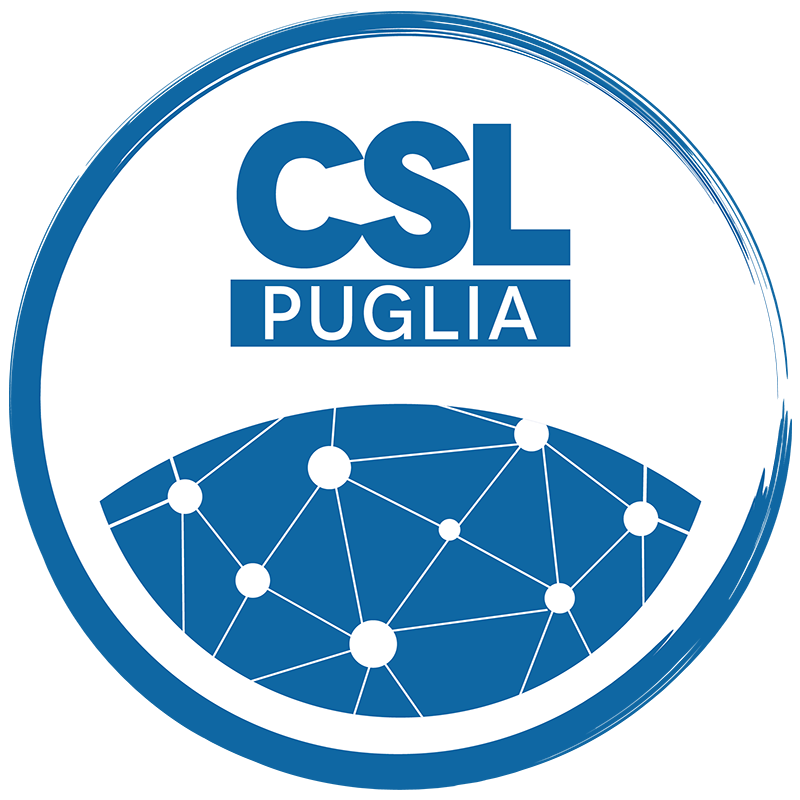 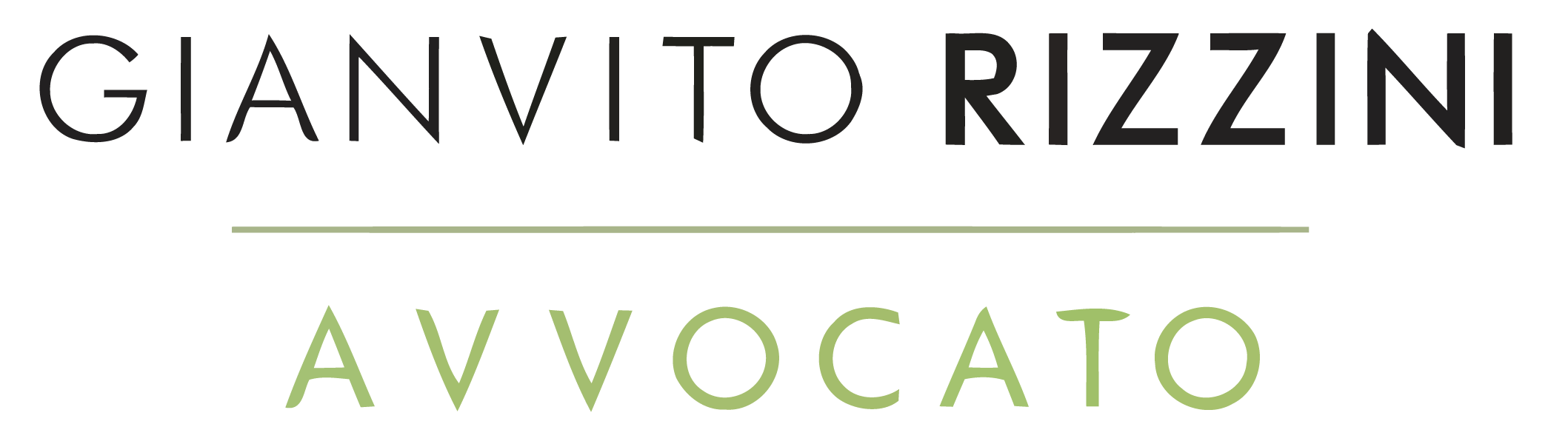 La base legale:Il Decreto legge 23 febbraio 2020, N. 6
Il provvedimento del Governo, convertito  con legge n. 13 il 5 marzo 2020, è il primo di una lunga serie che impone limitazioni alle libertà costituzionali dei cittadini al fine di tutelare il bene superiore della salute pubblica. Esso, infatti, attribuisce alle autorità amministrative competenti  il compito di adottare «ogni misura di contenimento adeguata e proporzionata all’evolversi della situazione epidemiologica».
Il D.L. 6/2020 è importante perché è stato seguito da una serie di Decreti presidenziali (i D.P.C.M.), emanati direttamente dal Presidente del Consiglio dei ministri, con lo scopo di elaborare misure via via più stringenti in considerazione del continuo diffondersi del virus su scala nazionale.
Il nuovo D.L. n. 19/2020
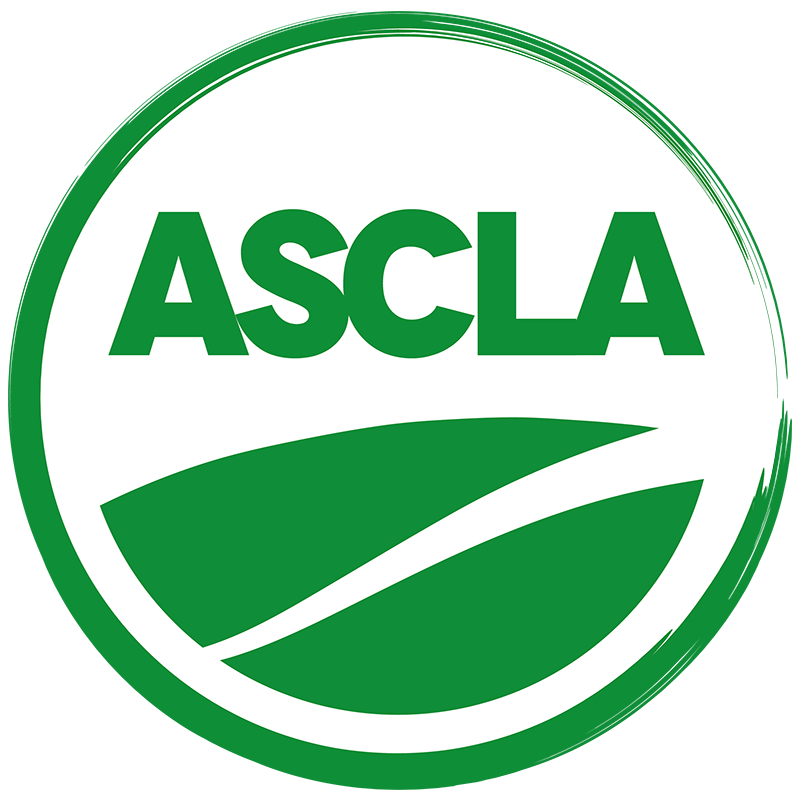 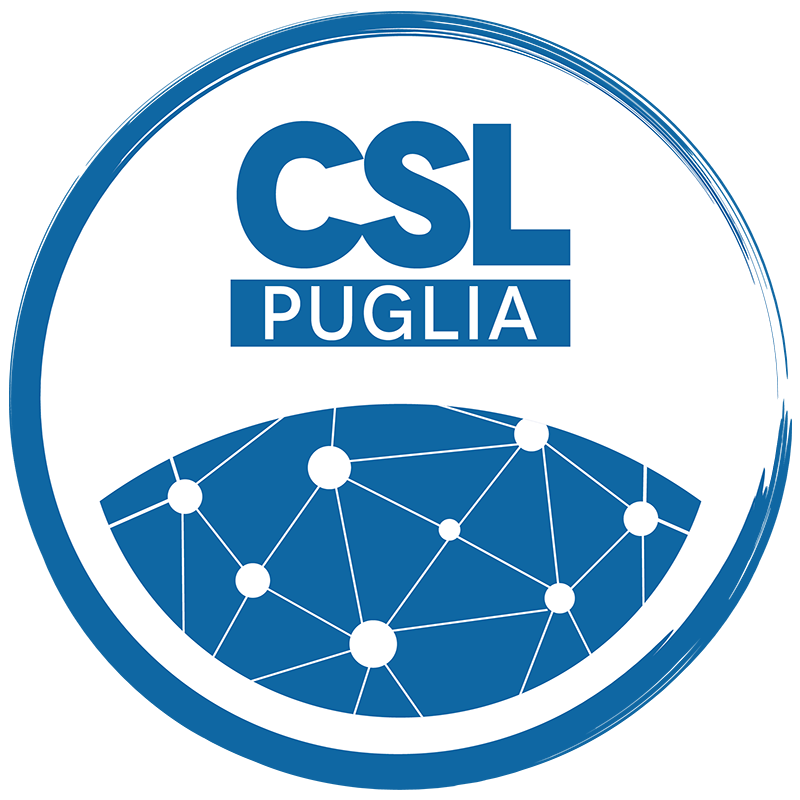 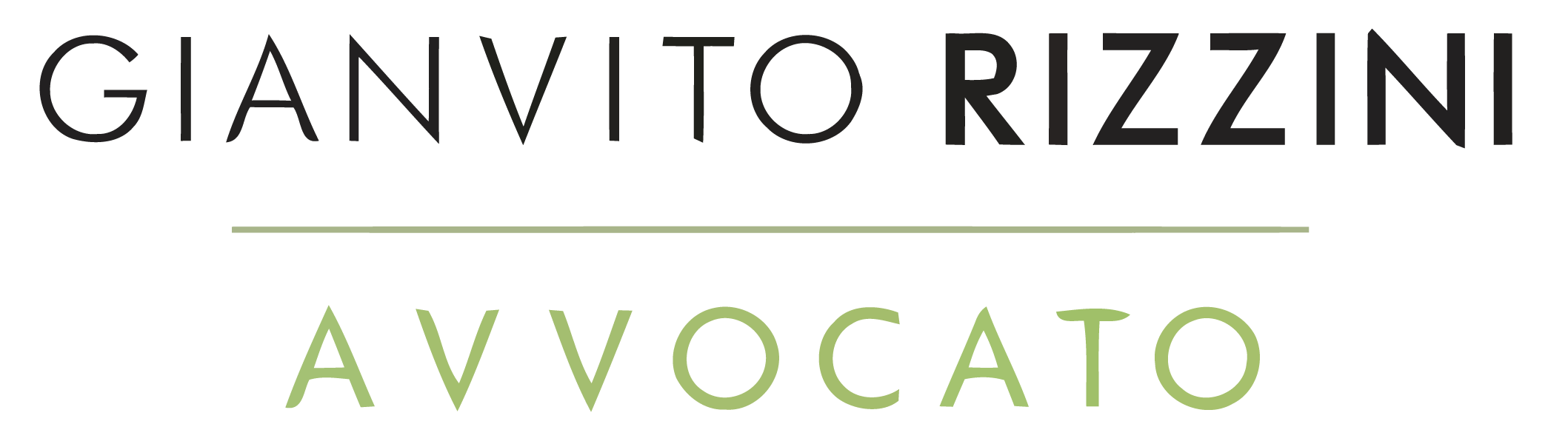 Il nuovo provvedimento del governo:Il Decreto legge 25 marzo 2020 n. 19
Le disposizioni adottate sin qui dal Governo, anche con i DPCM di marzo, necessarie per fronteggiare l’emergenza epidemiologica, avevano sollevato enormi dubbi circa la compatibilità con gli inviolabili principi costituzionali e con le esigenza di chiarezza e coordinamento del sistema, soprattutto nell’applicazione delle sanzioni a carico dei cittadini trasgressori.
Con il nuovo Decreto legge n. 19/2020, il Governo è ritornato sulla questione per riordinare il quadro sanzionatorio e, allo stesso tempo, per rendere più efficace l’azione deterrente delle prescrizioni, sgravando la giustizia penale e riportando il fulcro dell’accertamento nell’ambito del procedimento amministrativo di cui alla legge n. 689/1981 (c.d. «Legge di depenalizzazione» ).
Il nuovo D.L. n. 19/2020
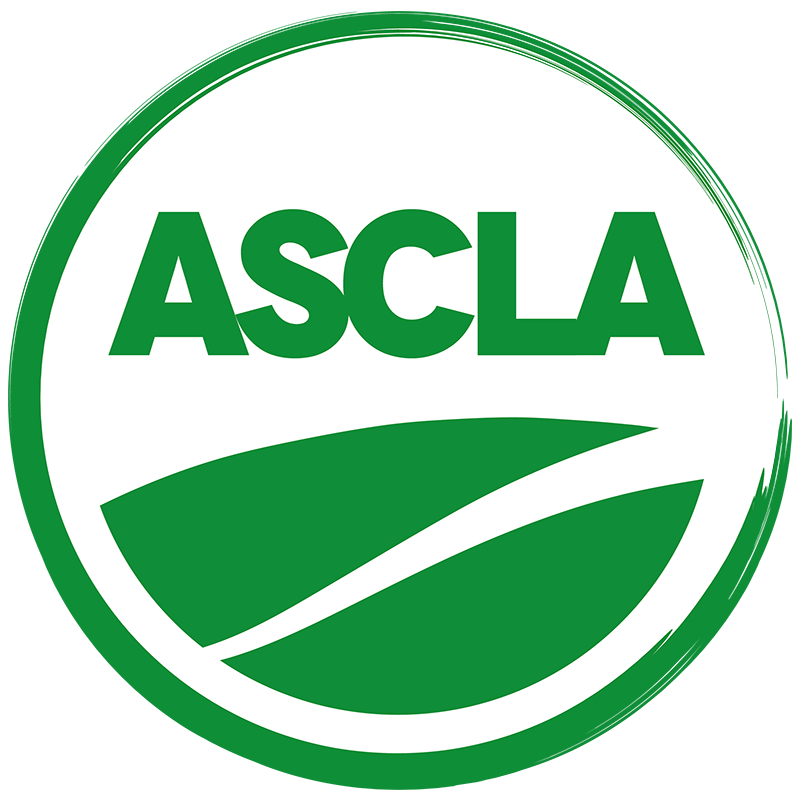 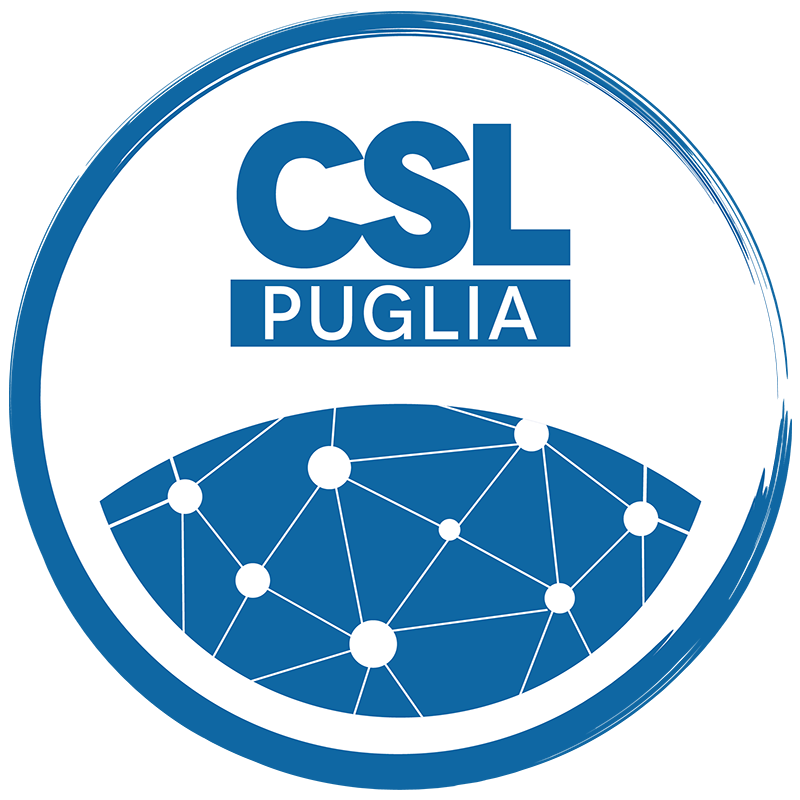 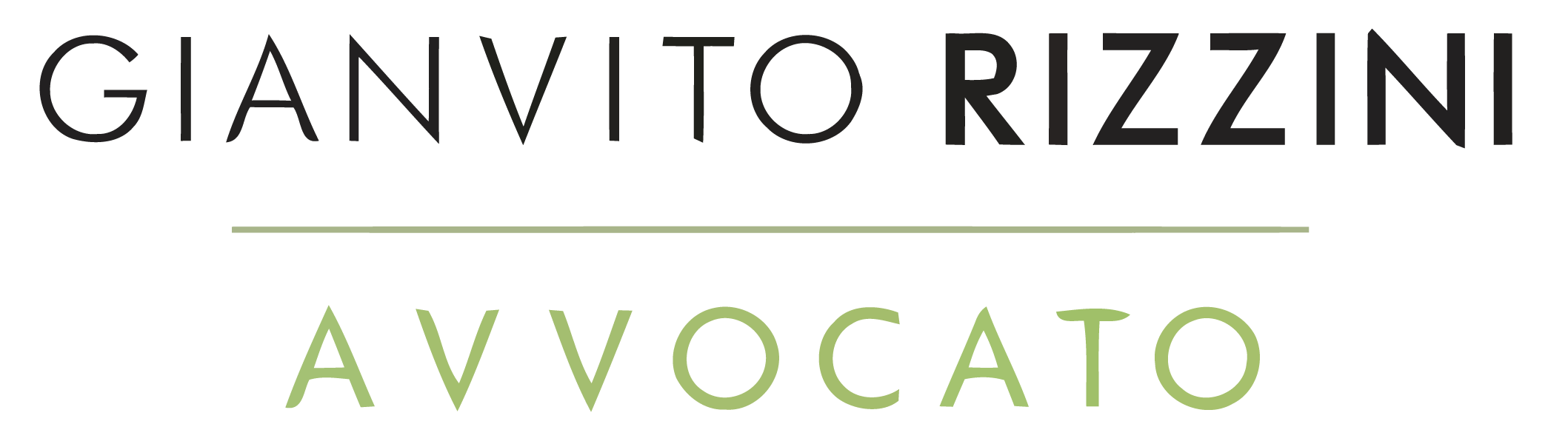 Art. 4, comma1,  del nuovo d.l. 25 marzo 2020 n. 19  Sanzione da 400 a 3000 euro In caso di inosservanza delle seguenti misure
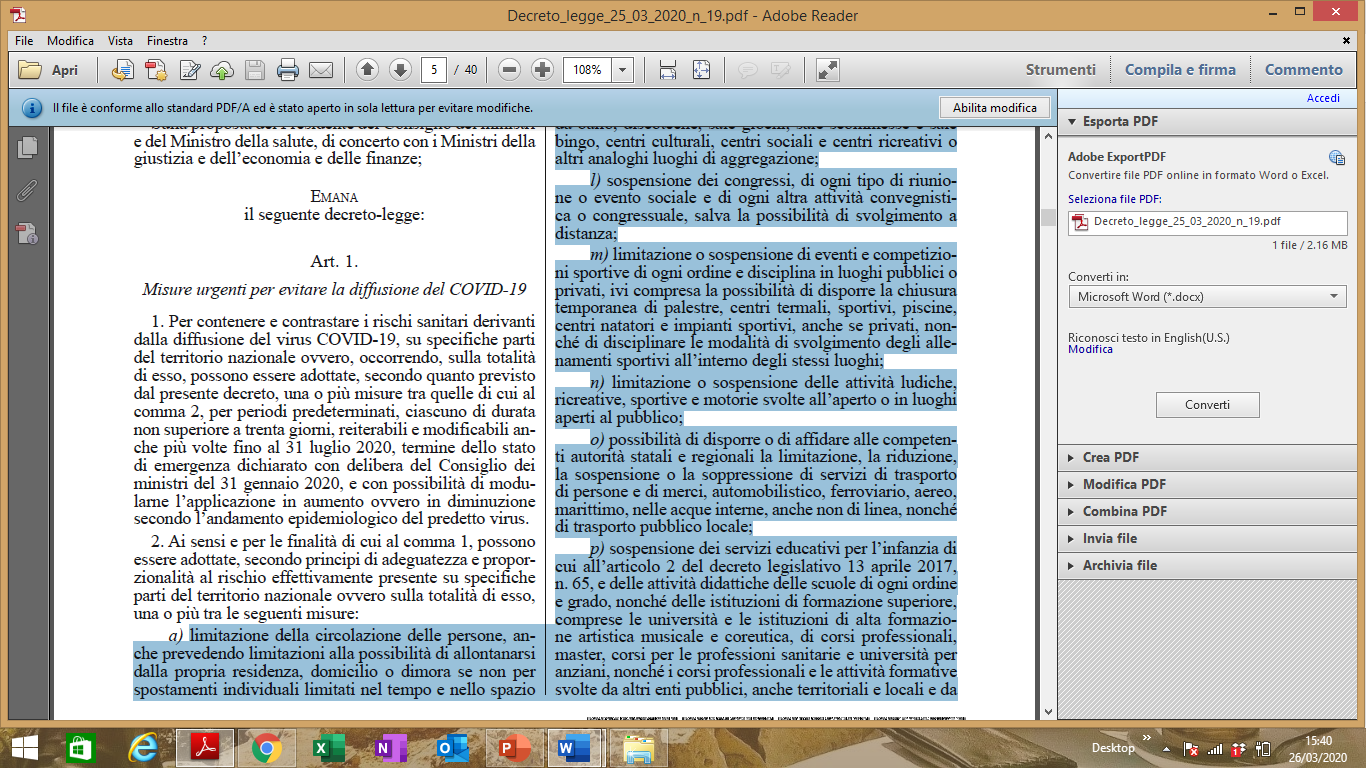 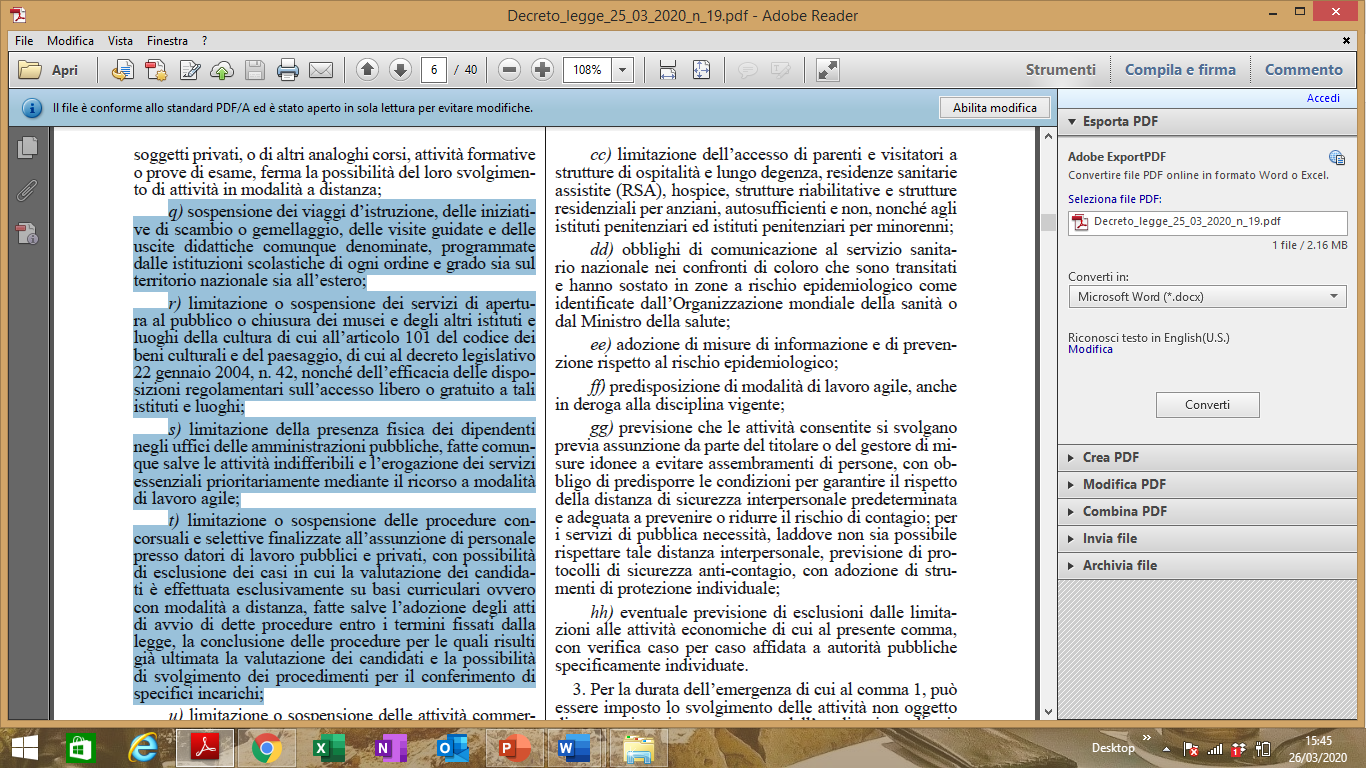 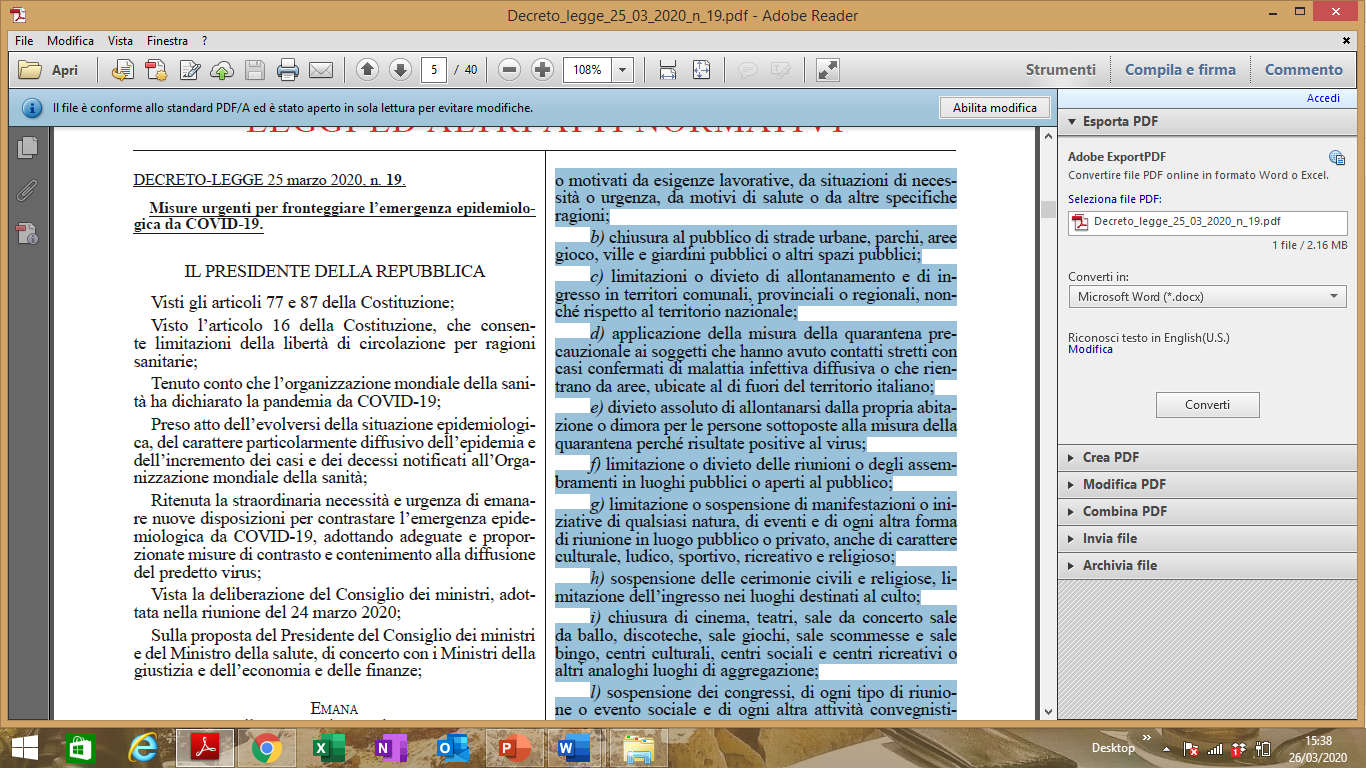 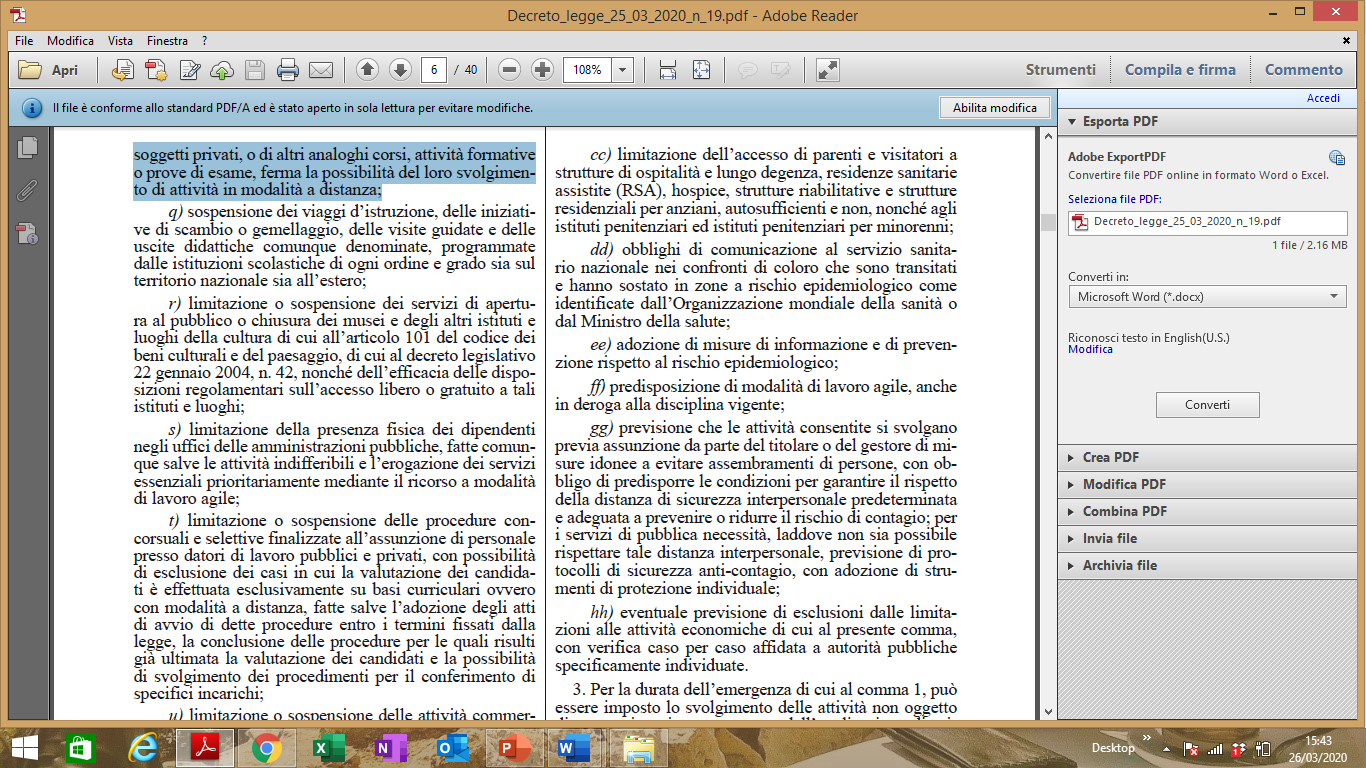 Il nuovo D.L. n. 19/2020
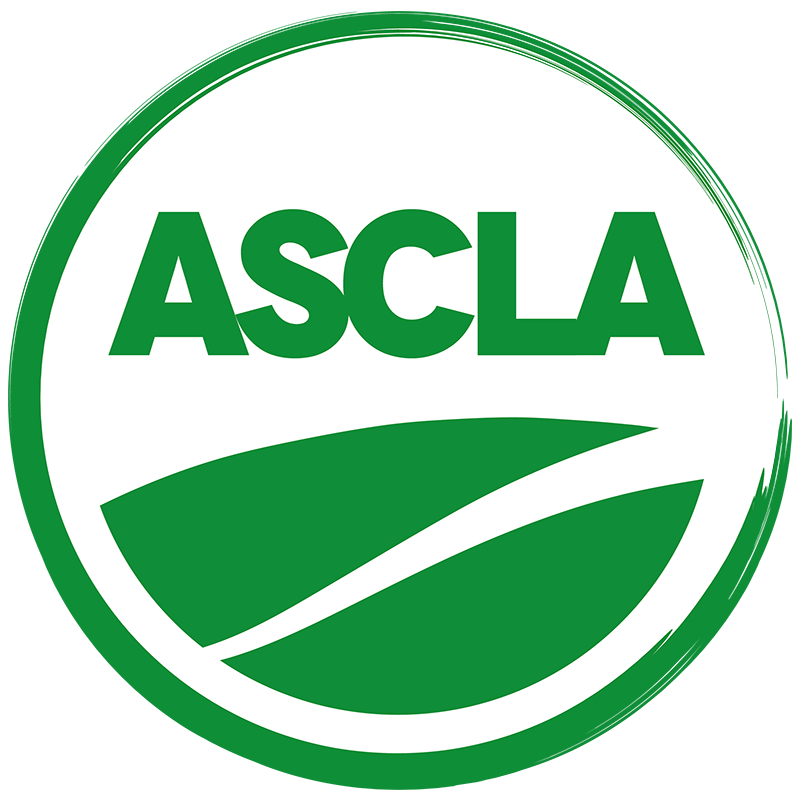 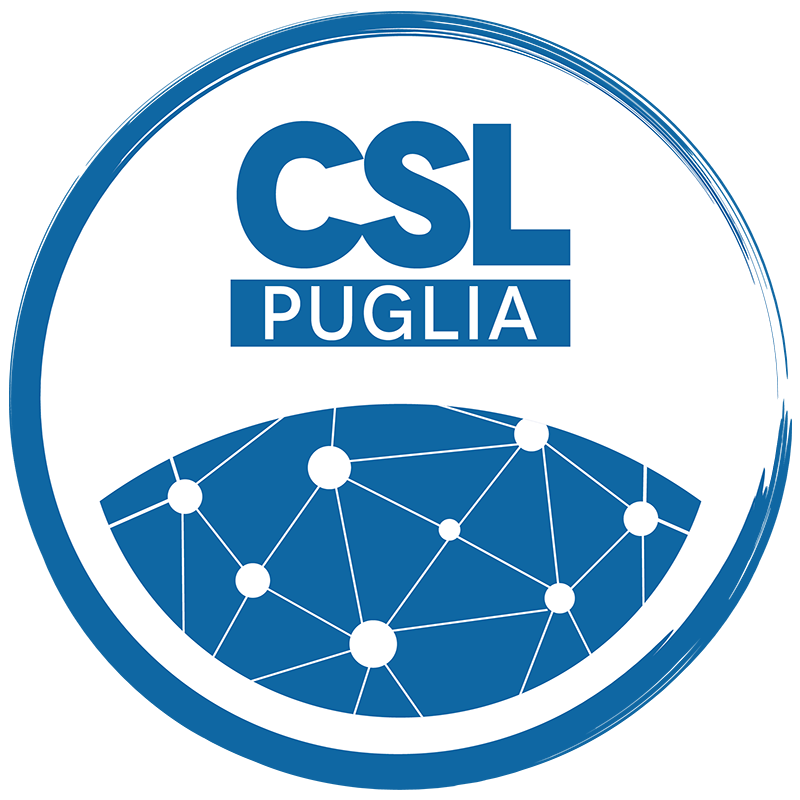 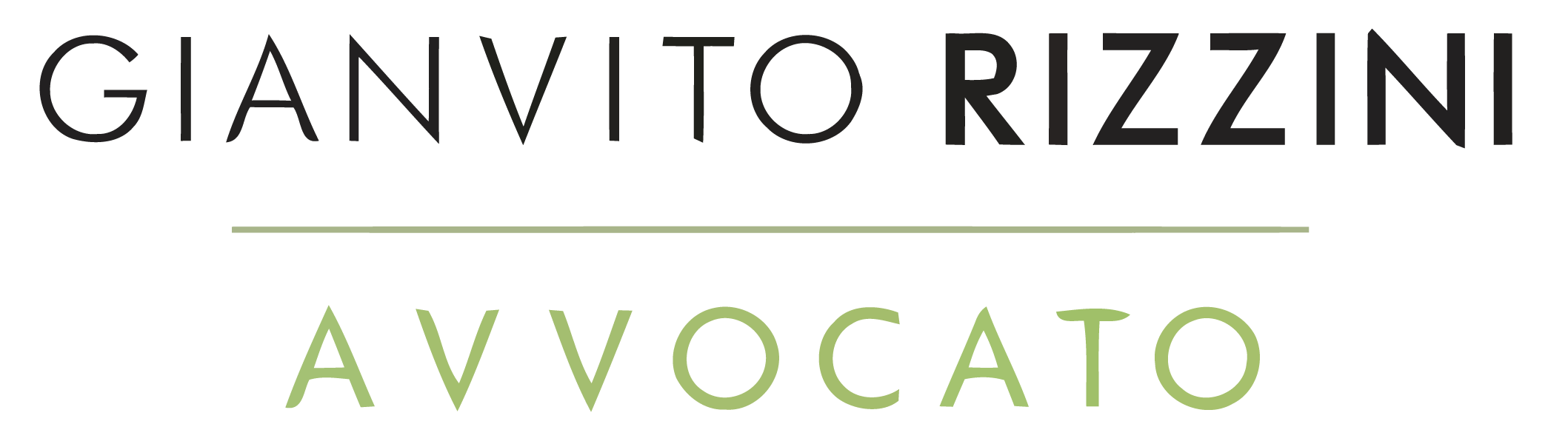 Art. 4, comma1,  del nuovo d.l. 25 marzo 2020 n. 19  Sanzione da 400 a 3000 euro In caso di inosservanza delle seguenti misure
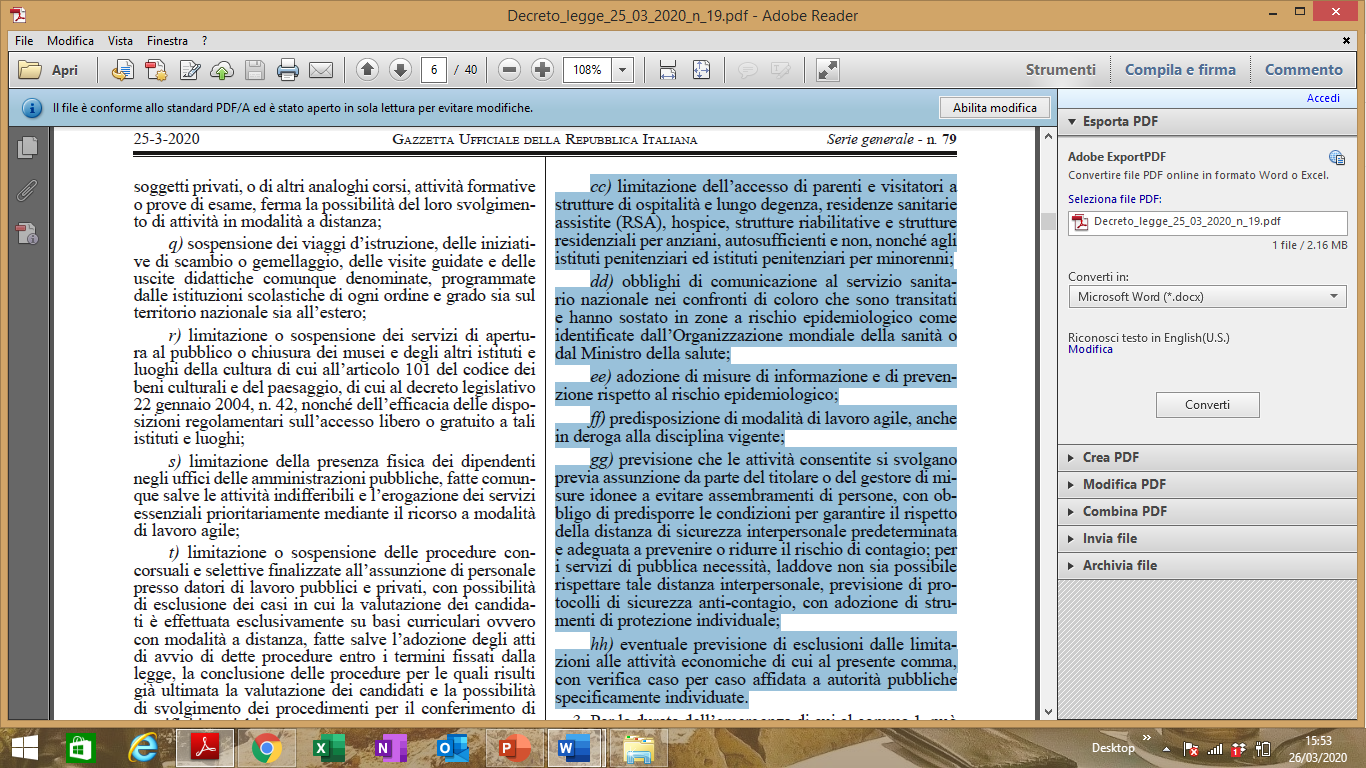 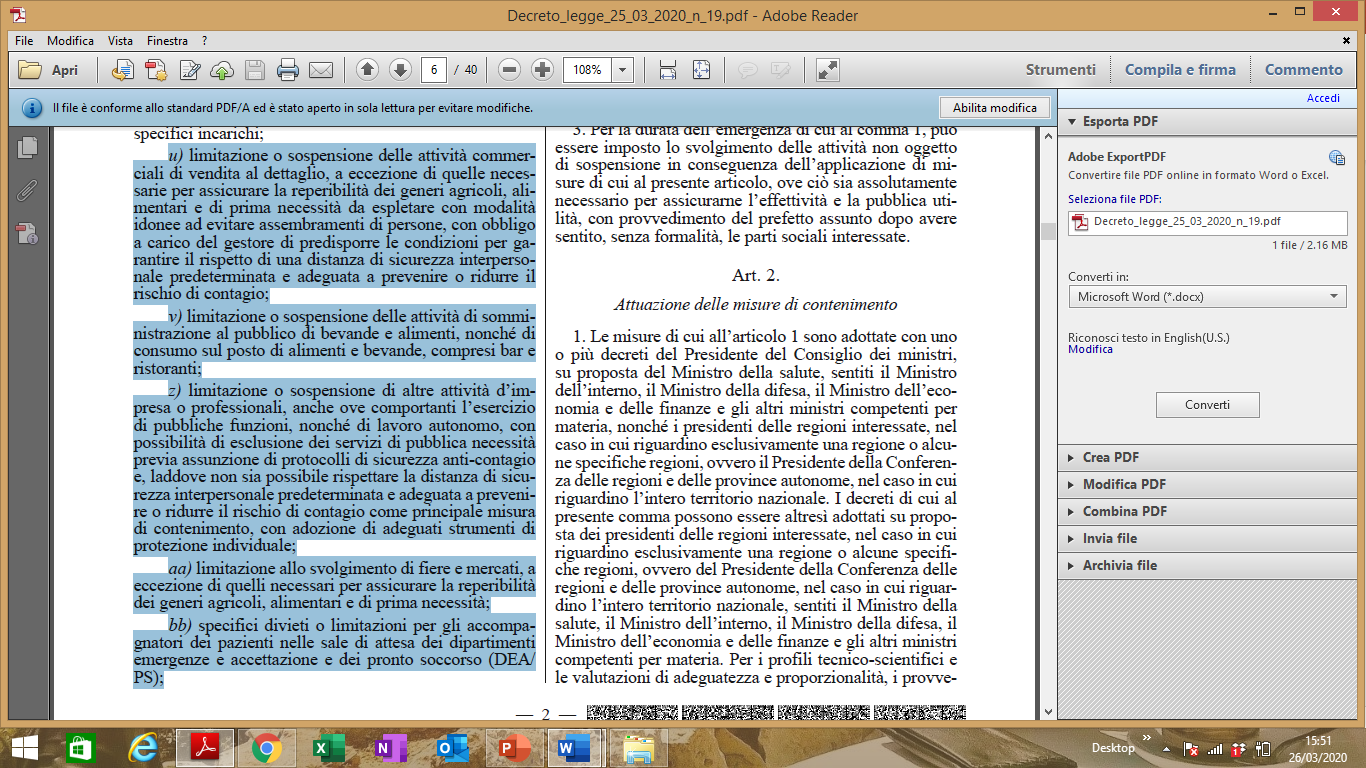 Il nuovo D.L. n. 19/2020
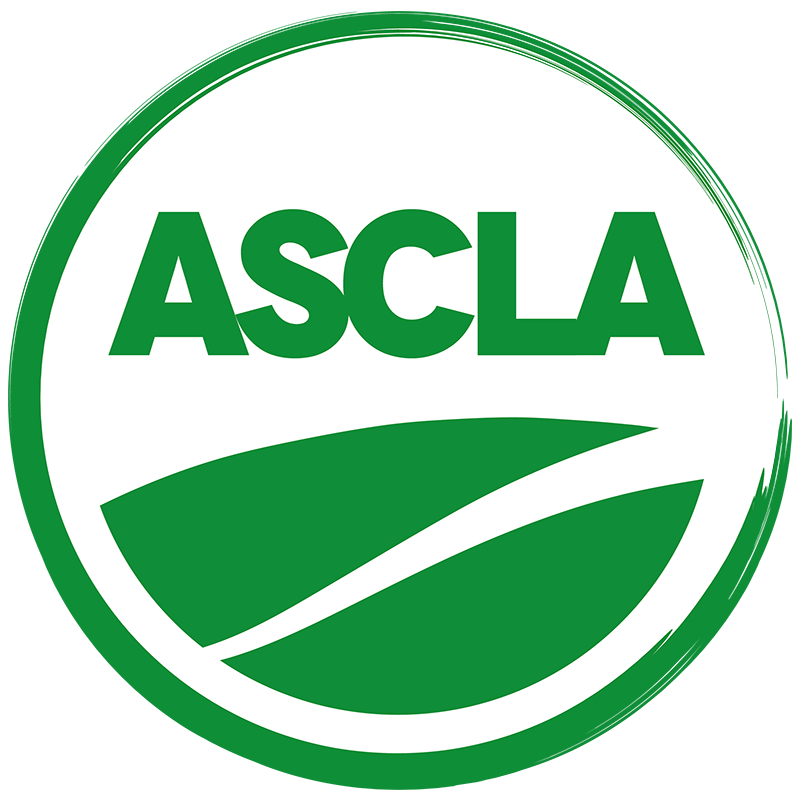 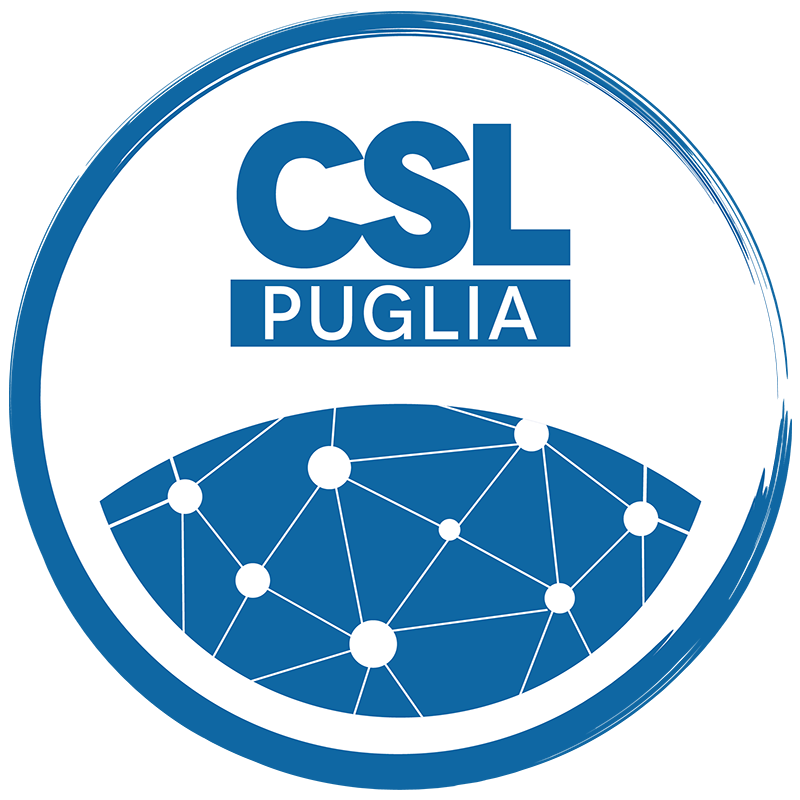 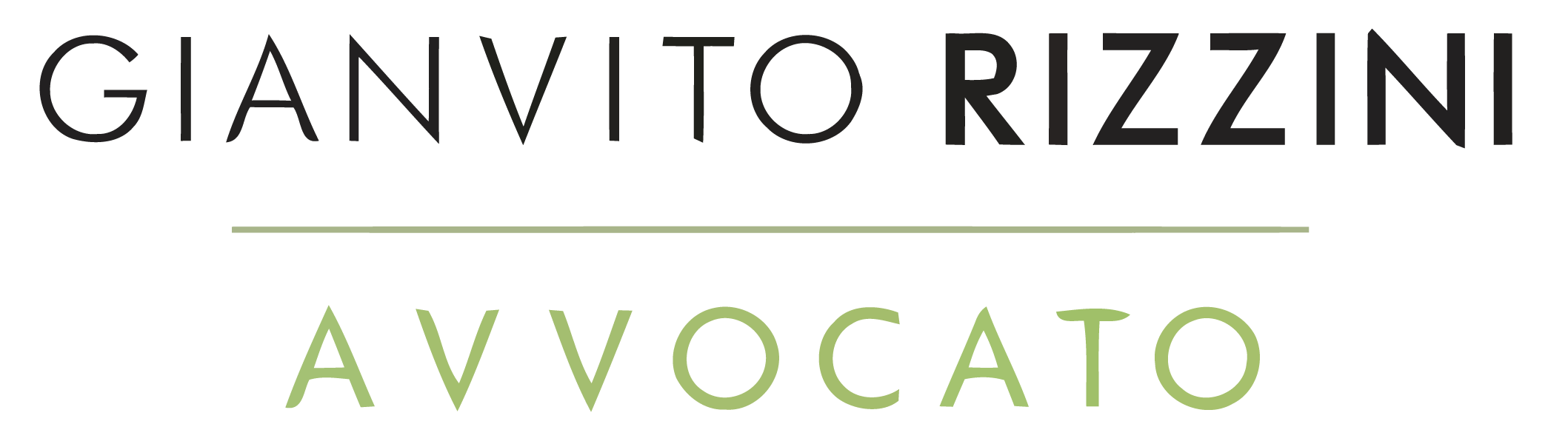 Il nuovo provvedimento del governo:aUMENTI sanzionatori
AUMENTO DELLA SANZIONE (DA 400 A 3000 EURO):
DEL DOPPIO, se la violazione delle misure di contenimento è dal medesimo trasgressore REITERATA!
DI UN TERZO, se la violazione delle misure di contenimento avviene mediante utilizzo del veicolo scatta la circostanza aggravante che comporta l’aumento fino ad un terzo (dunque può arrivare fino a 4000,00 €)
Il nuovo D.L. n. 19/2020
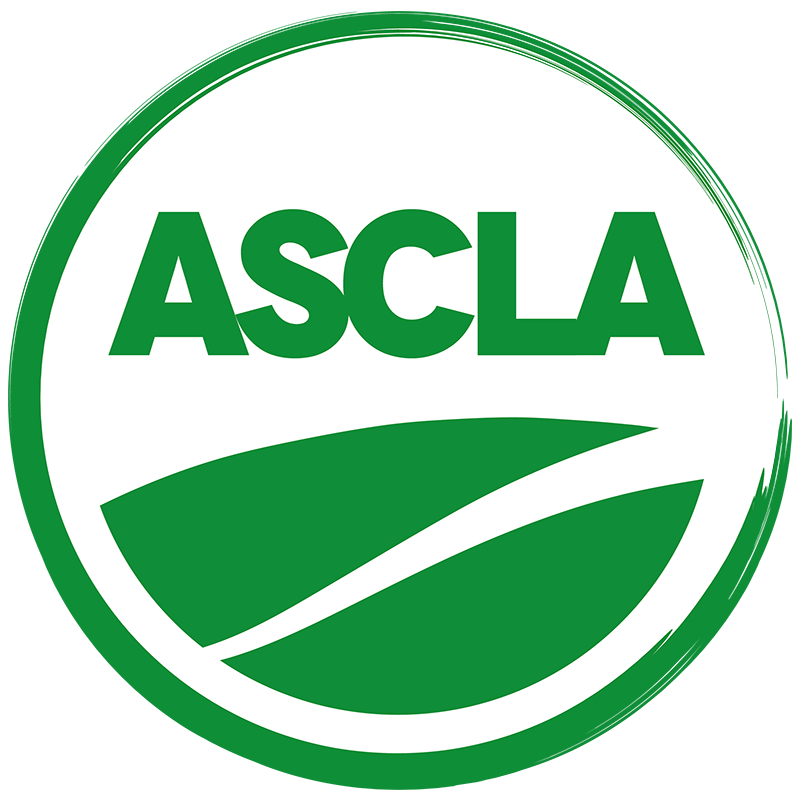 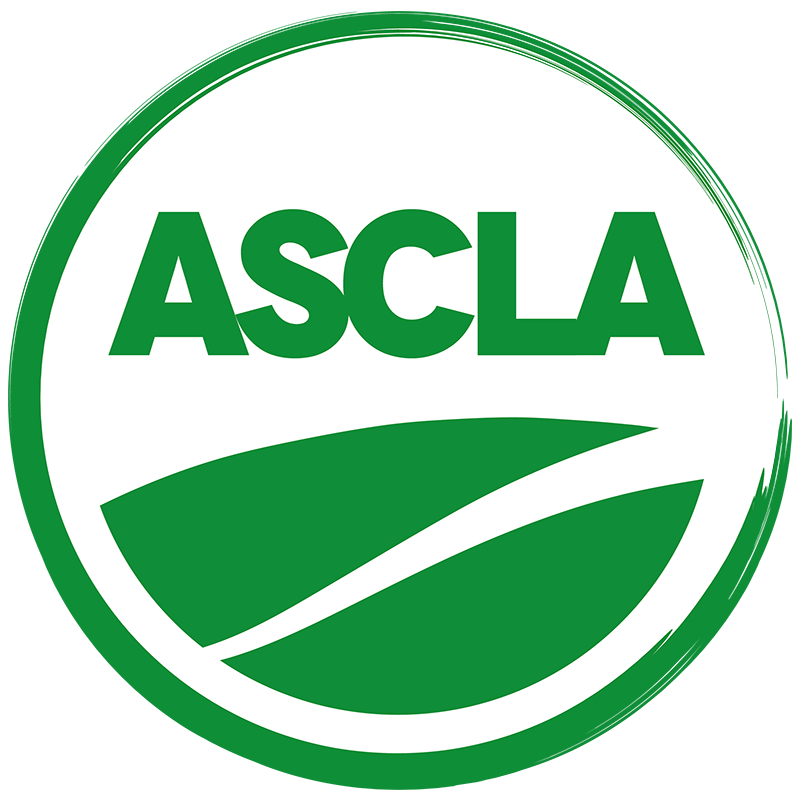 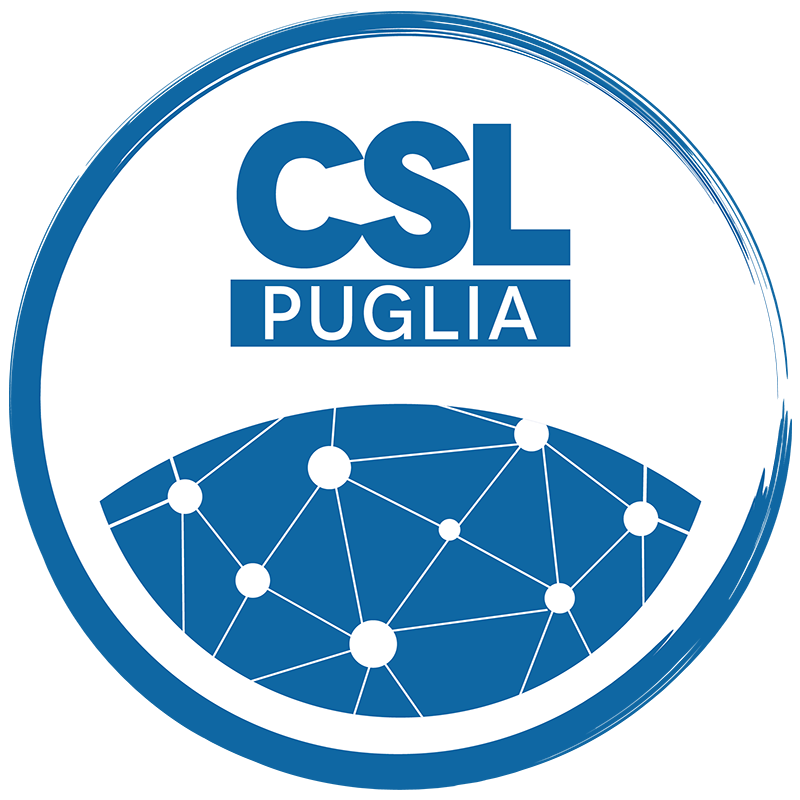 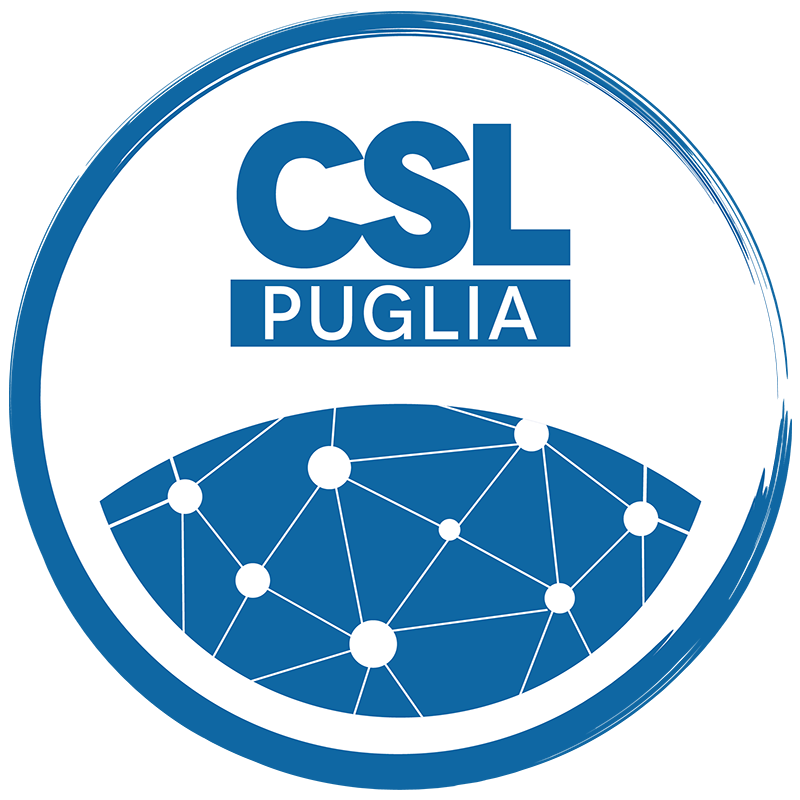 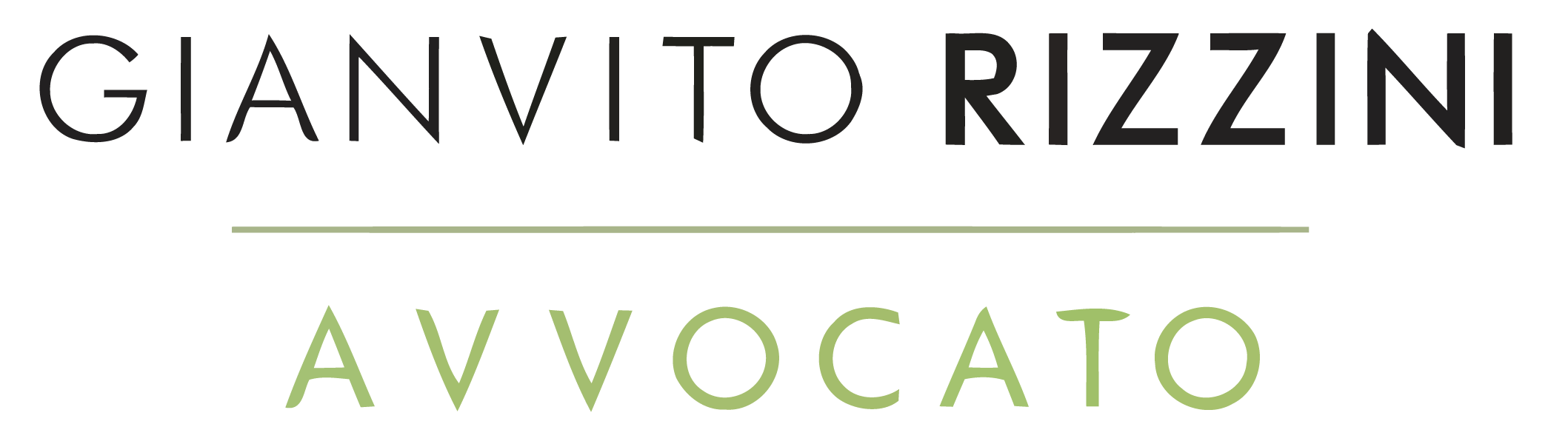 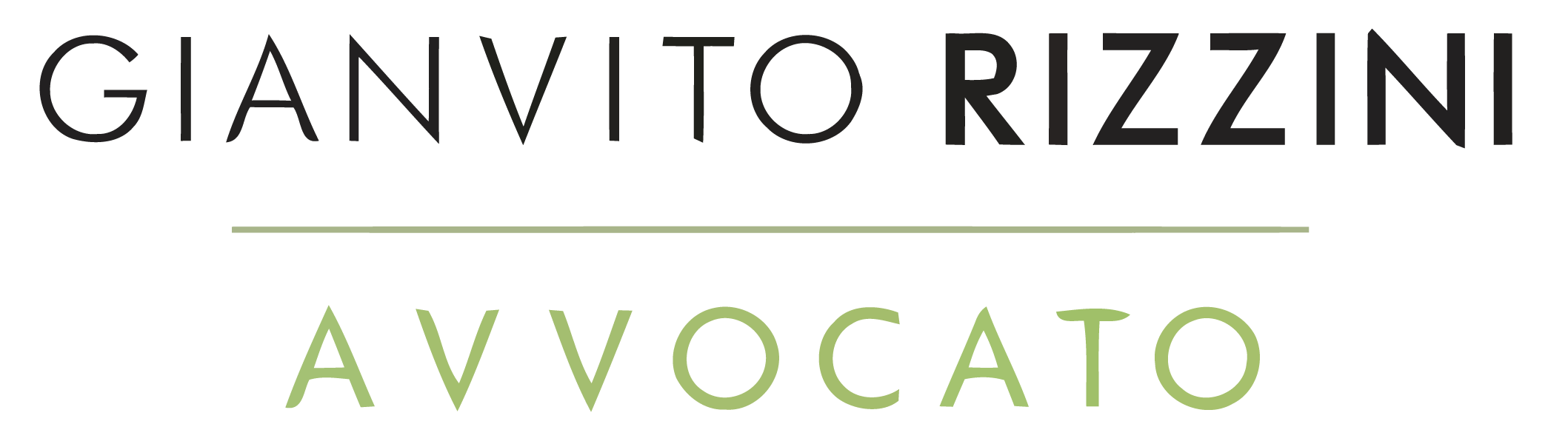 Art. 4, comma2,  del nuovo d.l. 25 marzo 2020 n. 19  CHIUSURA ATTIVITA’In caso di inosservanza delle misure di cui alle lett. I) m) P) U) V) Z) AA)
Per la violazione delle misure contrassegnate con (    ) è prevista l’ulteriore sanzione amministrativa accessoria della
 CHIUSURA DELL’ESSERCIZIO O DELL’ATTIVITA’ DA 5 A 30 GIORNI.
E’ sempre applicata la misura massima di 30 giorni, in caso di REITERAZIONE.
Il nuovo D.L. n. 19/2020
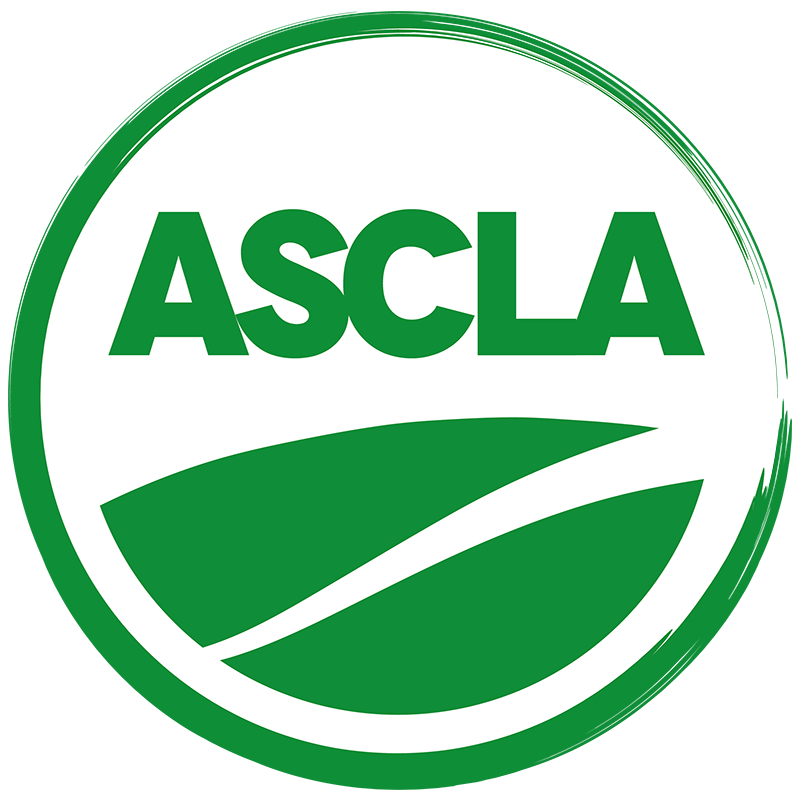 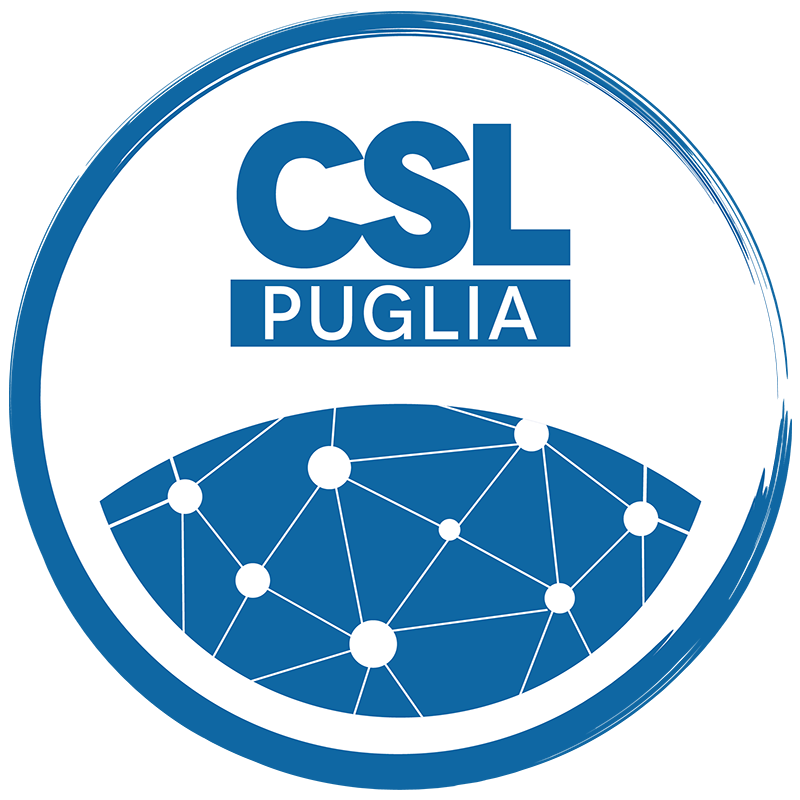 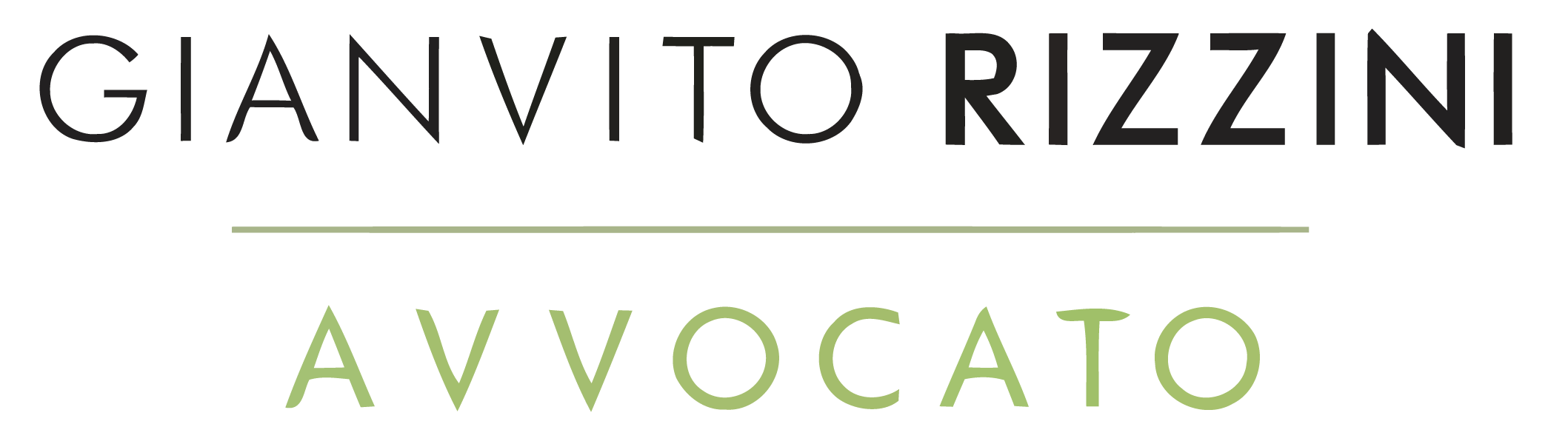 Altri ASPETTI sostanziali DI CUI ALLA LEGGE 689/1981
La legge di depenalizzazione dispone che l’illecito si possa configurare indipendentemente con DOLO o COLPA.
Ne deriva che, affinché si possa essere sanzionati è sufficiente la semplice conoscibilità dei provvedimenti. Si può essere scusati solo se si prova che non si è avuto proprio la possibilità oggettiva di venire a conoscenza delle disposizioni.
Ai sensi dell’art. 4, comma 1, della legge 689/1981 viene esclusa la responsabilità se la violazione è compiuta per FACOLTA’ LEGITTIMA, STATO DI NECESSITA’ o LEGITTIMA DIFESA
Il nuovo D.L. n. 19/2020
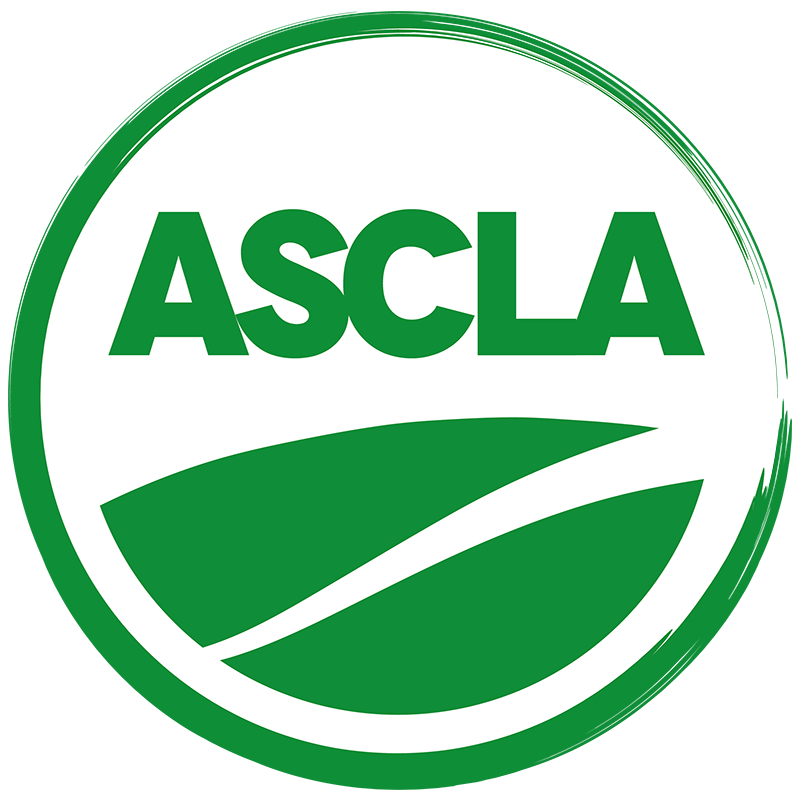 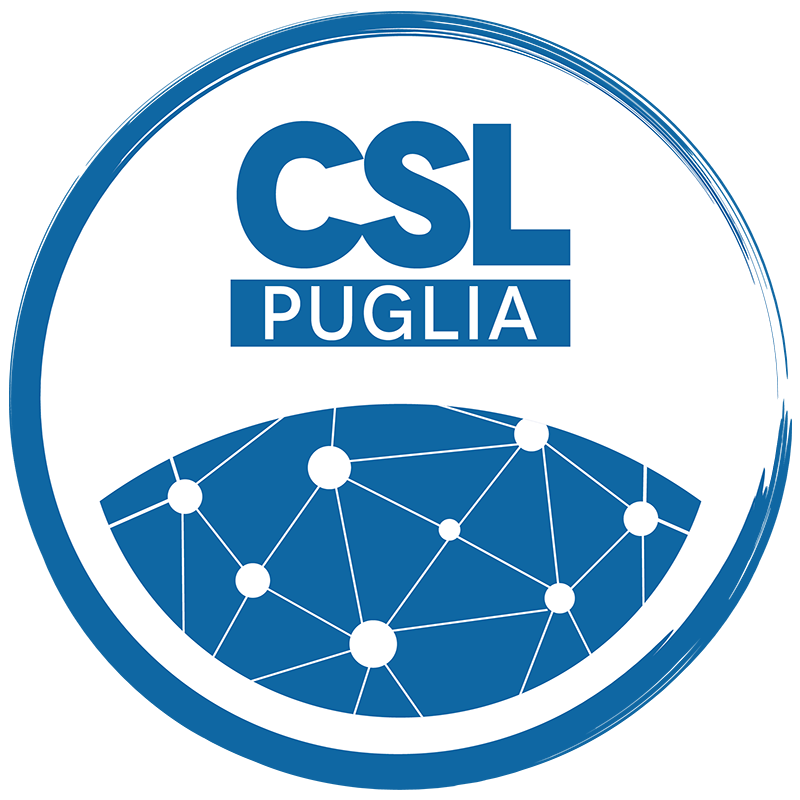 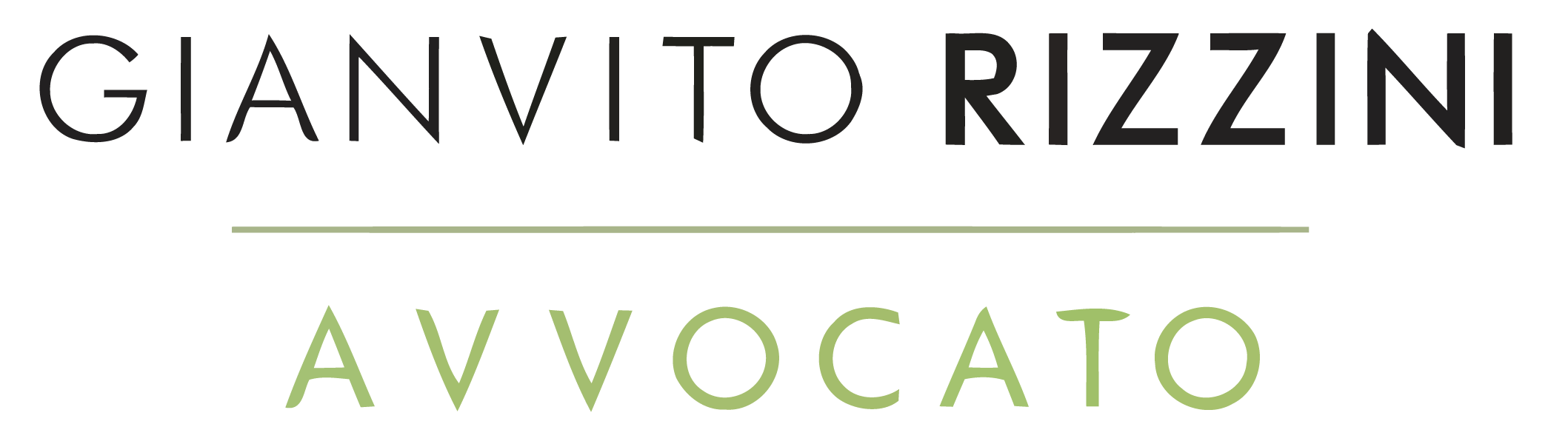 chI APPLICA LE SANZIONI?
Il Prefetto, se le misure elencate vengono disposte con i D.P.C.M.;

Le Regioni, se le misure, di cui all’elenco, riguardano attività di loro competenza e «senza incisione delle attività produttive e di quelle di rilevanza strategica per l’economia nazionale»;
Il nuovo D.L. n. 19/2020
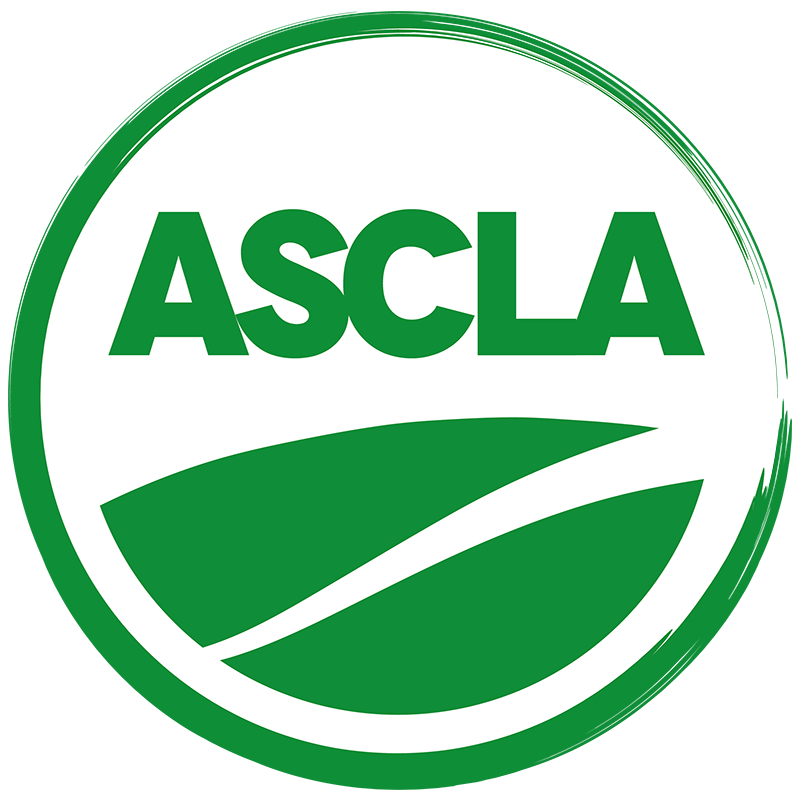 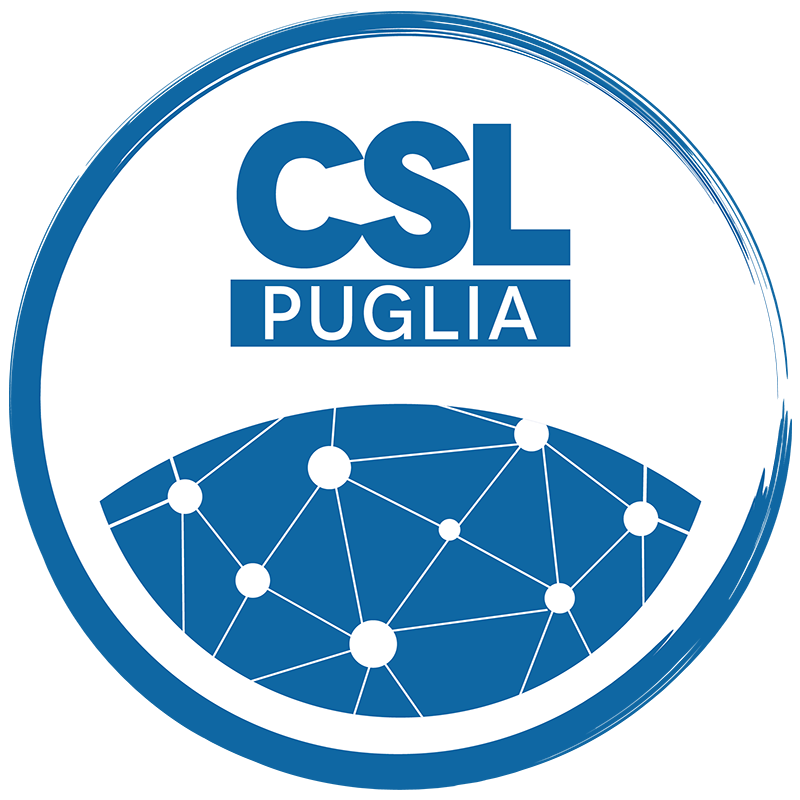 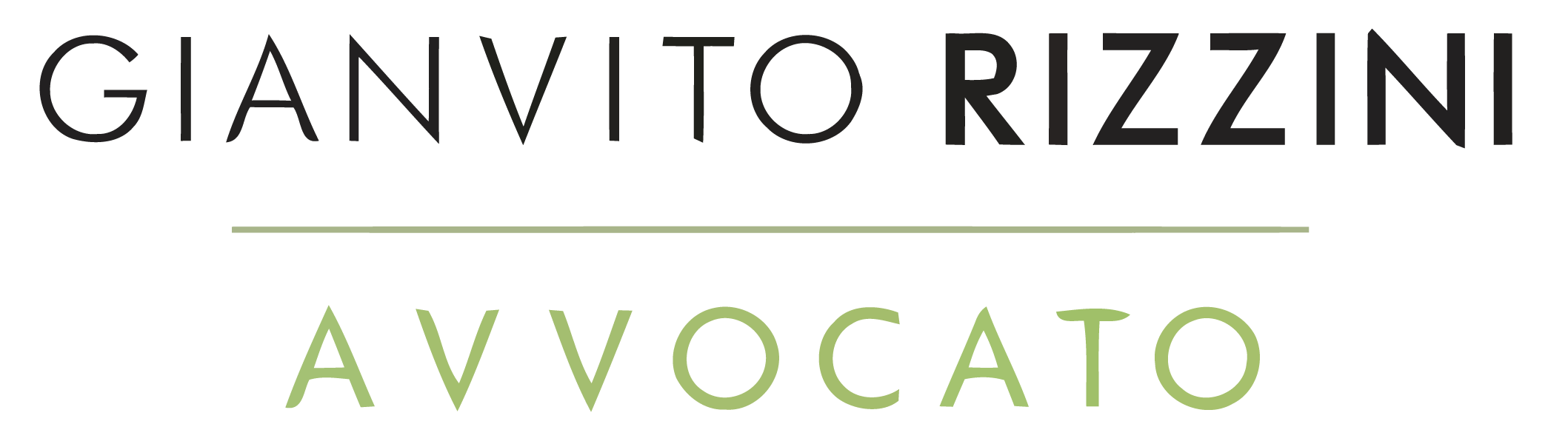 chI APPLICA LE SANZIONI?
Il Prefetto,
si avvale delle forze di polizia (Carabinieri, Polizia di Stato, Guardia di Finanza, Municipale) e, ove occorra, delle Forze armate.
Il nuovo D.L. n. 19/2020
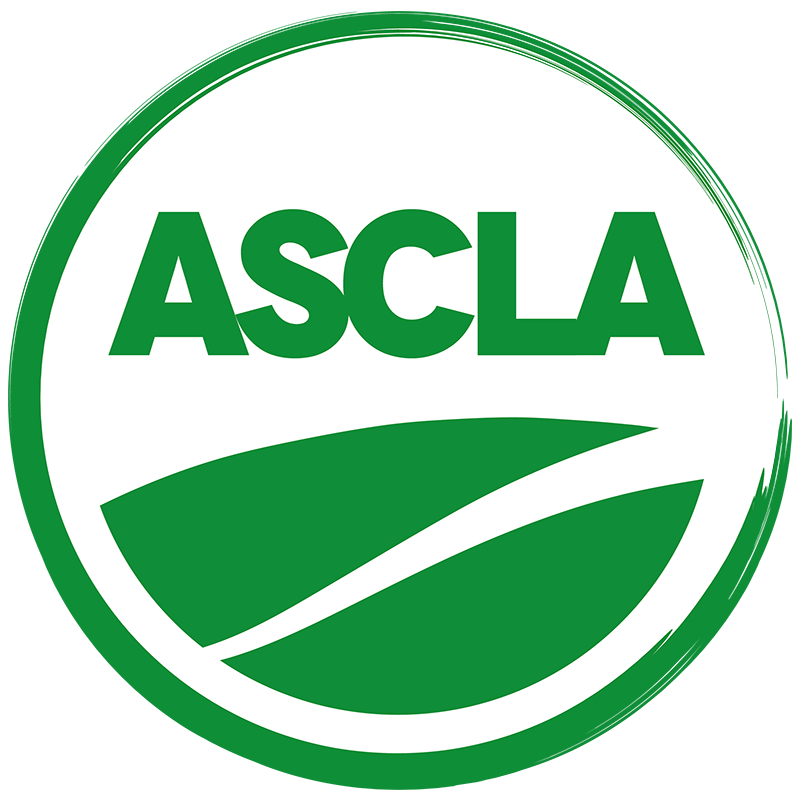 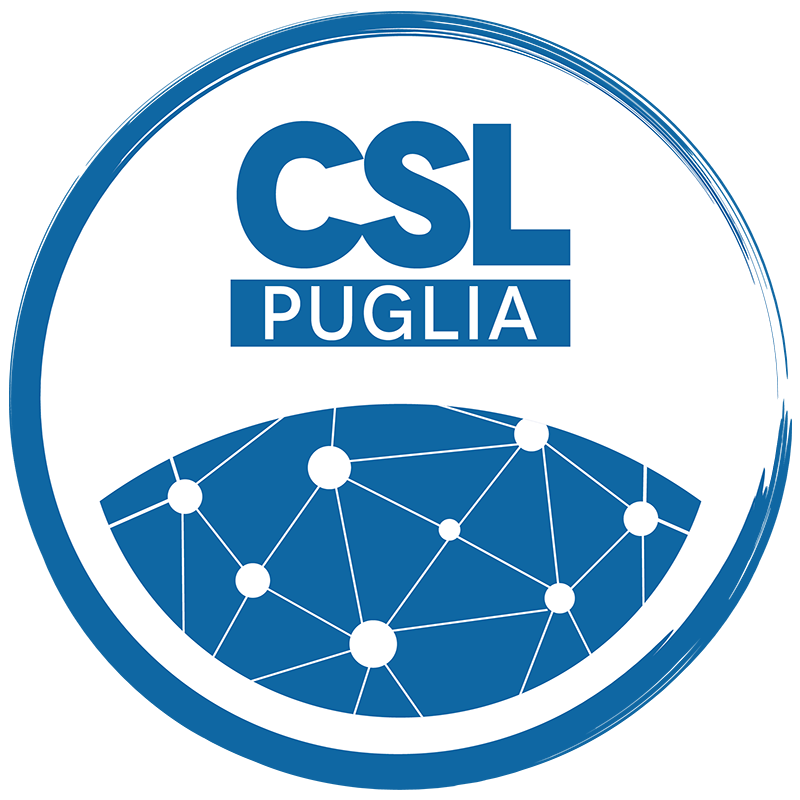 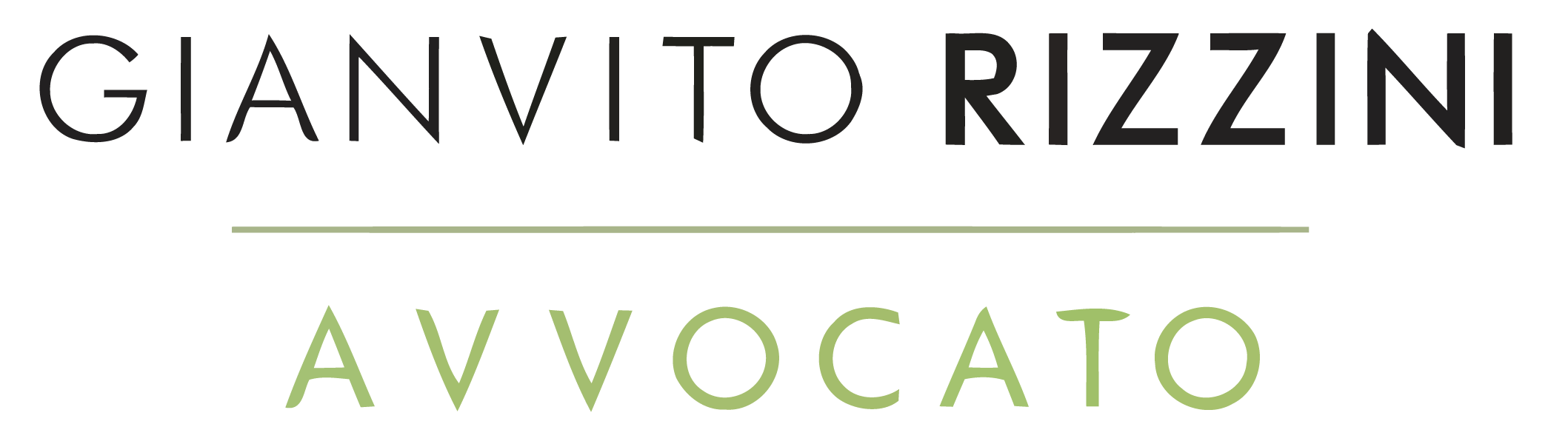 Quale disciplina si applica per l’accertAmento?
La legge 689/1981:
Entro 60 giorni dalla contestazione o dalla notificazione è possibile pagare la sanzione pecuniaria nell’ammontare minimo di 400 €;

Se il pagamento avviene entro 5 giorni, la misura è ridotta del 30% (280 €)
Il nuovo D.L. n. 19/2020
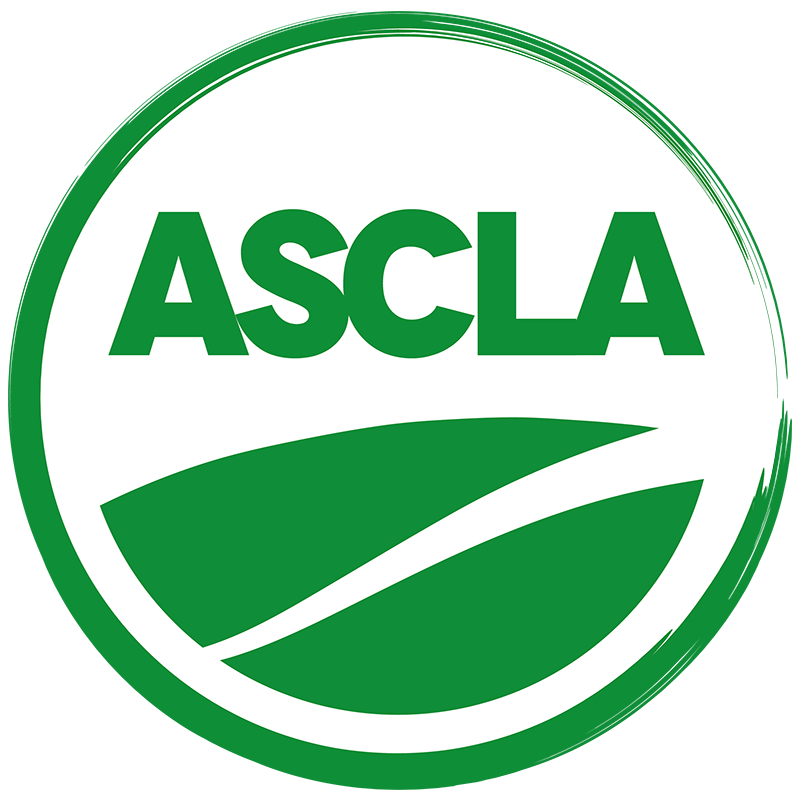 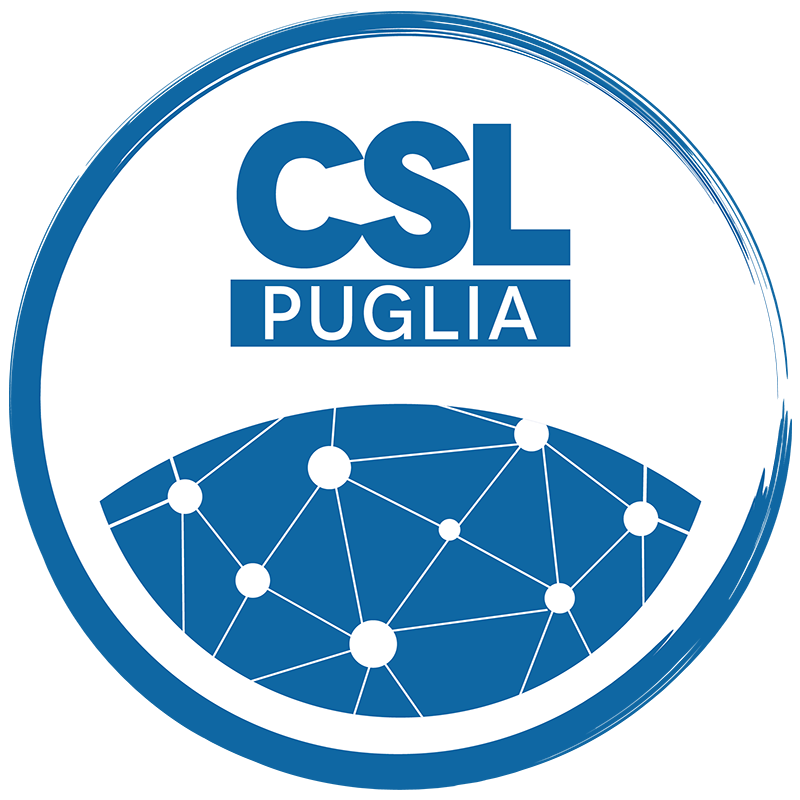 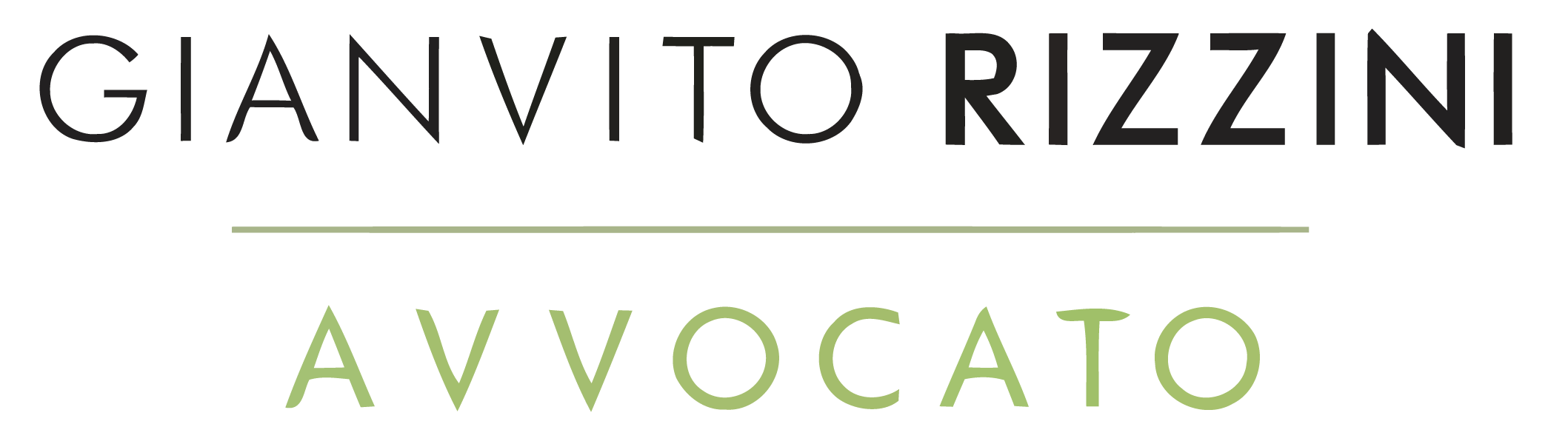 Rapporto con i reati di cui all’art. 650 c.p. e 260 t.u. leggi santarie
A differenza di come si è proceduto in questi giorni, il nuovo Decreto legge esclude espressamente la applicabilità dell’art. 650 c.p. 

Mentre l’art. 260 del TU leggi sanitarie si applica esclusivamente a chi non rispetta la disposizione di cui al punto e), cioè il «divieto assoluto di allontanarsi dalla propria abitazione per le persone sottoposte alla misura della quarantena, perché risultate positive al virus»
Il nuovo D.L. n. 19/2020
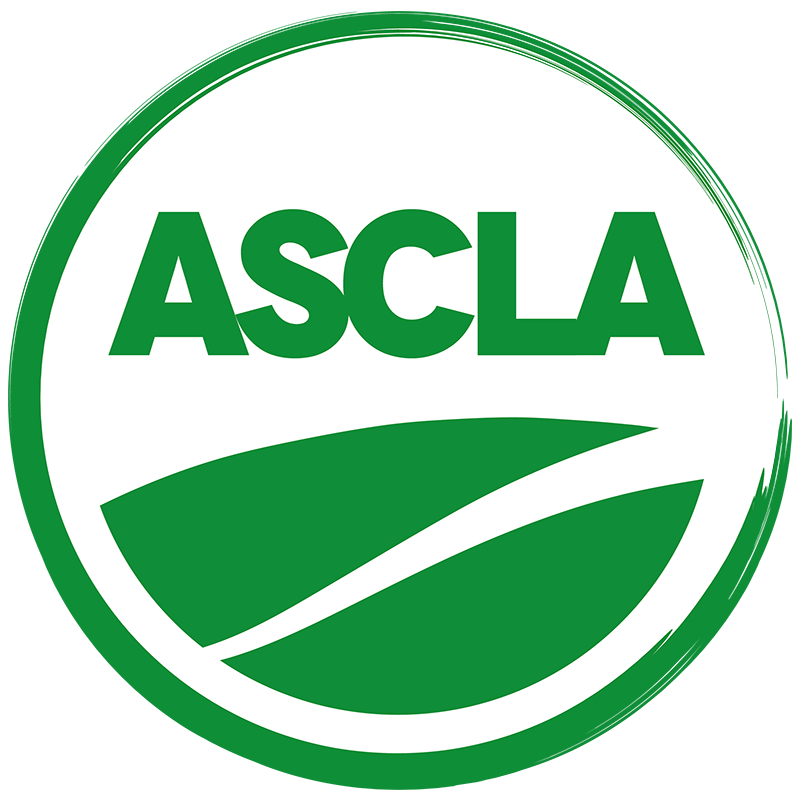 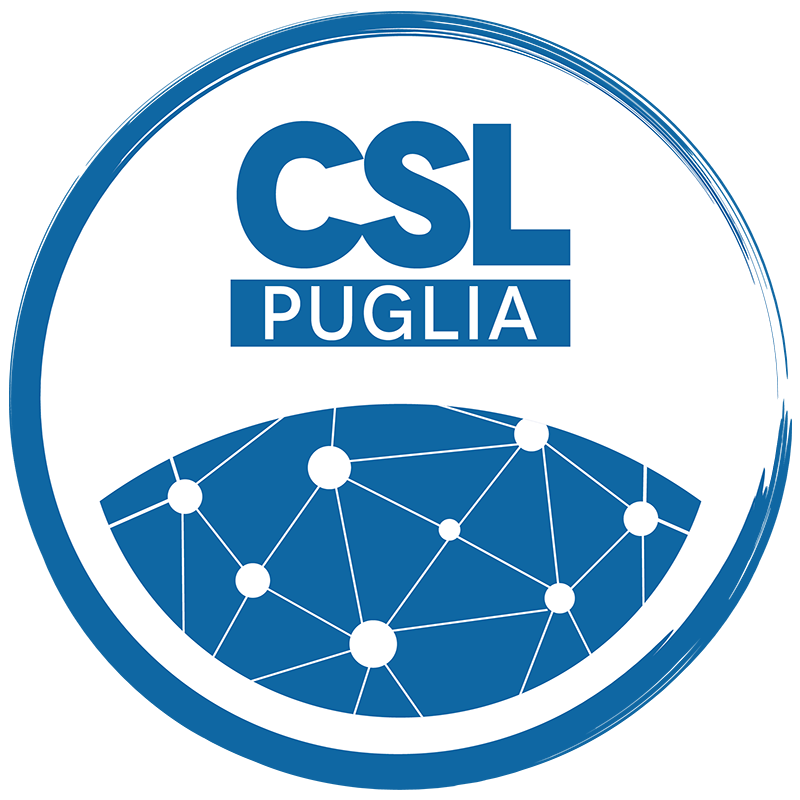 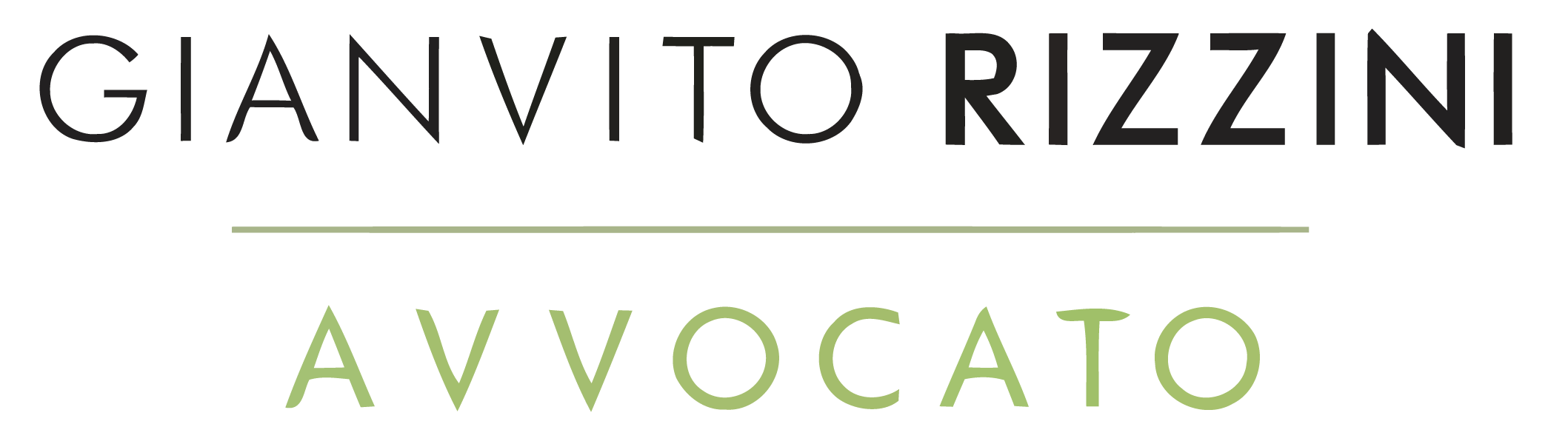 Che accade a chi e’ stato gia’ fermato e denunciato per il 650 c.p.
Chi in questi giorni è già stato denunciato, l’art. 4 comma 8 prevede che la sanzione penale venga sostituita dalla sanzione amministrativa, questa però sarà ridotta della metà.

E’ presumibile che tutti coloro che sono stati già denunciati saranno assoggettati ad una sanzione pecuniaria di € 200,00.

L’irretroattività, così disposta, è conforme ai principi costituzionali in quanto non verrebbe ad applicarsi una pena più severa rispetto a quella che si sarebbe applicata in base alla normativa vigente al momento della commissione del fatto.
Il nuovo D.L. n. 19/2020
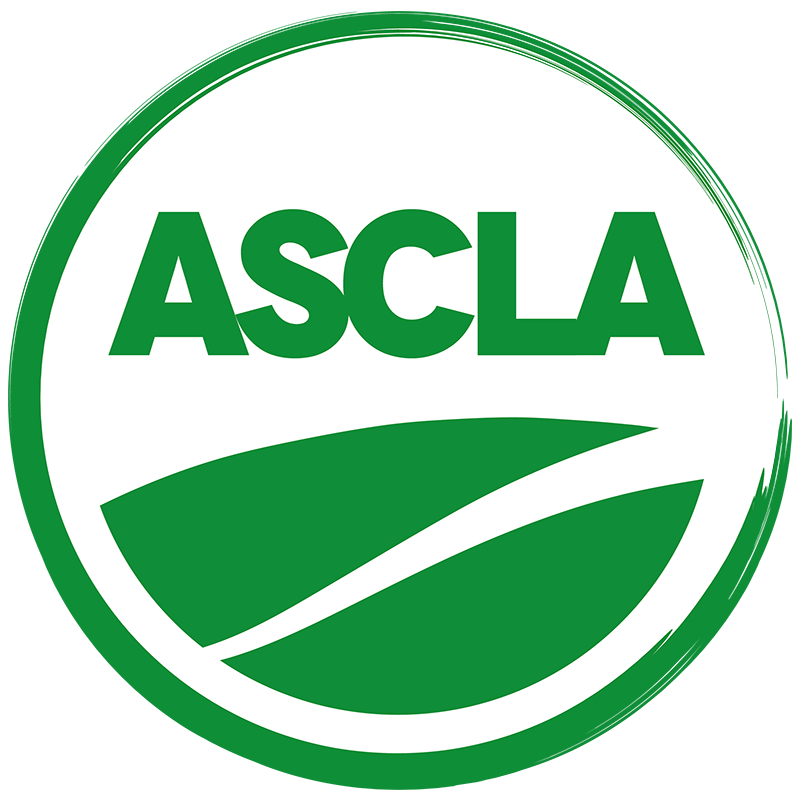 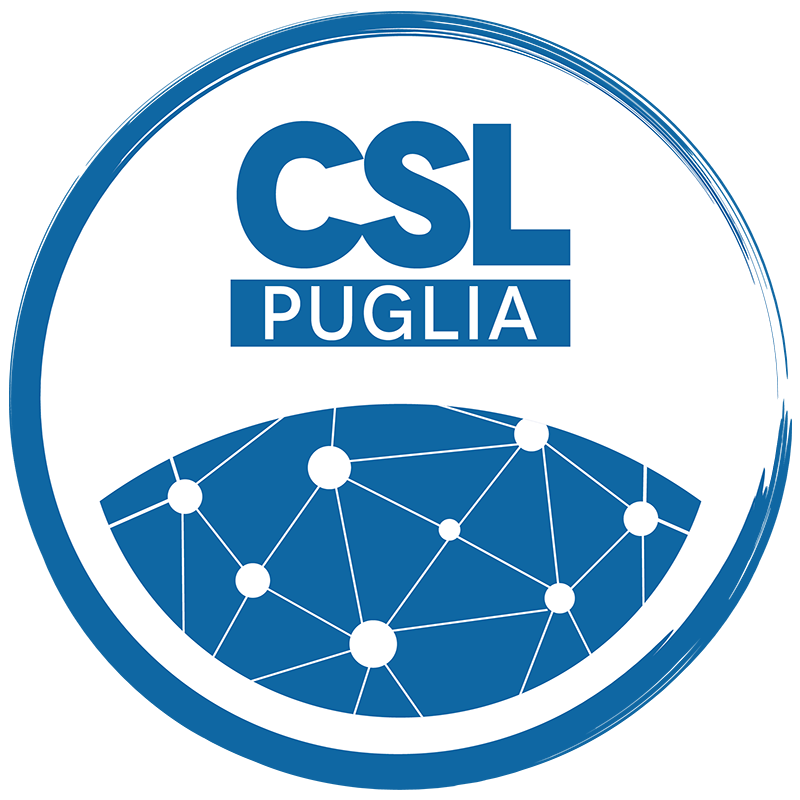 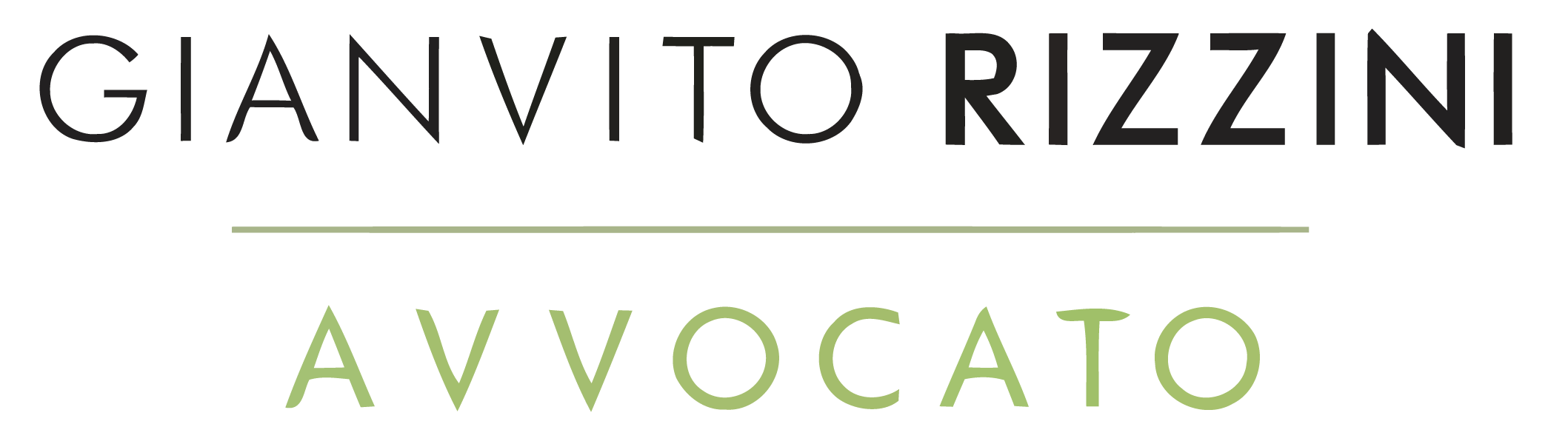 La vigenza dei precedenti d.p.c.m.
Il D.L. n. 19 del 25, marzo 2020 oltre a modificare le disposizioni appena illustrate, va a costituire un ulteriore presupposto giuridico ai D.P.C.M. ( 8, 11, 22 marzo 2020) che, ai sensi dell’art. 2 comma 3, rimangono ancora tutti in vigore nel rispetto dei termini originari.
Le principali disposizioni
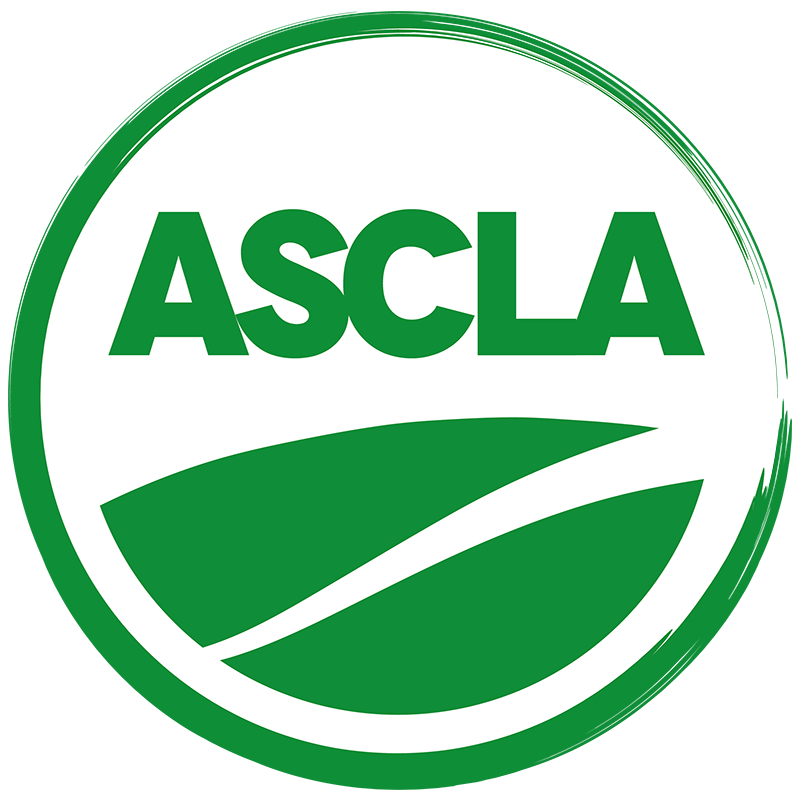 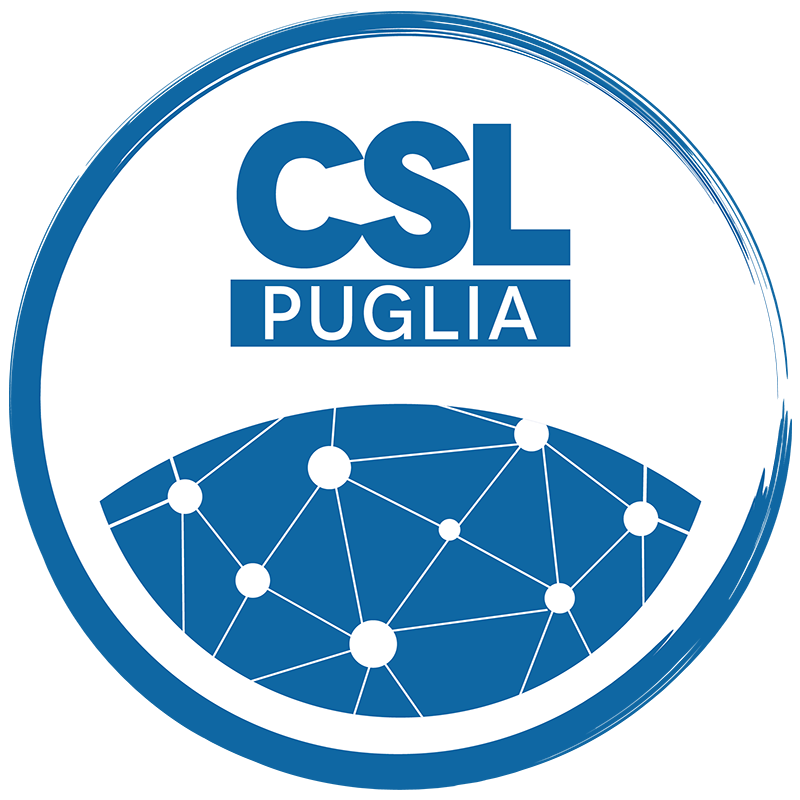 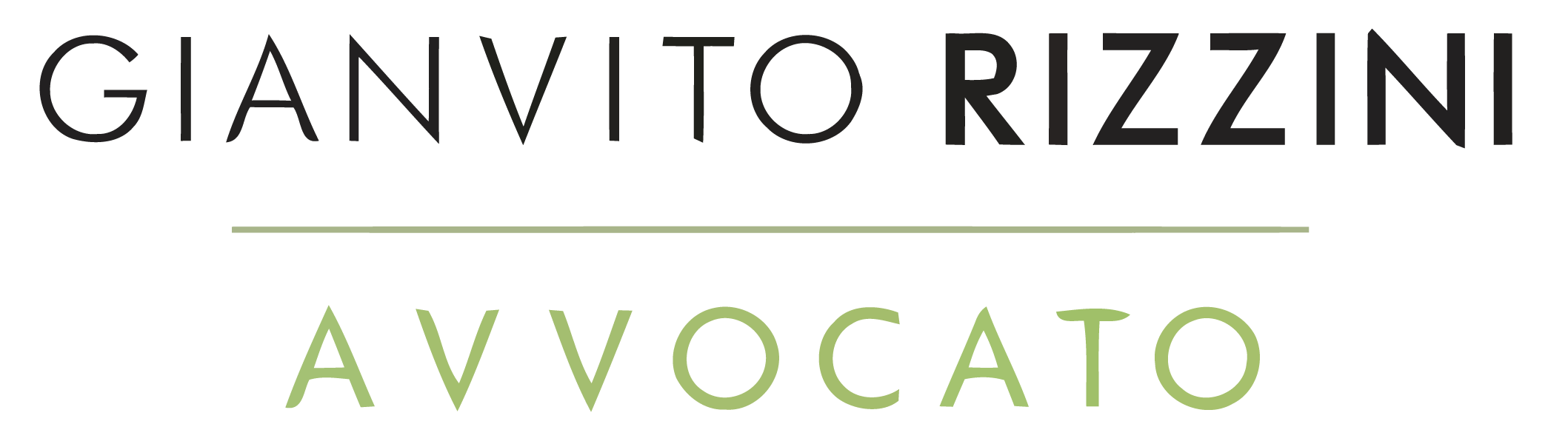 Il D.p.c.m. 8 marzo 2020 e il d.p.c.m. 9 marzo 2020
D.P.C.M. 8.03.2020
Effetto territoriale limitato a: 
Lombardia e nelle province di Modena, Parma, Piacenza, Reggio nell’Emilia, Rimini, Pesaro e Urbino, Alessandria, Asti, Novara, Verbano-Cusio-Ossola, Vercelli, Padova, Treviso e Venezia
Vietato ogni spostamento delle persone fisiche.
In particolare, è vietato trasferirsi o spostarsi, con mezzi di trasporto pubblico o privato in un comune diverso rispetto a quello in cui si trovano

Art. 1 lett. a) modificato dall’art. 1 DPCM 22 marzo 2020
D.P.C.M. 9.03.2020
ESTENDE L’EFFICACIA DEL DIVIETO SU TUTTO IL TERRITORIO NAZIONALE
Le principali disposizioni
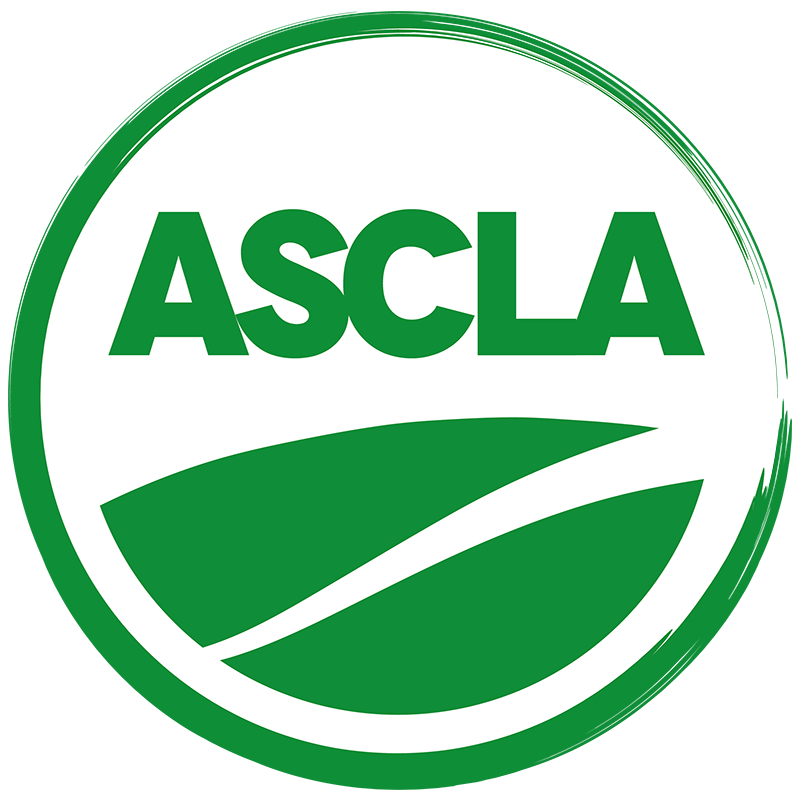 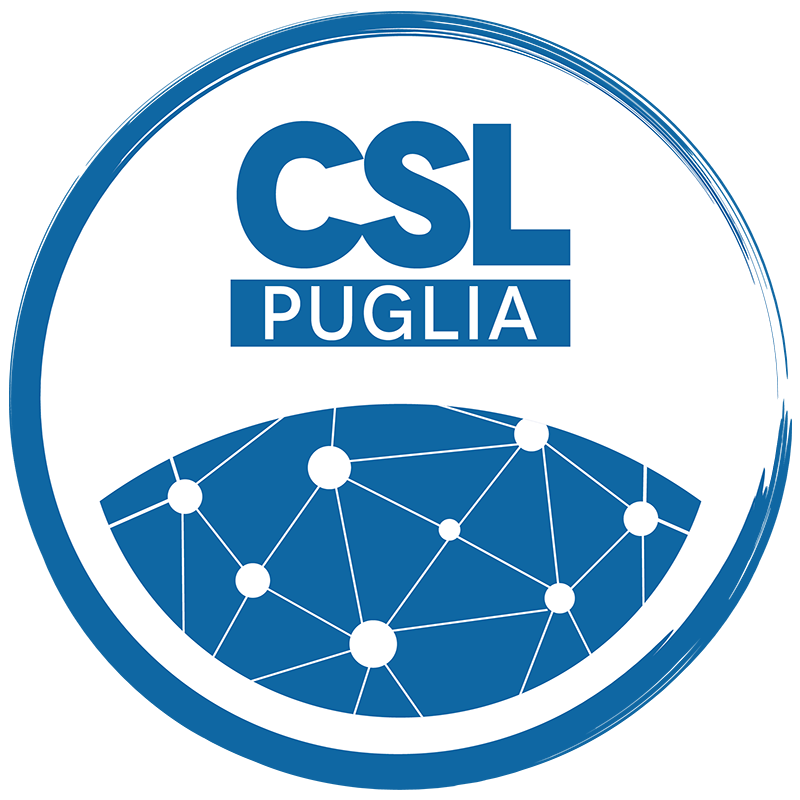 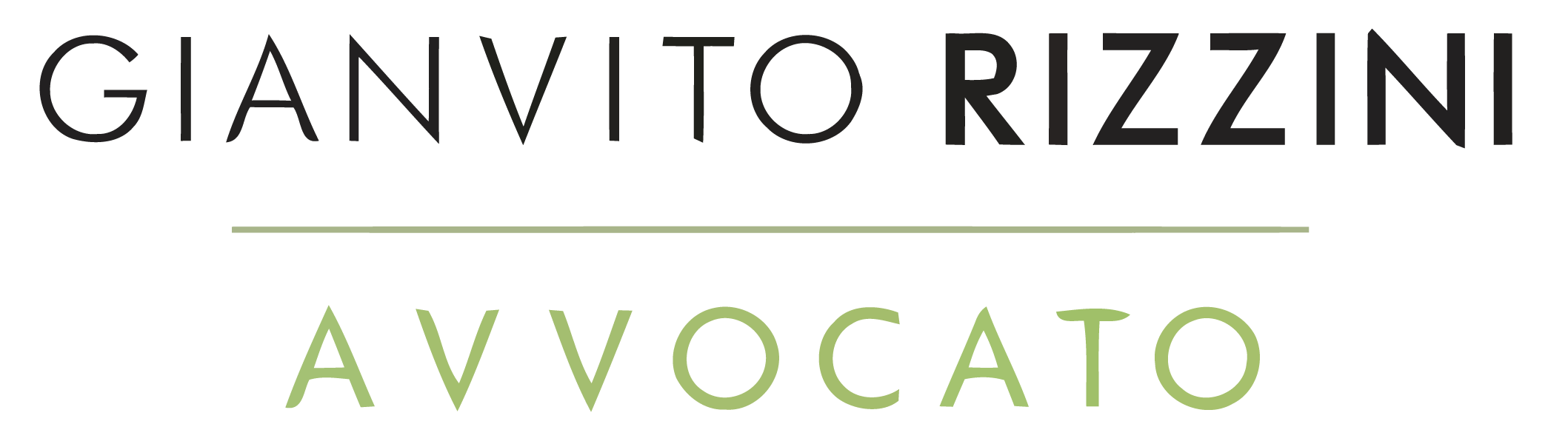 Divieto di spostamento e trasferimento per le persone fisiche (D.p.c.m. 8 marzo 2020 -  D.p.c.m. 9 marzo 2020 D.p.c.m. 22 marzo 2020)
Uniche eccezioni al divieto:

comprovate esigenze lavorative

ASSOLUTA URGENZA

motivi di salute
Vietato ogni spostamento delle persone fisiche.
In particolare, è vietato trasferirsi o spostarsi, con mezzi di trasporto pubblico o privato in un comune diverso rispetto a quello in cui si trovano

Art. 1 lett. a)
Con il DPMC 22 marzo 2020 non è più consentito il rientro presso il proprio domicilio, abitazione o residenza
Le principali disposizioni
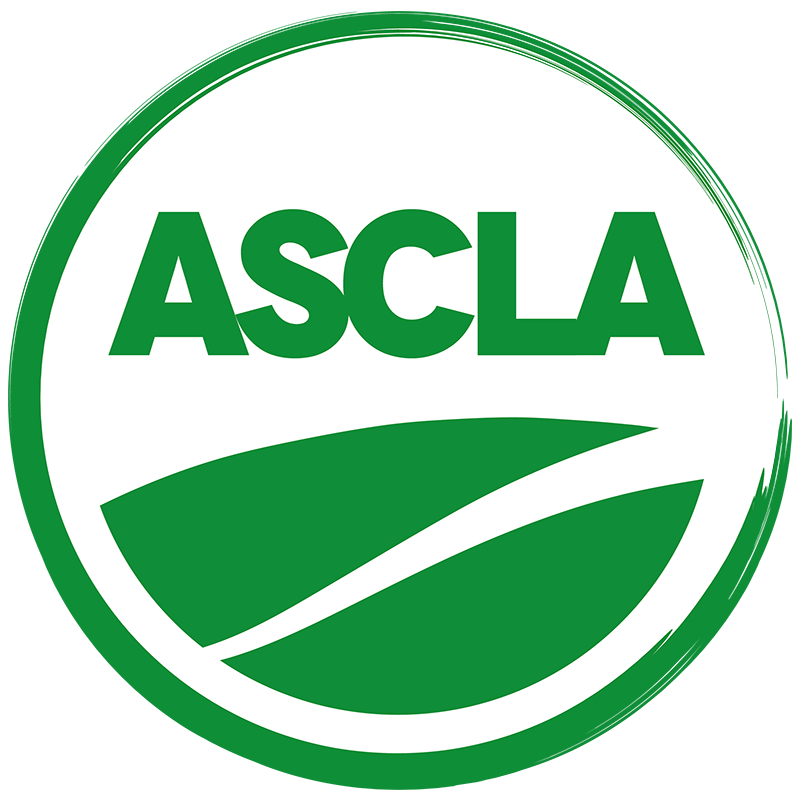 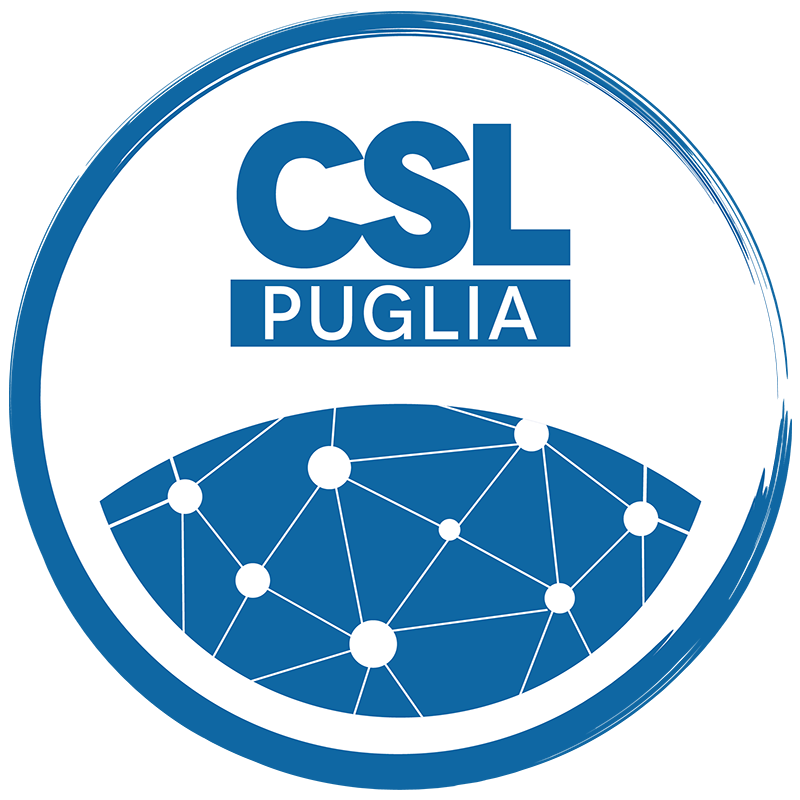 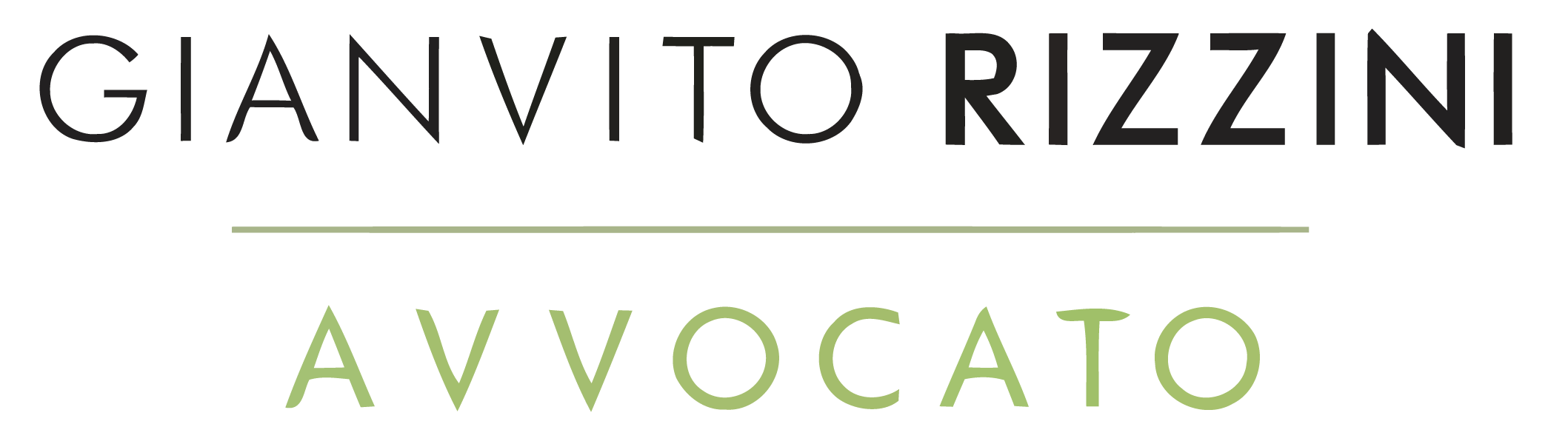 Divieto di spostamento e trasferimento per le persone fisiche (D.p.c.m. 8 marzo 2020 -  D.p.c.m. 9 marzo 2020 D.p.c.m. 22 marzo 2020)
DIVIETO ASSOLUTO
 di mobilità dalla propria abitazione o dimora per i soggetti:

sottoposti alla misura della quarantena;

 risultati positivi al virus.
Vietato ogni spostamento delle persone fisiche,
In particolare, è vietato trasferirsi o spostarsi, con mezzi di trasporto pubblico o privato in un comune diverso rispetto a quello in cui si trovano

Art. 1 lett. a)
Le principali disposizioni
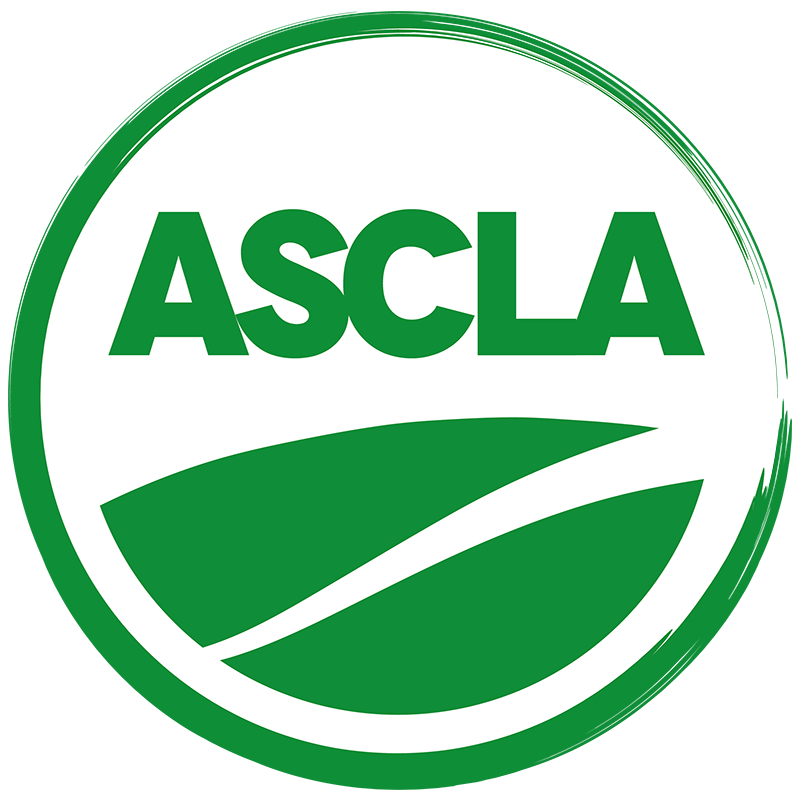 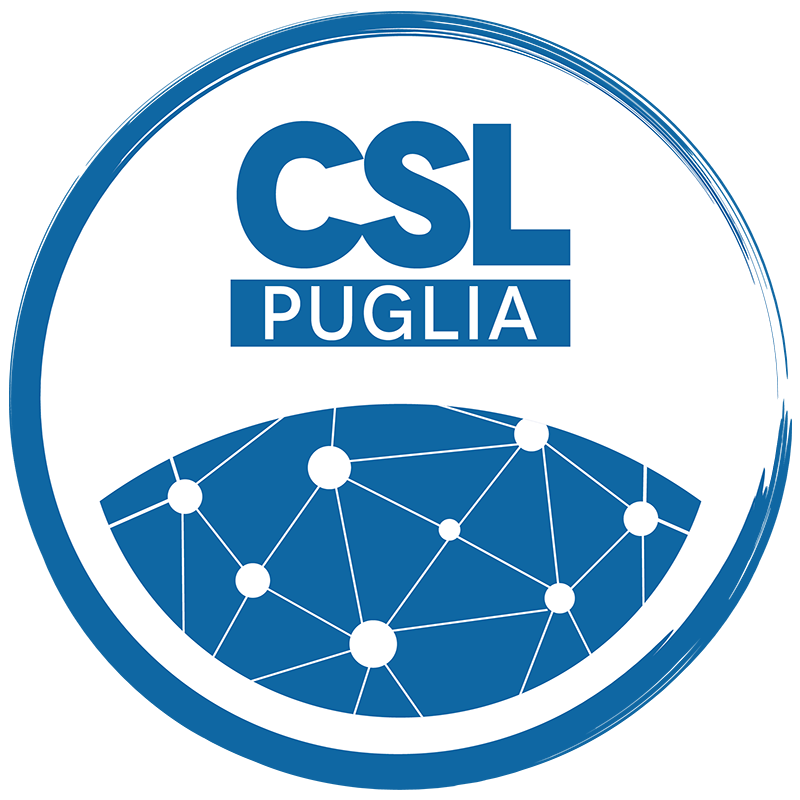 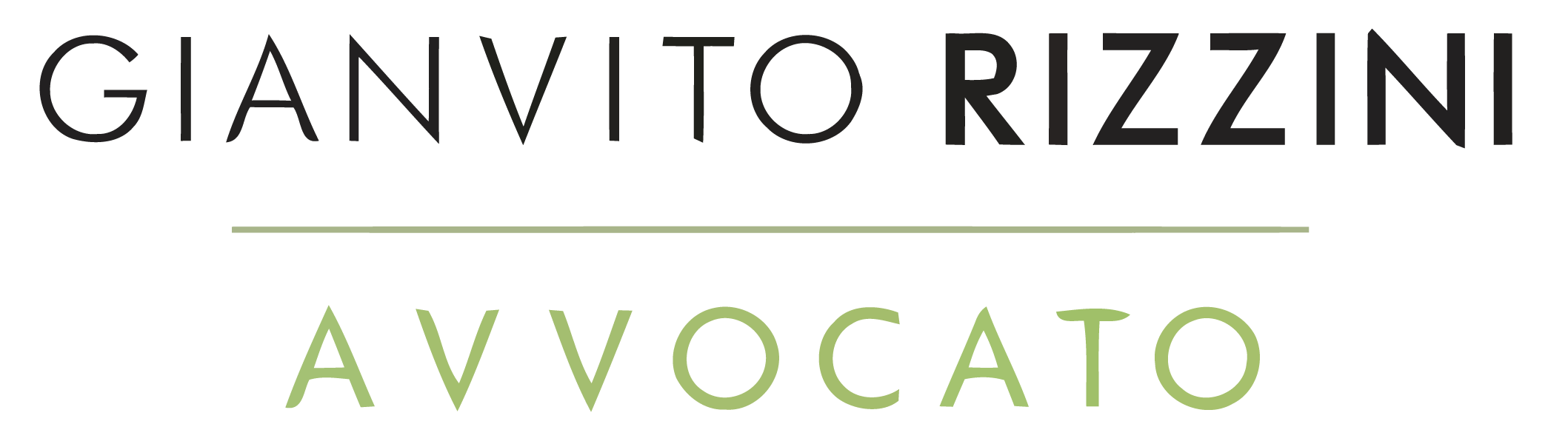 Il D.p.c.m. 8 marzo 2020 e il d.p.c.m. 9 marzo 2020
Vietato ogni spostamento delle persone fisiche.
In particolare, è viatato trasferirsi o spostarsi, con mezzi di trasporto pubblico o privato in un comune diverso rispetto a quello in cui si trovano

Art. 1 lett. a)
Raccomandazione:
art. 1 lett. b)

per i soggetti con sintomatologia da infezione respiratoria e febbre (> 37,5° C) di

rimanere nel proprio DOMICILIO
limitare i contatti sociali
contattare il proprio medico
Le principali disposizioni
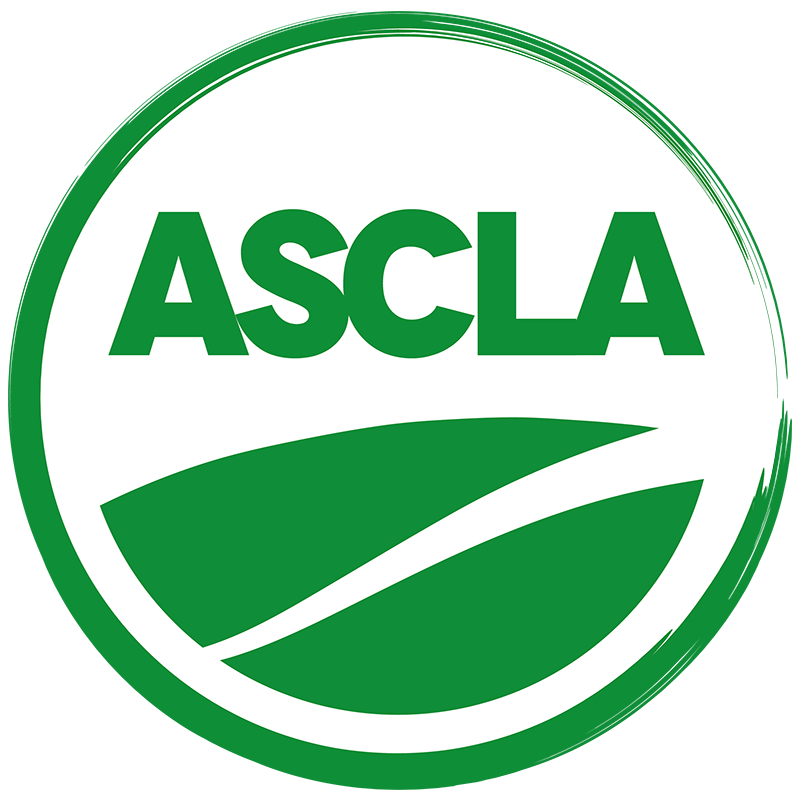 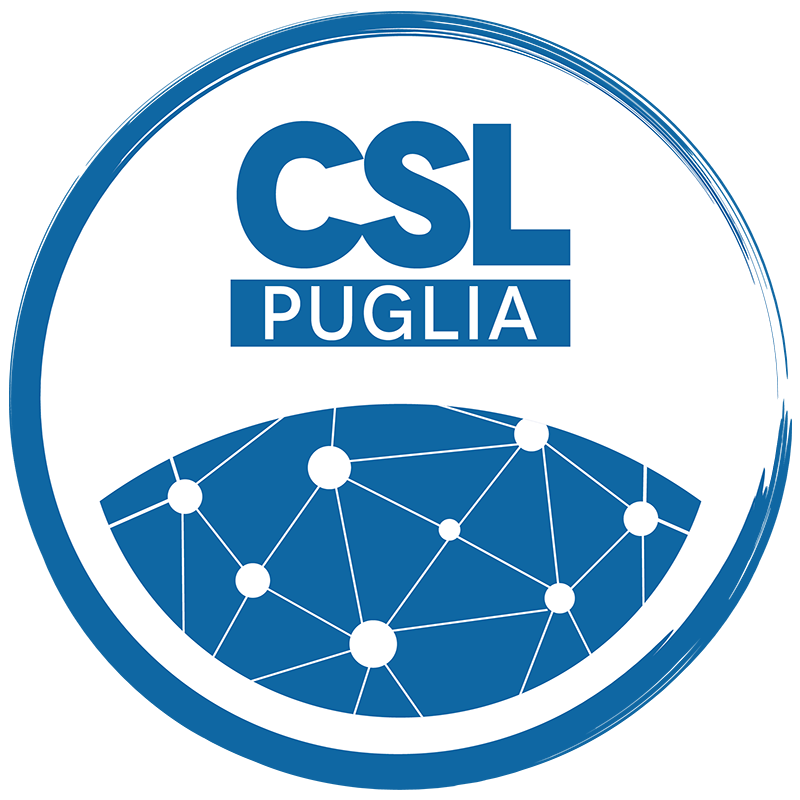 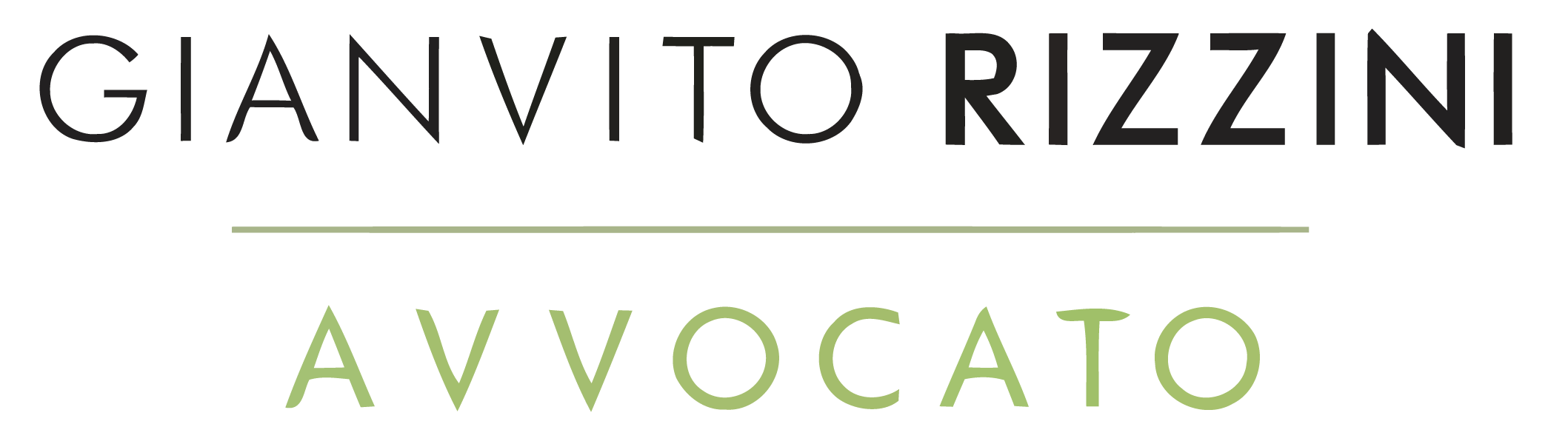 Il D.p.c.m. 8 marzo 2020 e il d.p.c.m. 9 marzo 2020
La «ragione» che anima le nuove disposizioni è quella di 
evitare il più possibile assembramenti

al fine di ridurre il rischio di contagio e le possibilità di trasmissione del virus

Dunque, nel caso fosse necessaria la presenza fisica di più persone è imposto il rispetto della distanza interpesonale di UN METRO
Le principali disposizioni
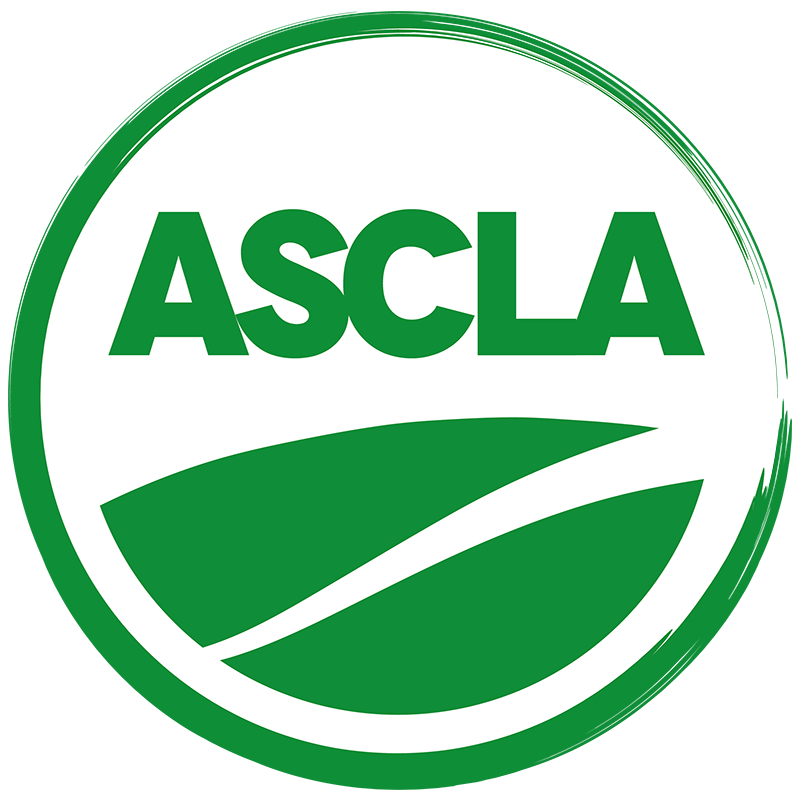 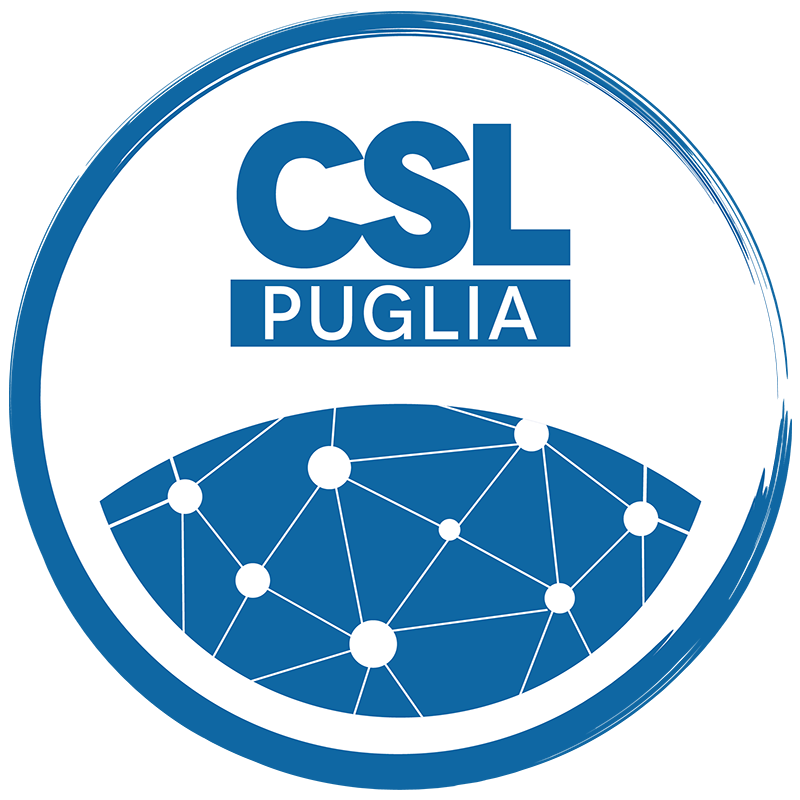 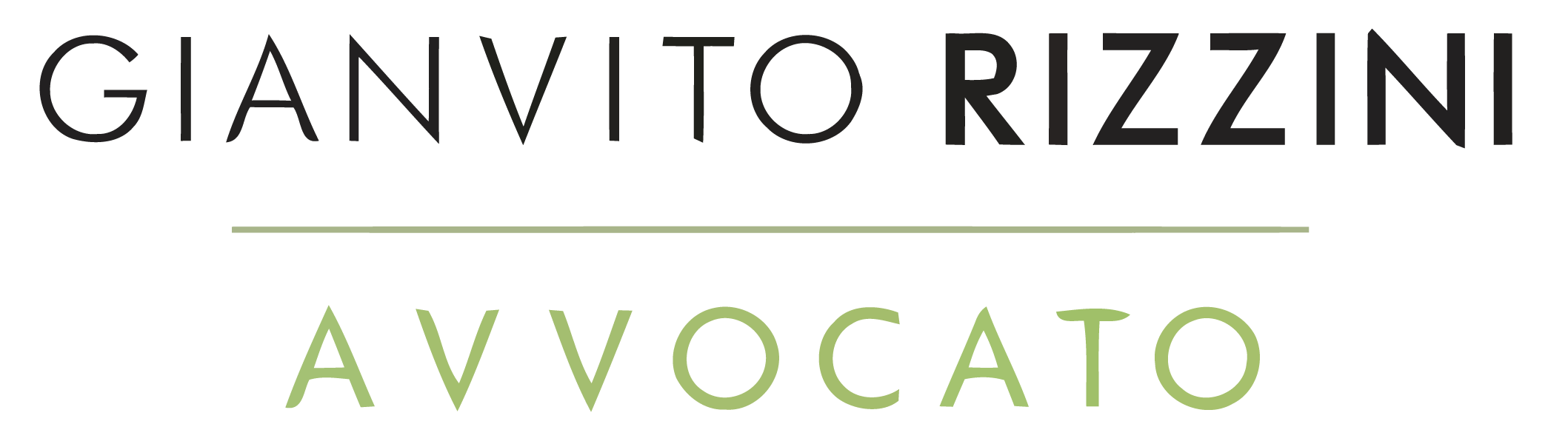 Il D.p.c.m. 11 marzo 2020 rafforzamento delle misure di cautela
In relazione alle attività produttive il  D.P.C.M.  dell’11 marzo prevede il rafforzamento di misure di sicurezza a contenimento del rischio contagio ed in particolare, per le attività consentite, che 
sia attuato il massimo utilizzo da parte delle imprese di modalità di lavoro agile per le attività che possono essere svolte al proprio domicilio o in modalità a distanza;
siano incentivate le ferie e i congedi retribuiti per i dipendenti nonché gli altri strumenti previsti dalla contrattazione collettiva;
siano sospese le attività dei reparti aziendali non indispensabili alla produzione;
assumano protocolli di sicurezza anti-contagio e, laddove non fosse possibile rispettare la distanza interpersonale di un metro come principale misura di contenimento, con adozione di strumenti di protezione individuale;
siano incentivate le operazioni di sanificazione dei luoghi di lavoro, anche utilizzando a tal fine forme di ammortizzatori sociali;
Ultime disposizioni amministrative
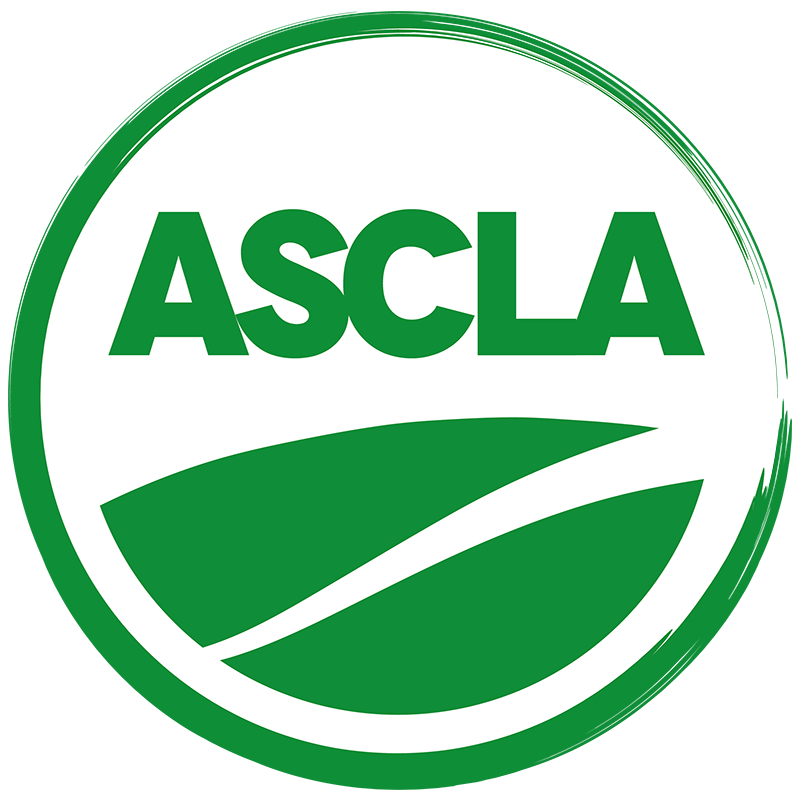 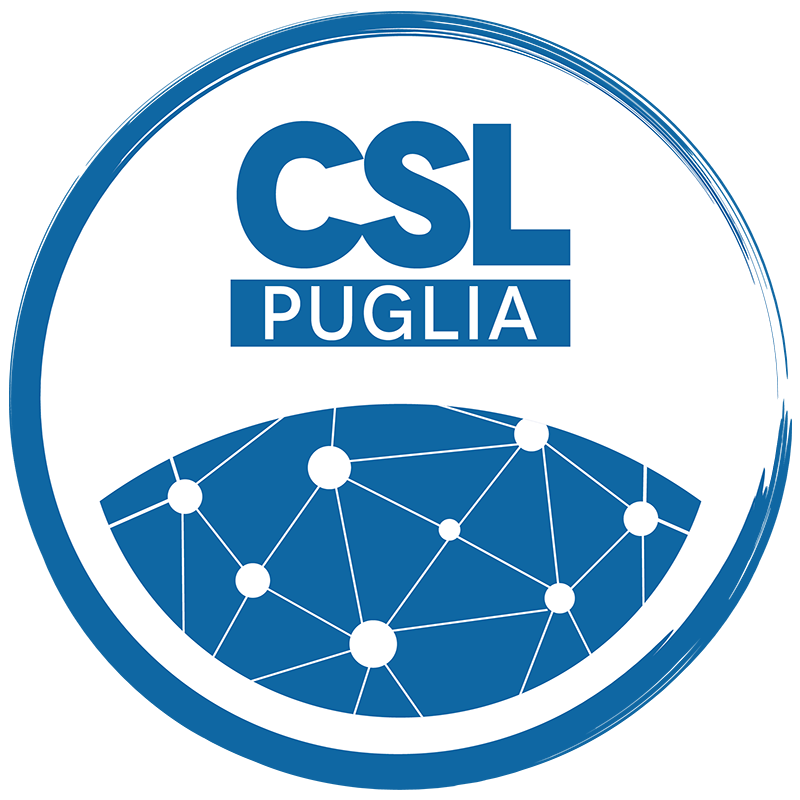 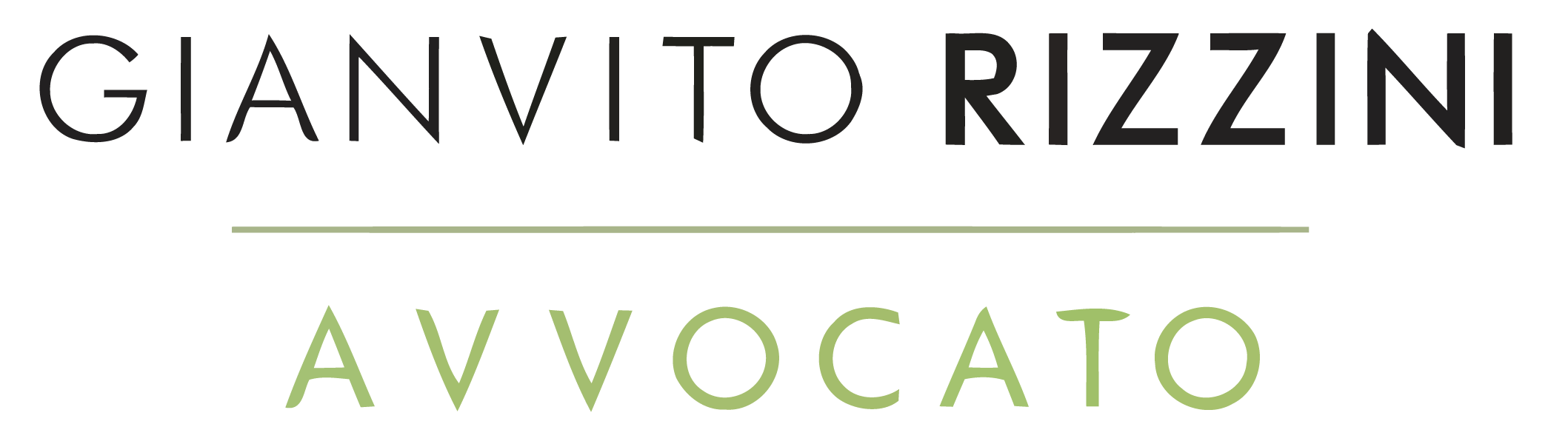 D.p.c.m. 22 marzo 2020 Blocco attività produttive industriali e commerciali
Il Governo, in data 22 marzo 2020, ha emanato un più severo provvedimento imponendo la chiusura delle «attività produttive industriali e commerciali» non essenziali.

Le infrazioni amministrative verranno accertate ai sensi della Legge 24 novembre 1981, n 689.
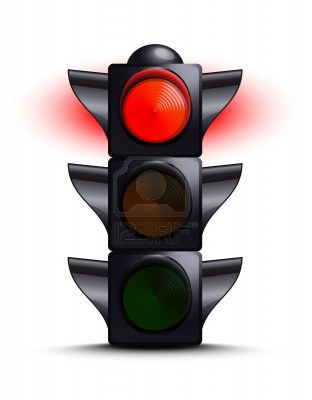 Il D.L. 9 marzo 2020 n. 14 (art. 15, comma 1) prevede che il mancato rispetto di tali disposizioni comporta
Chiusura dell’esercizio o dell’attività da 5 a 30 giorni
La sanzione è irrogata dal Prefetto.
I prefetti si avvalgono:  Forze di polizia, Vigili del Fuoco, Forze armate
Attività consentite
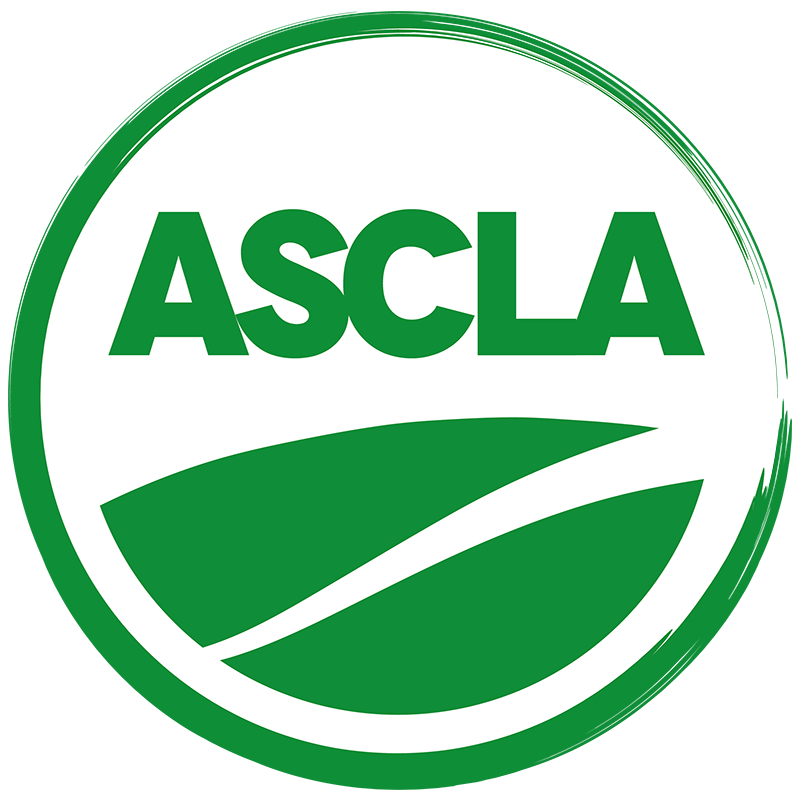 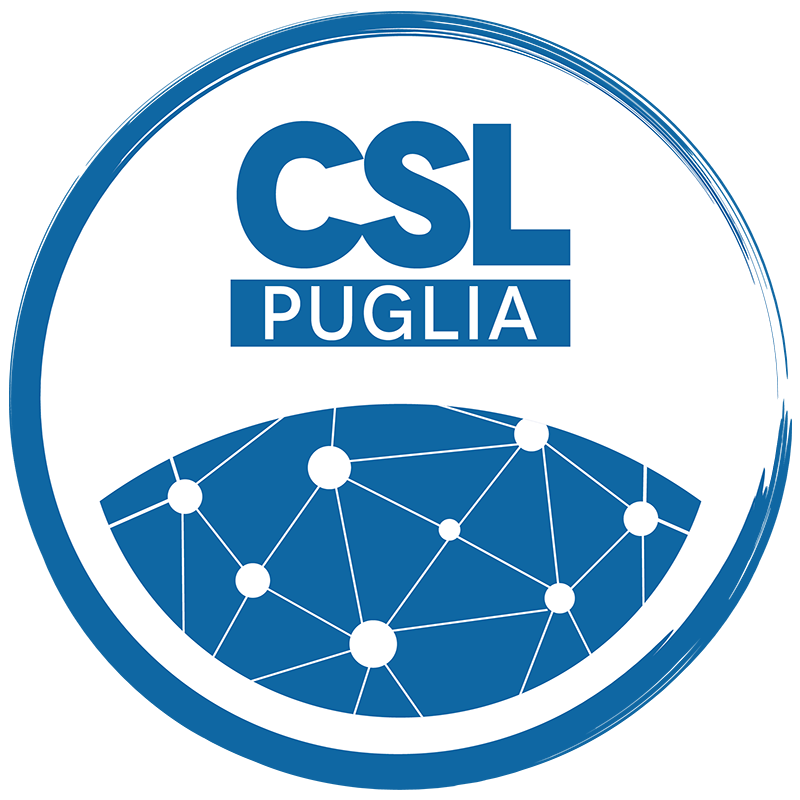 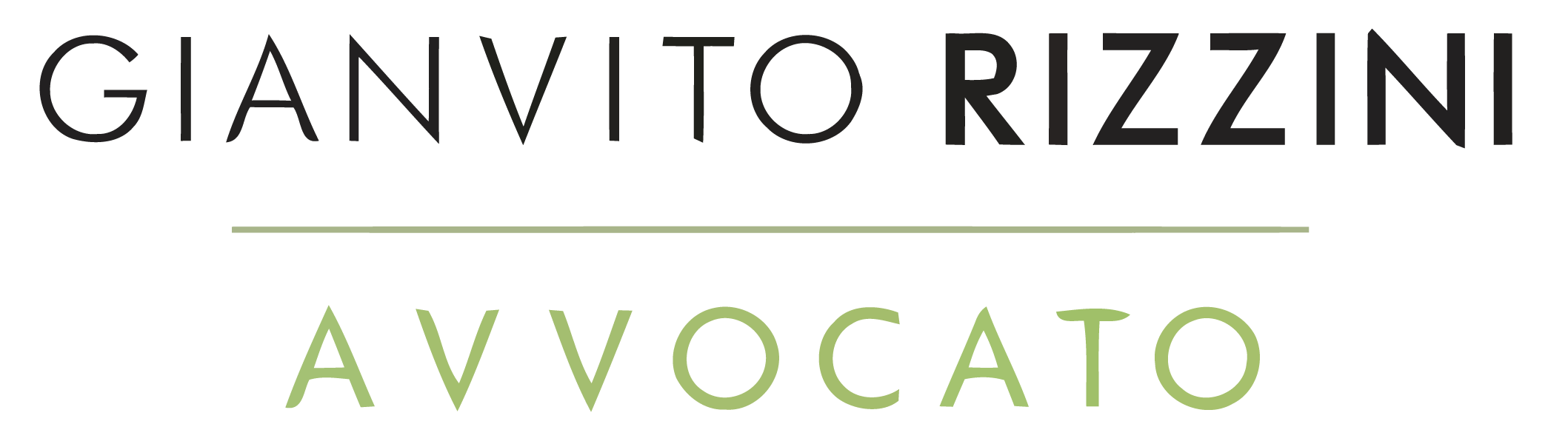 Il D.p.c.m. 22 marzo 2020 le attività produttive consentite (1 di 2)
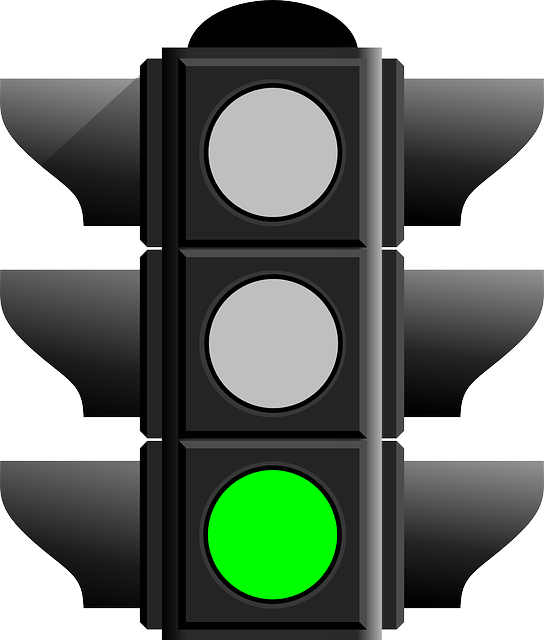 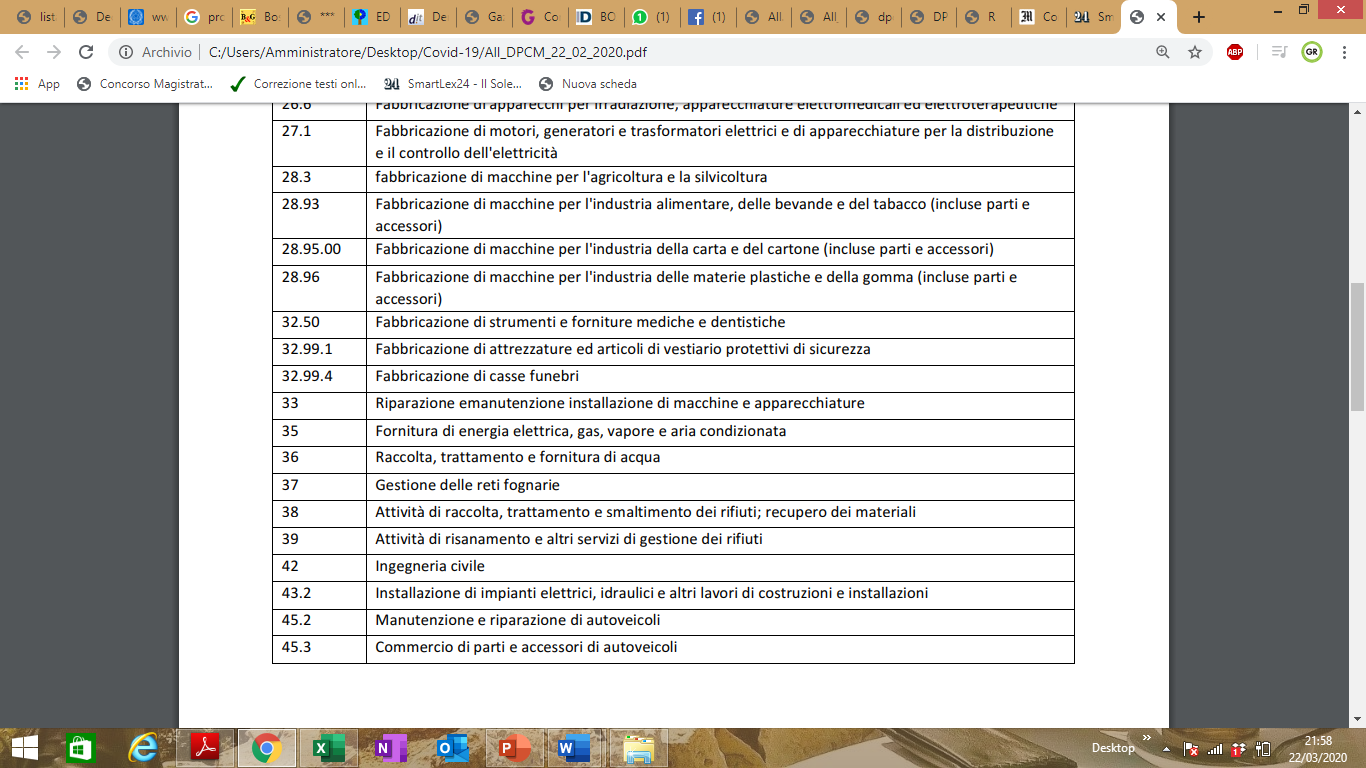 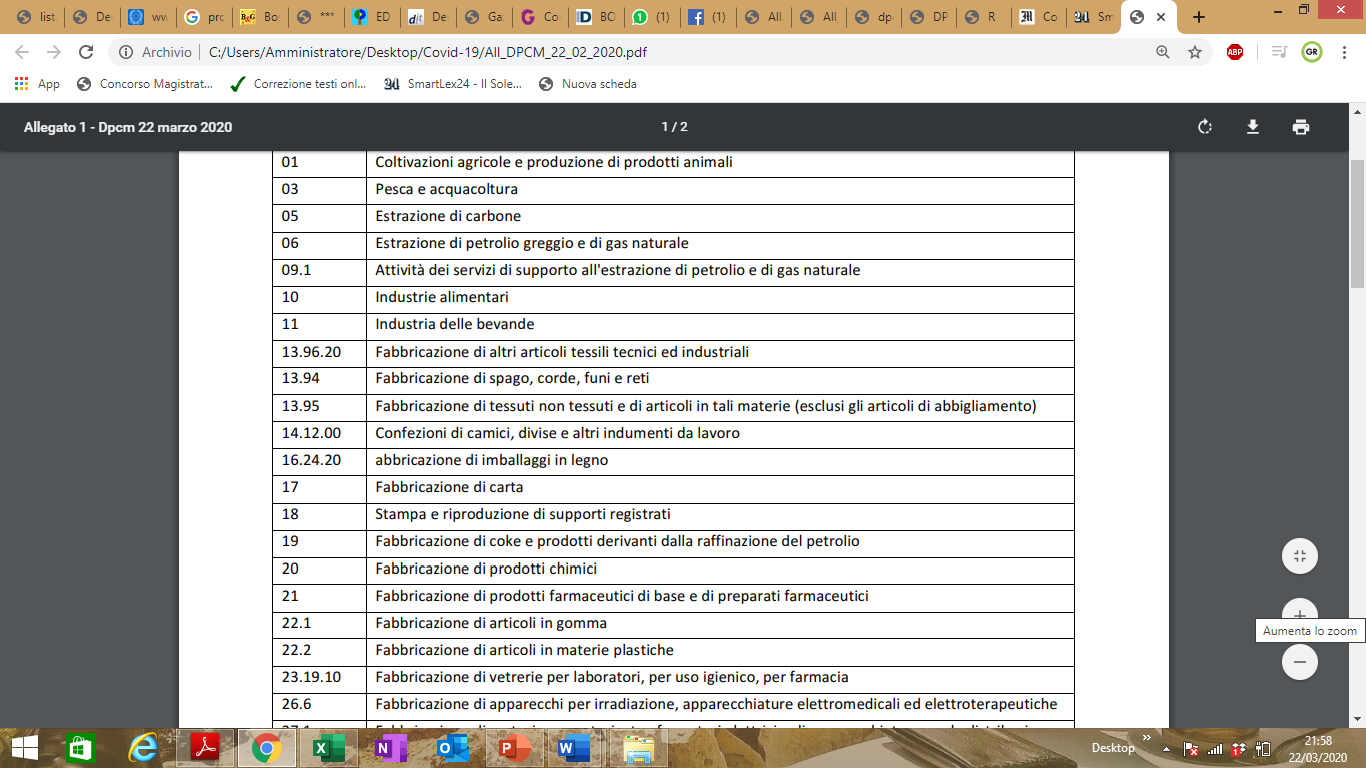 Attività consentite
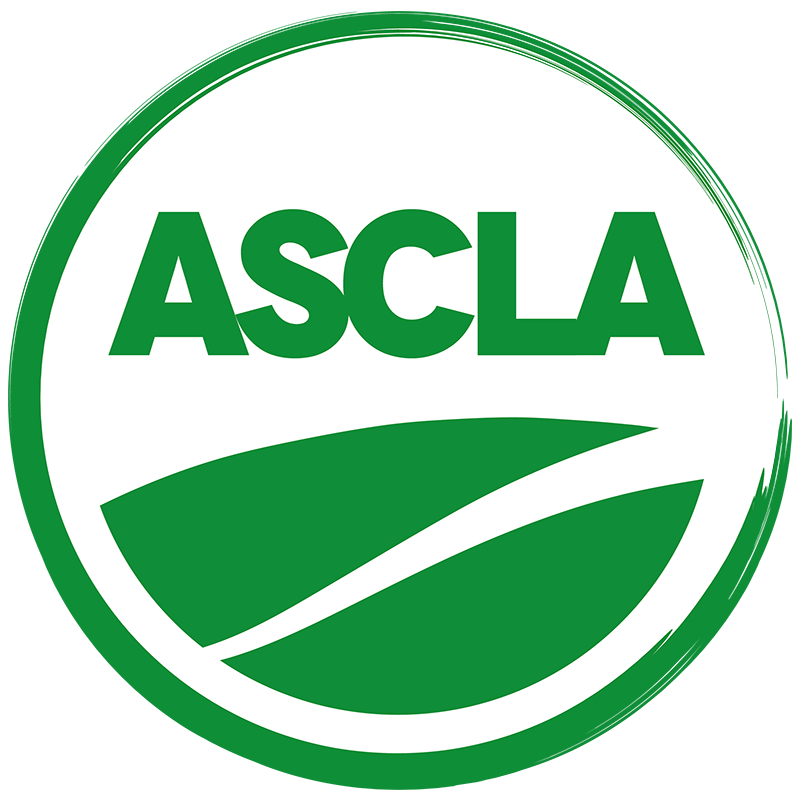 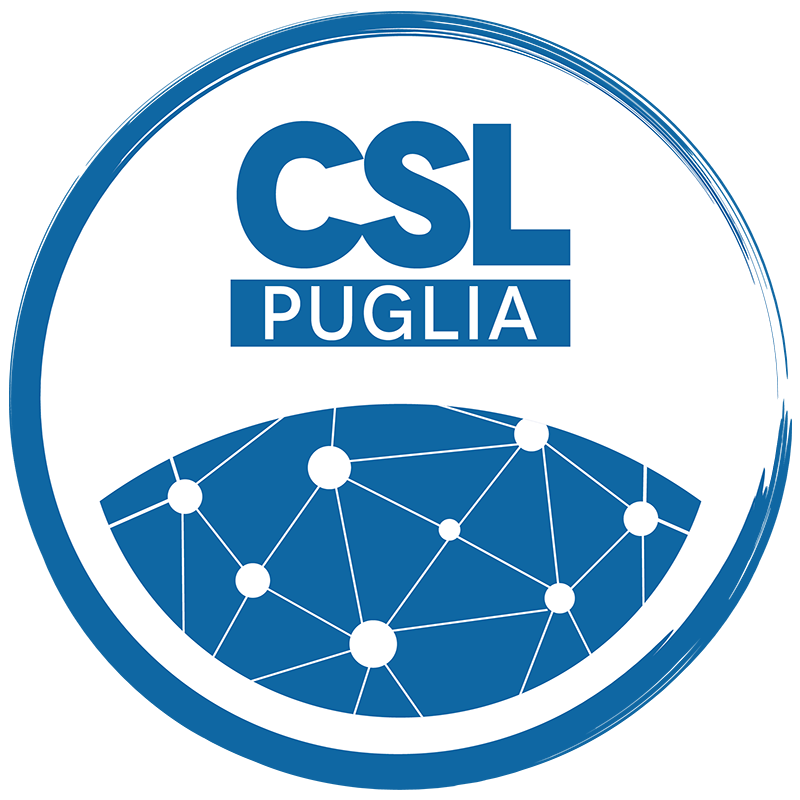 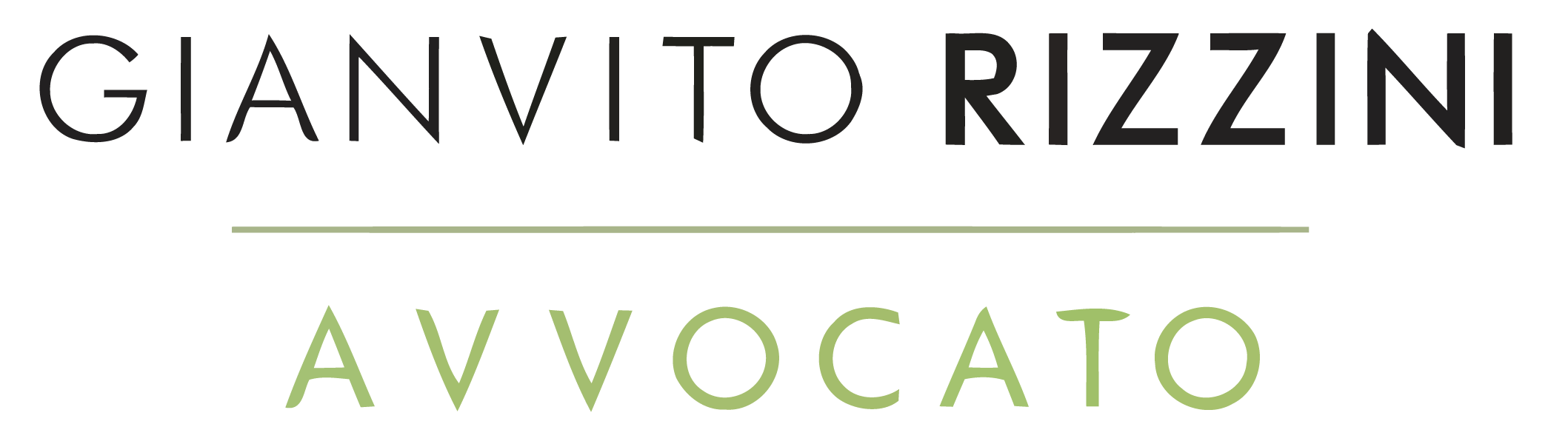 Il D.p.c.m. 22 marzo 2020 le attività produttive consentite (2 di 2)
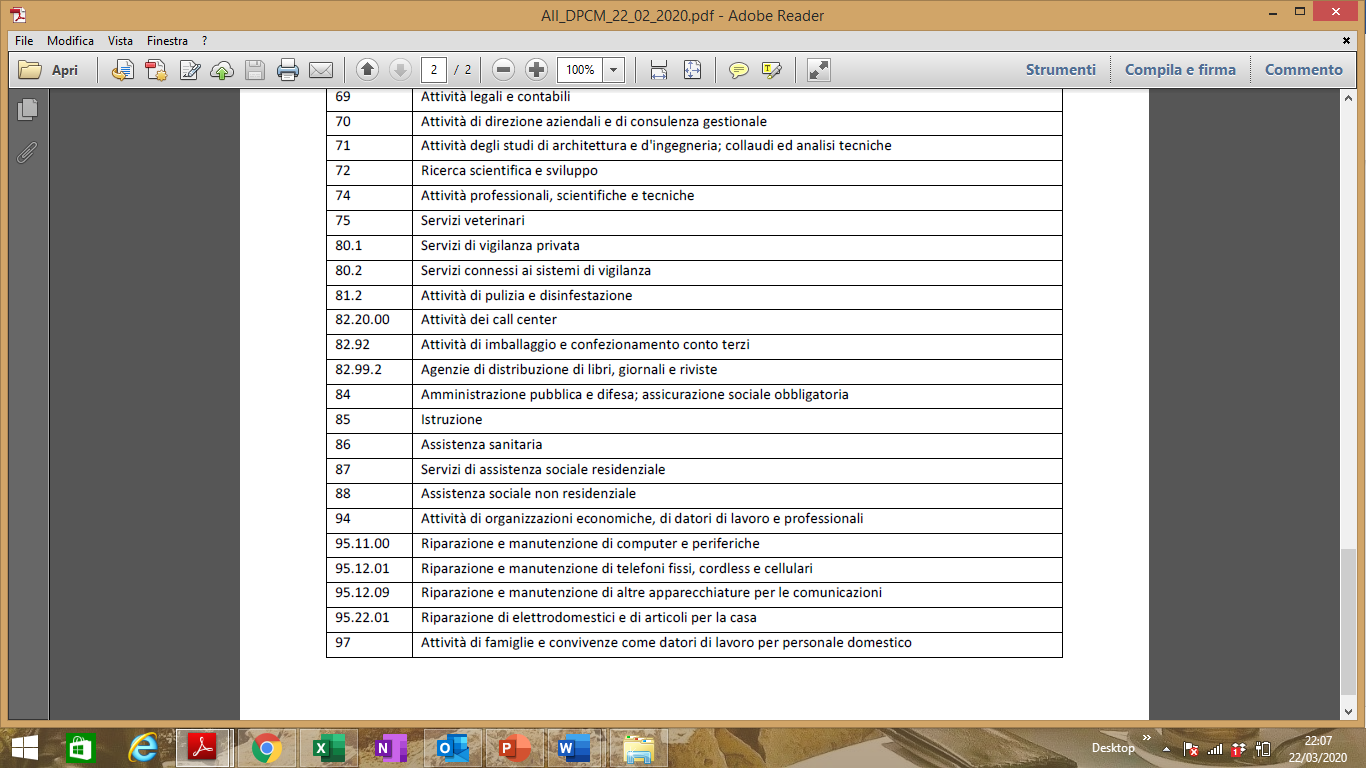 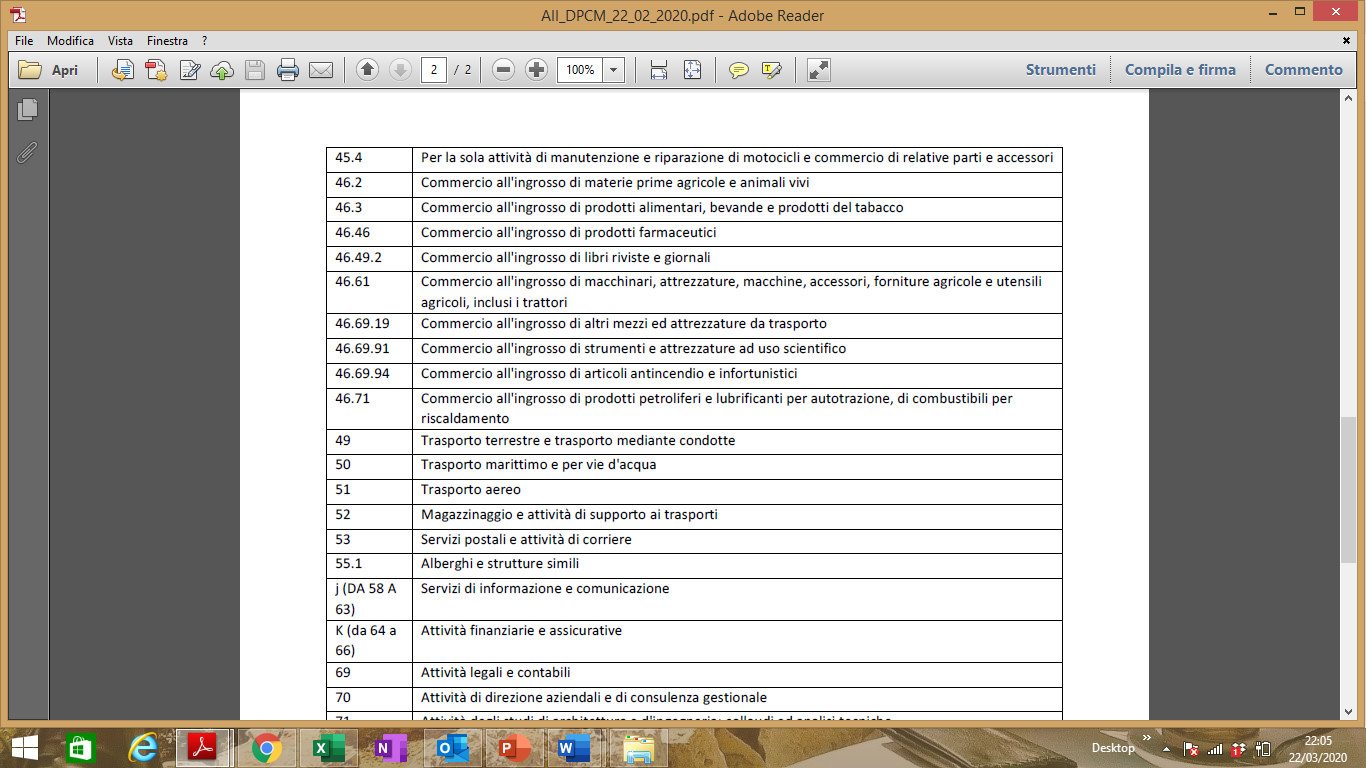 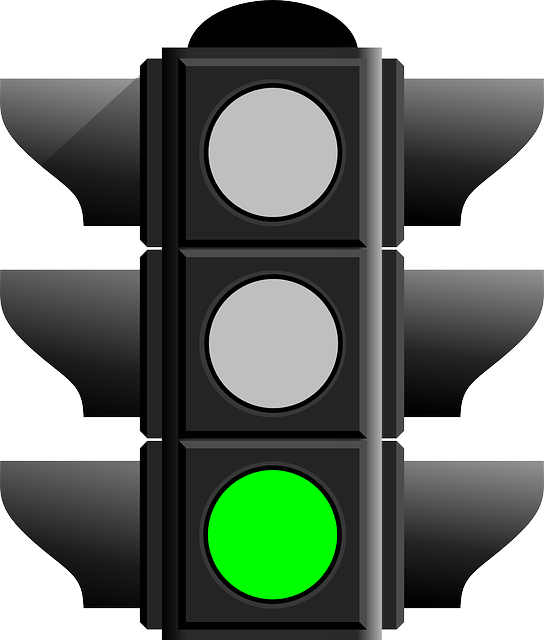 Ultime disposizioni amministrative
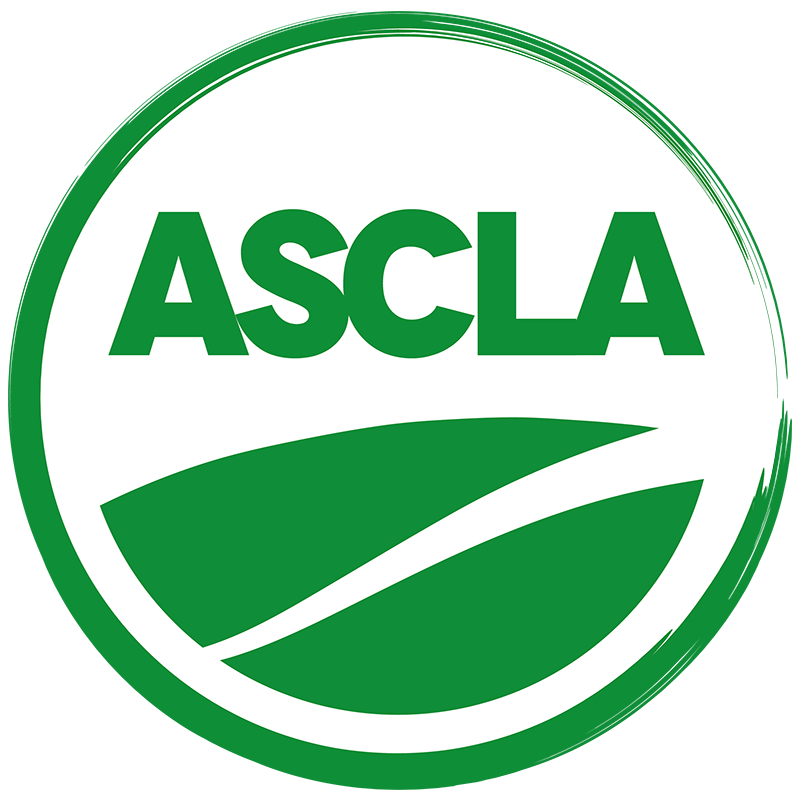 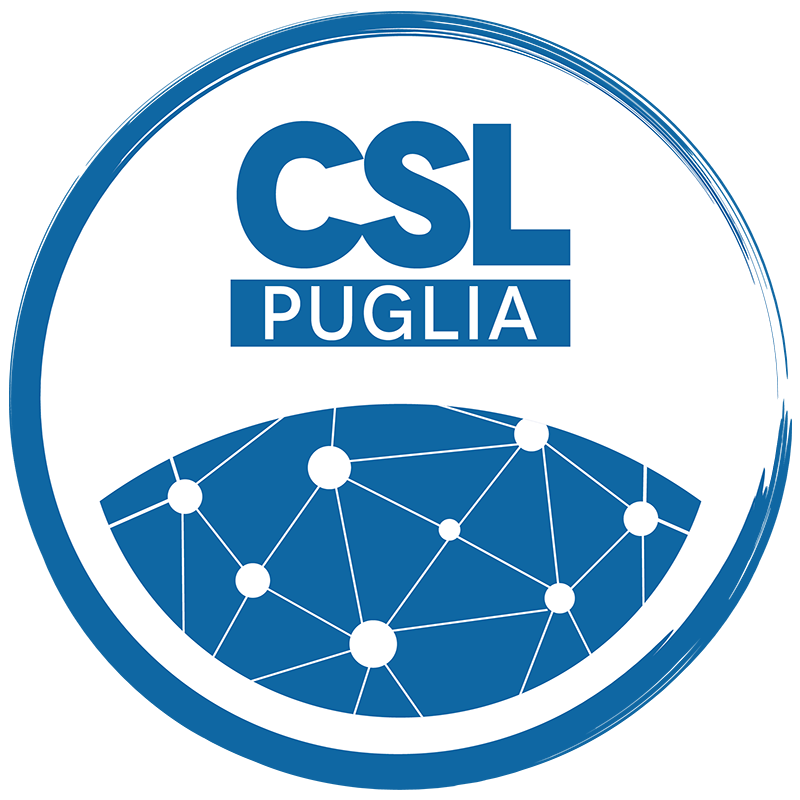 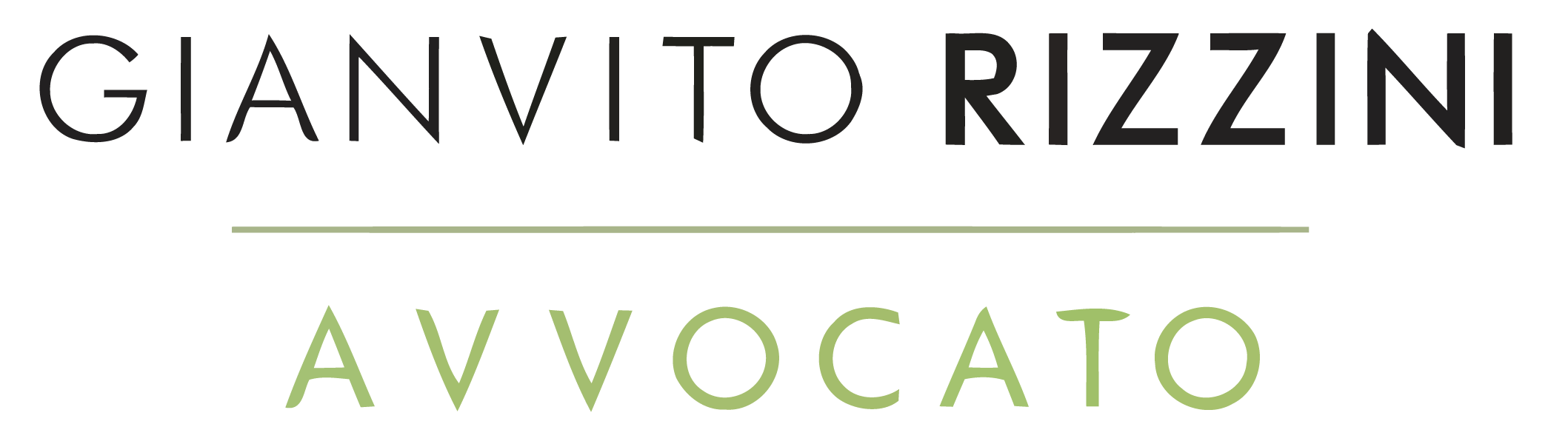 Il D.p.c.m. 22 marzo 2020 Blocco attività produttive industriali e commerciali
Chiusura dell’esercizio o dell’attività da 5 a 30 giorni
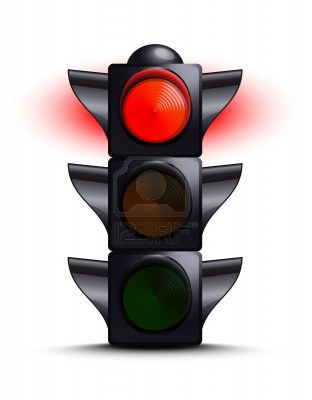 Le imprese che non rientrano nell’elenco precedente hanno 3 giorni di tempo per potersi adeguare.

Il quarto comma dell’art. 1 prevede che le stesse entro il 25 marzo

Possono completare le attività necessarie alla sospensione;

Spedire la merce in giacenza.
Sanzioni penali
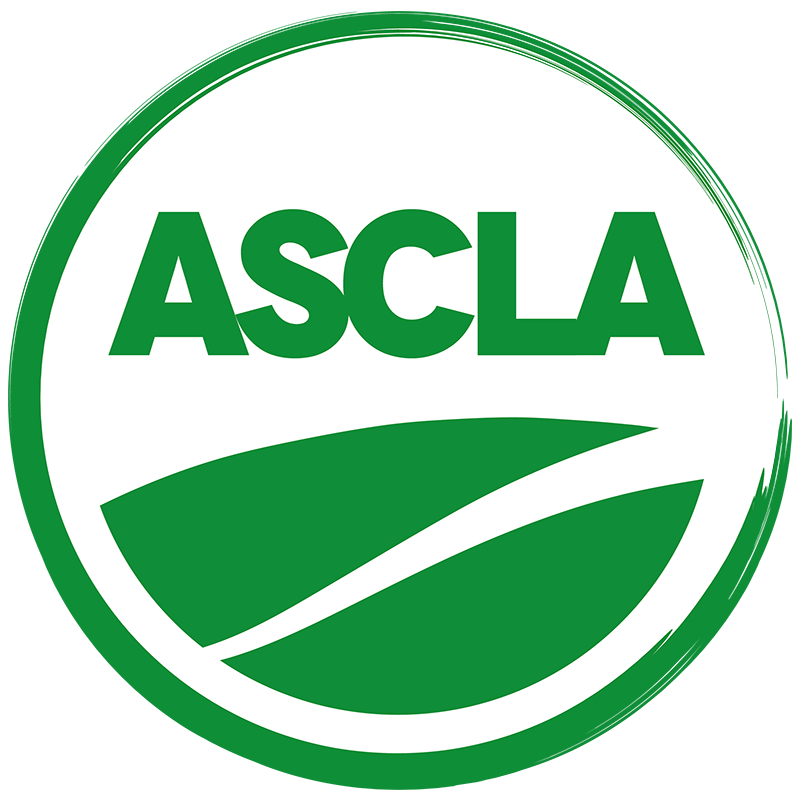 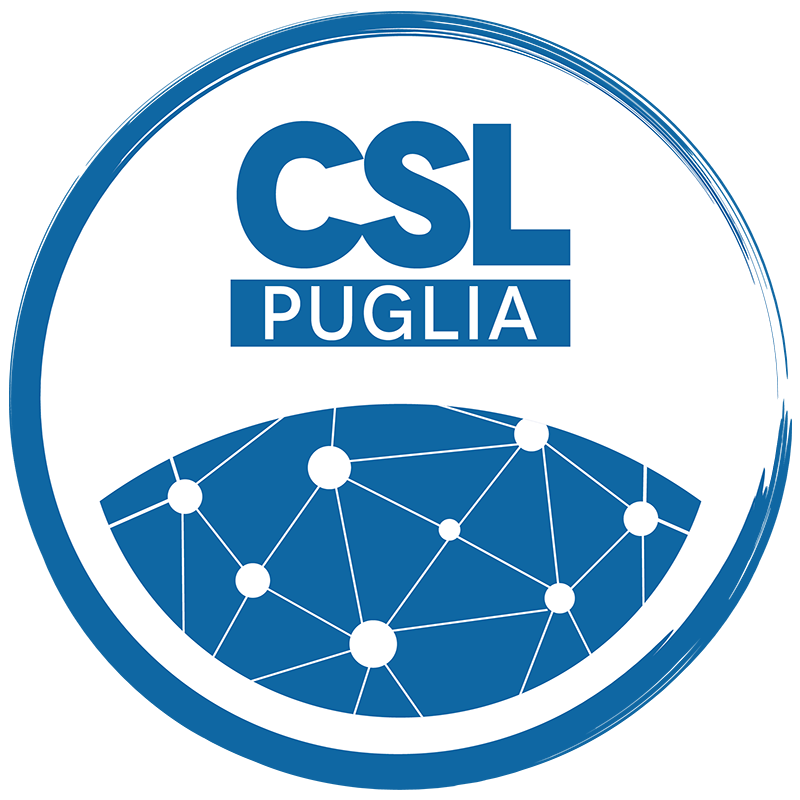 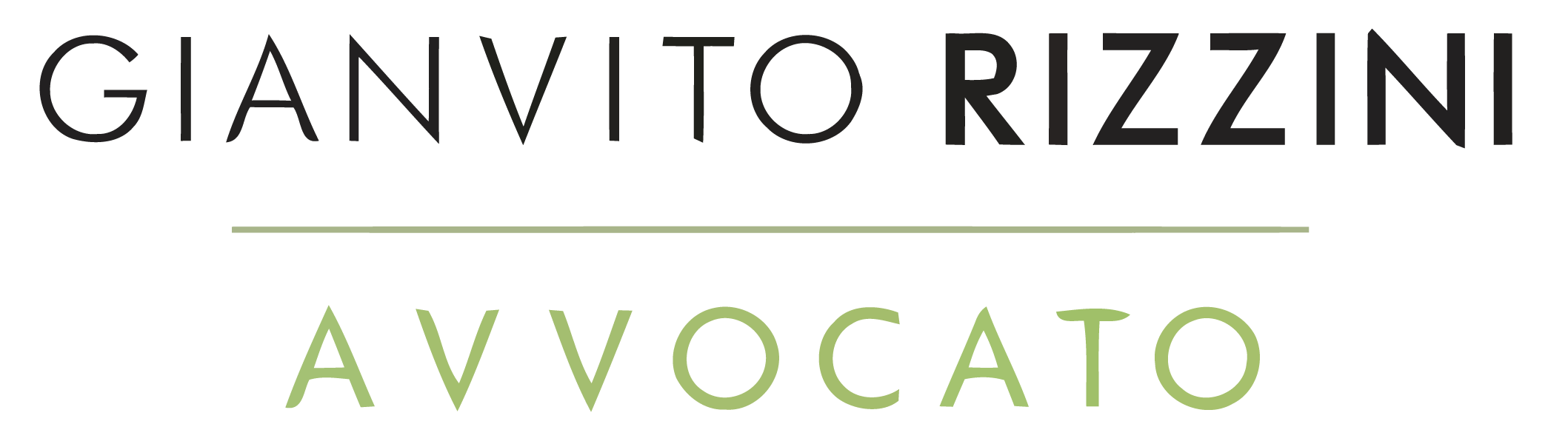 Misure attualmente previste
Le Disposizioni del D. L. 6/2020 come parzialmente sostituito dal D.L: 19/2020 e dei D.P.M.C. successivi emanati nell’ambito dell’emergenza sanitaria sono presidiate anche da SANZIONI PENALI
Art. 260 T.U. Leggi sanitarie.

Inosservanza degli ordini impartiti per impedire la diffusione di malattie
Artt. 495 
e 496 c.p.

False dichiarazioni del privato (in autocertificazione)
Sanzioni penali
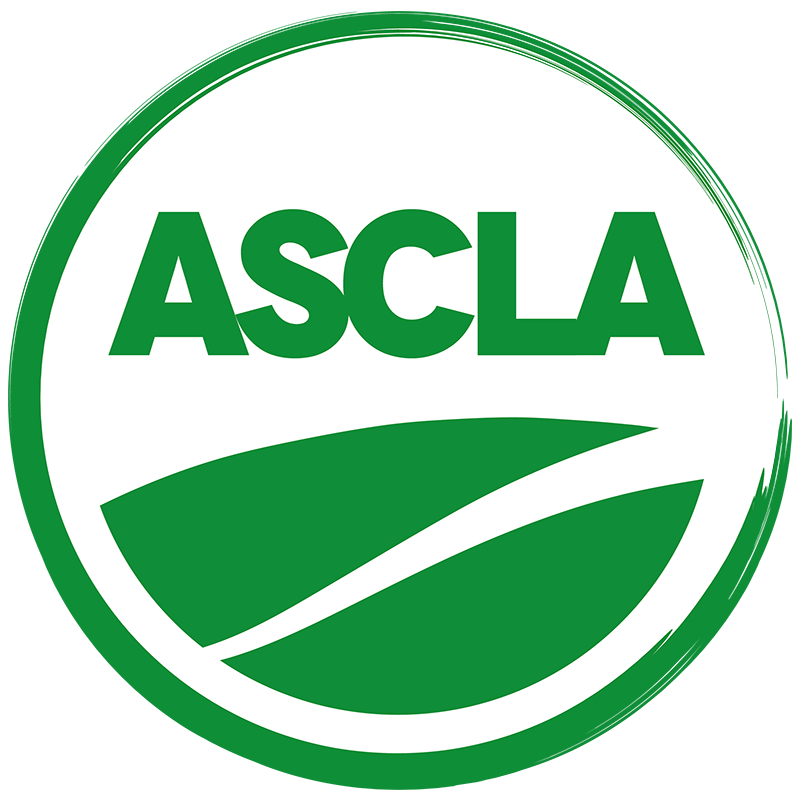 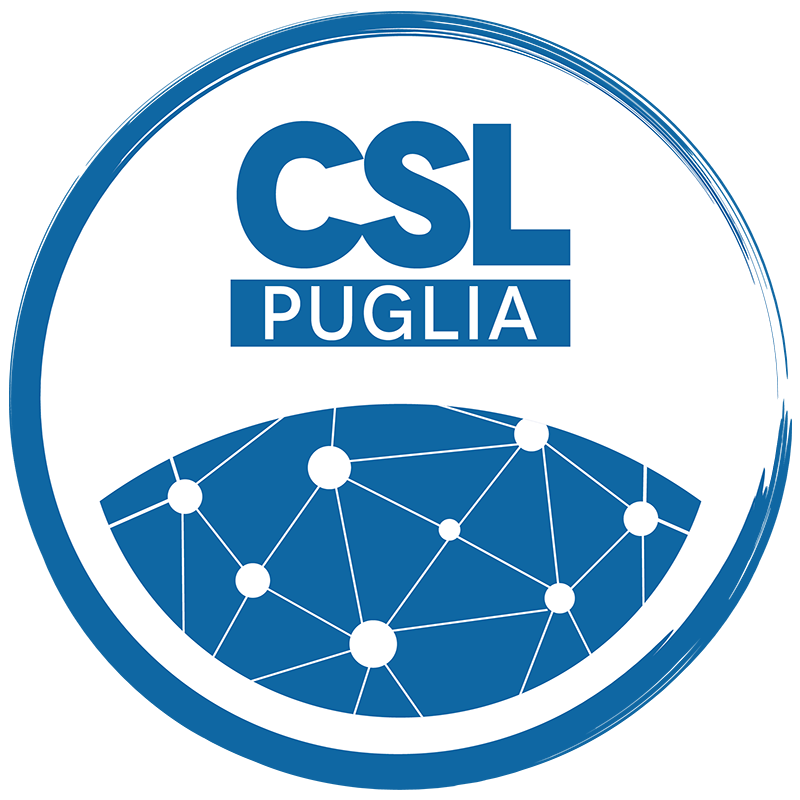 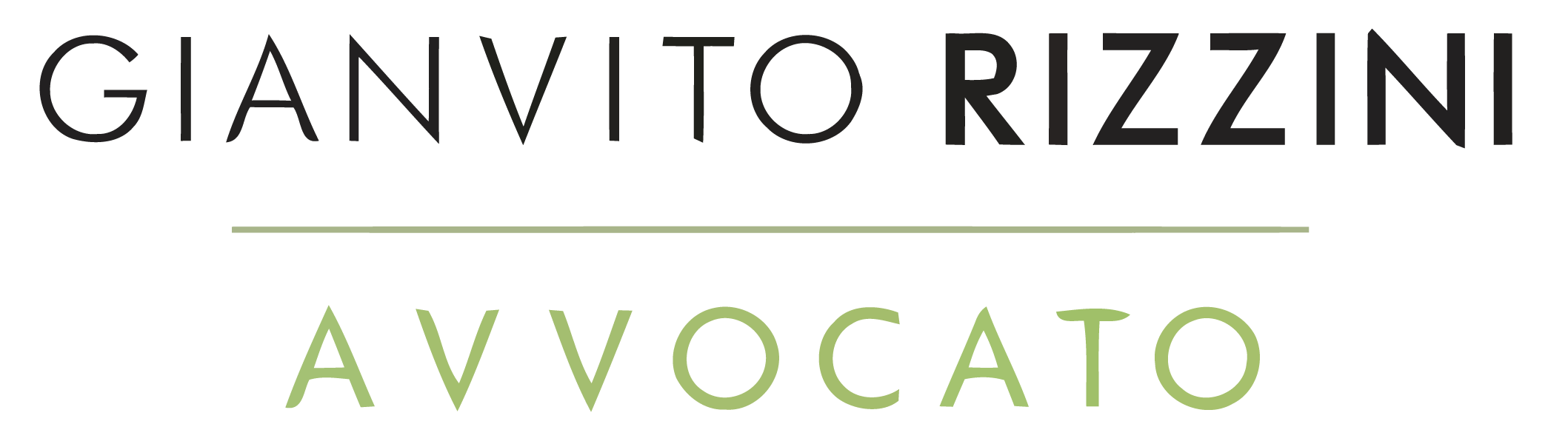 Misure attualmente applicabiliArt. 260 T.U. leggi sanitarie modificato con d.l. 19/2020
Profili SOSTANZIALI
«Chiunque non osserva un ordine legalmente dato per impedire l'invasione o la diffusione di una malattia infettiva dell'uomo è punito con l'arresto fino a 18 mesi e con l'ammenda da 500  a 5000 € come modificato dal D.L. 19/2020
Se il fatto è commesso da persona che esercita una professione o un'arte sanitaria la pena è aumentata.»
Art. 260 
T.U. Leggi sanitarie
(R.D. 1265/1934)
Inosservanza degli ordini impartiti per impedire la diffusione di malattie
Non consente l’accesso all’oblazione
Sanzioni penali
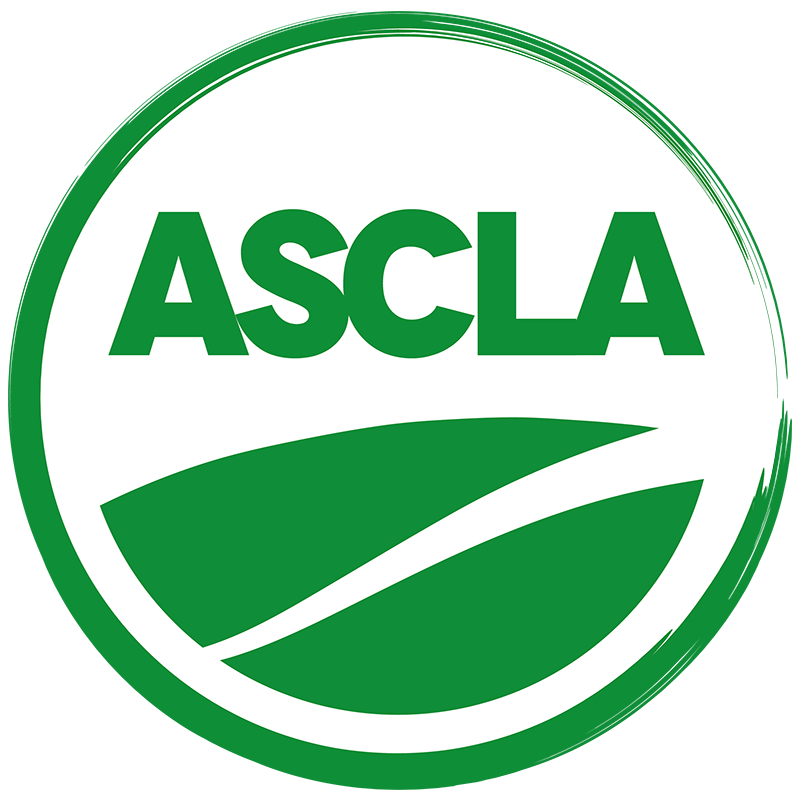 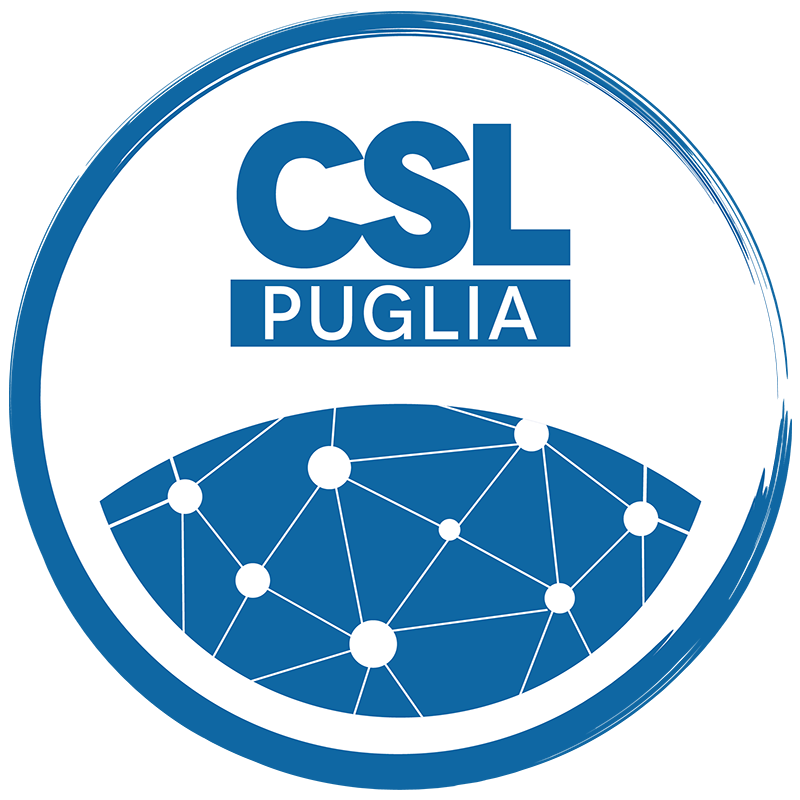 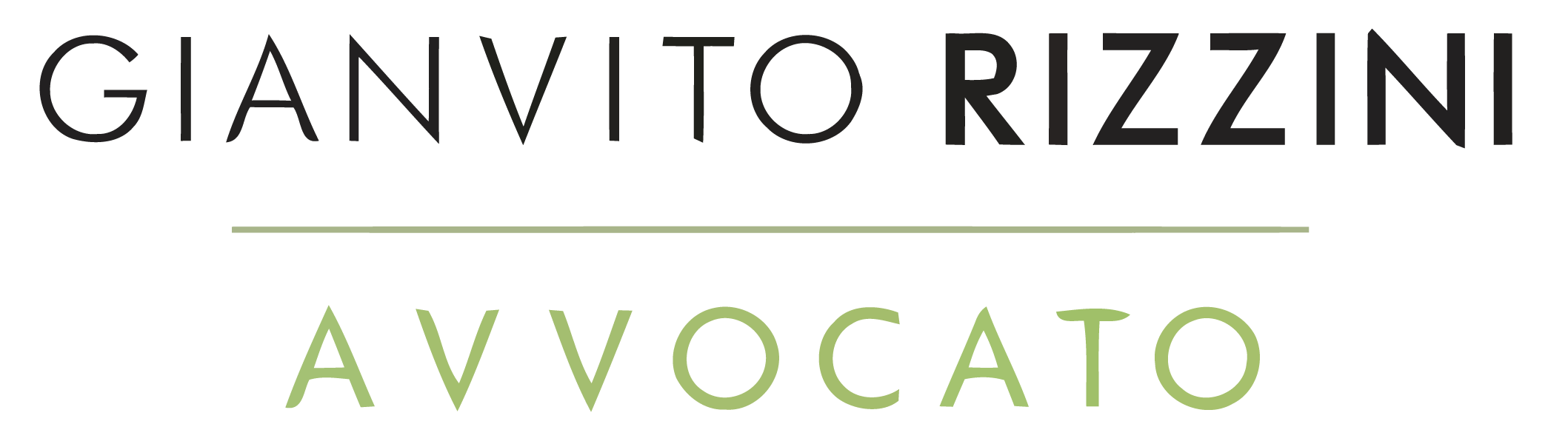 Misure attualmente applicabiliArt. 260 T.U. leggi sanitarie
Profili SOSTANZIALI
In realtà, attualmente, risulta che la maggior parte delle Procure, ad oggi si sia orientata ad applicare l’art. 650 c.p. ma con l’entrata in vigore del  D.L: 19/2020 e il rioridno del sistema sanionatiro non ci sono più dubbi in quanto si riferisce specificatamente al pericolo concreto e attuale della diffusione del virus.
Il legislatore ha, pertanto, optato per un trattamento sanzionatorio più severo, che esclude l’accesso all’oblazione o ai riti alternativi.
Art. 260 
T.U. Leggi sanitarie.

Inosservanza degli ordini impartiti per impedire la diffusione di malattie
Non si estingue pagando.
Sanzioni penali
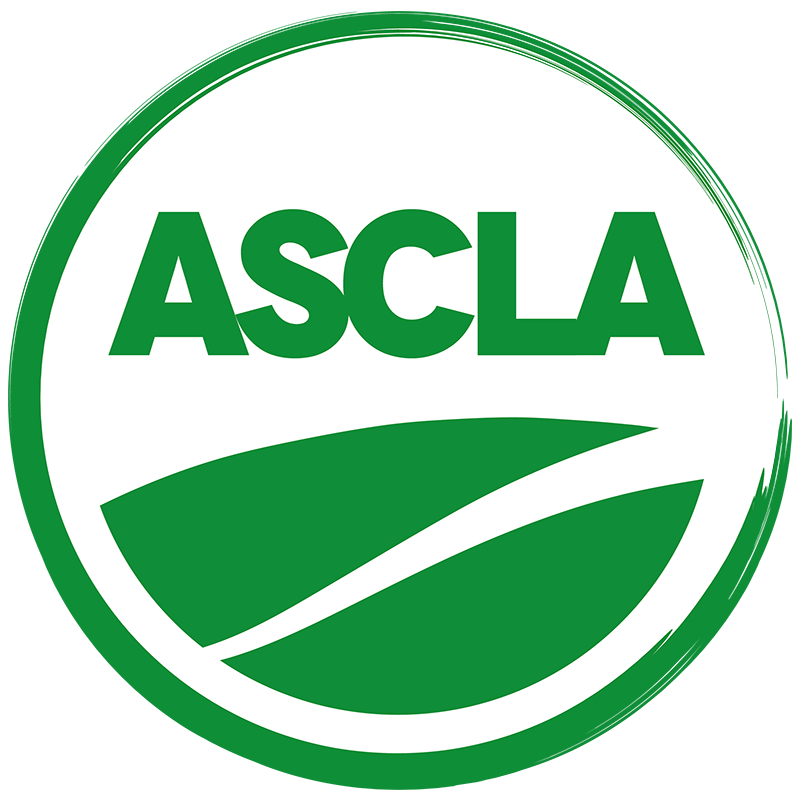 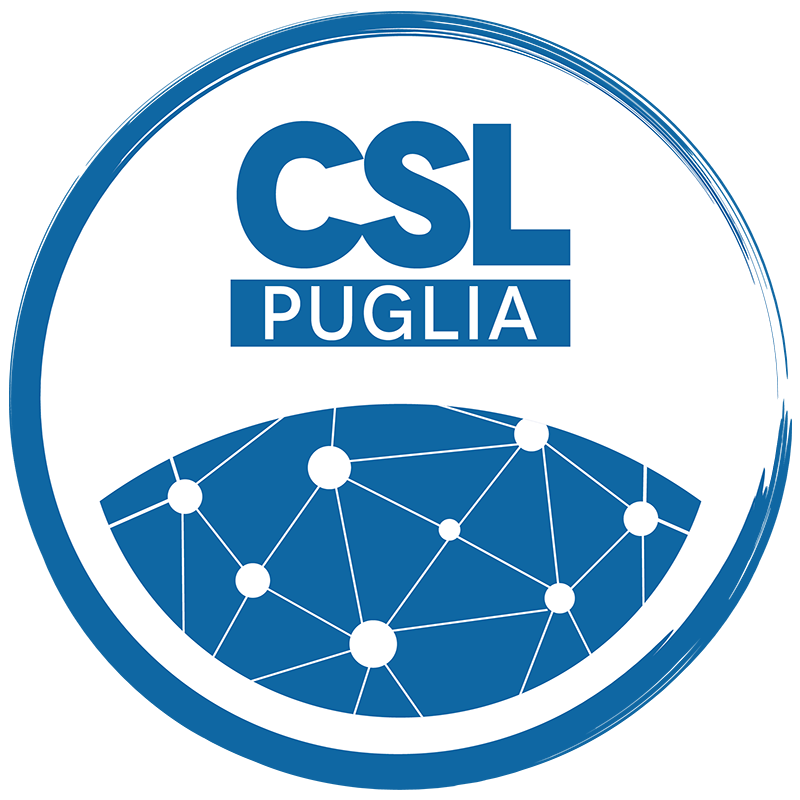 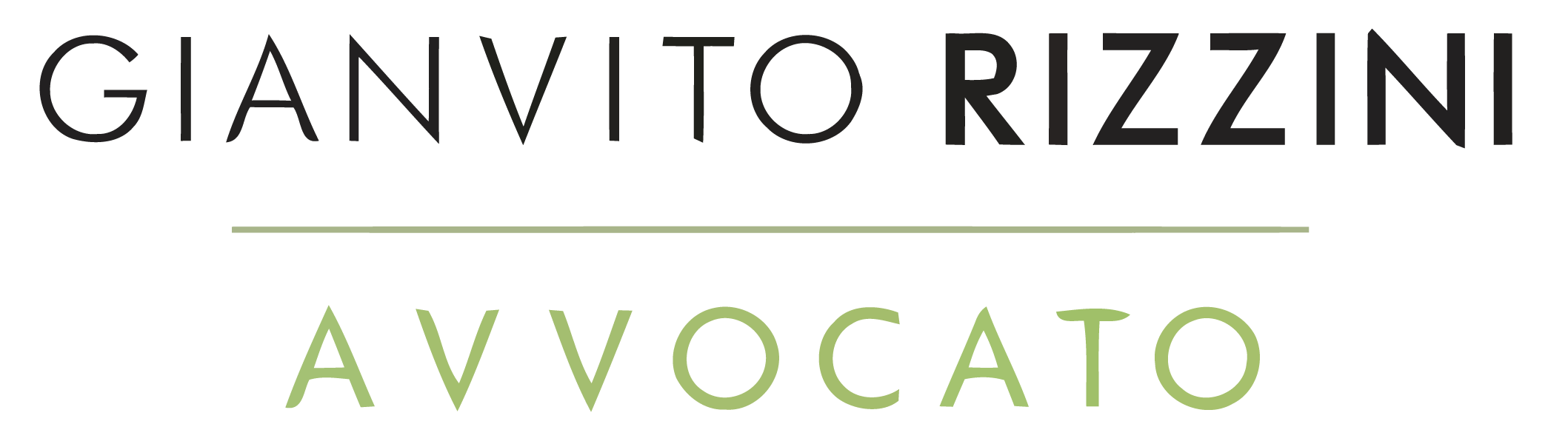 Misure attualmente applicabiliArt. 260 T.U. leggi sanitarie
Profili SOSTANZIALI
Art. 260 
T.U. Leggi sanitarie
(R.D. 1265/1934)
Si tratta di un reato minore in quanto non rientra nella categoria dei «delitti» (le cui pene sono l’ergastolo, la reclusione e la multa) bensì in quelle delle «contravvenzioni» (le cui pene sono l’arresto e l’ammenda).
Il tentativo non è punbile.
E’ sufficiente anche «un atteggiamento negativo dovuto a colpa».
Non occorre dunque la volontà.
E’ un reato perseguibile d’ufficio cioè il procedimento avrà il suo corso con la sola denuncia della Polizia Giudiziaria.
Reato «istantaneo»: si considera commesso appena una persona viola i divieti e le disposizioni descritte prima e le ordinanze dei Presidenti delle Regioni e dei Sindaci.
Sanzioni penali
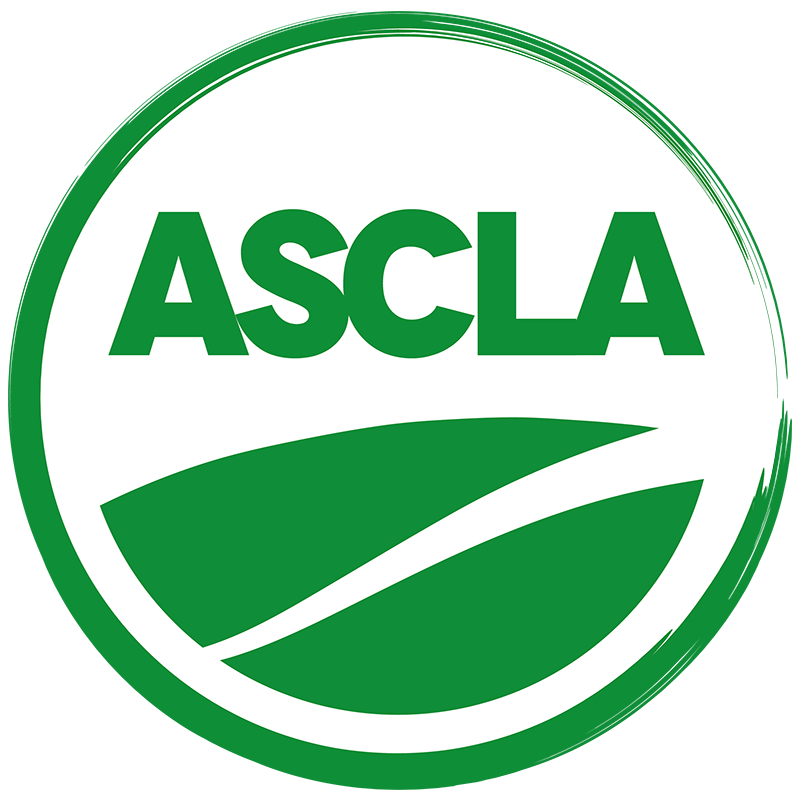 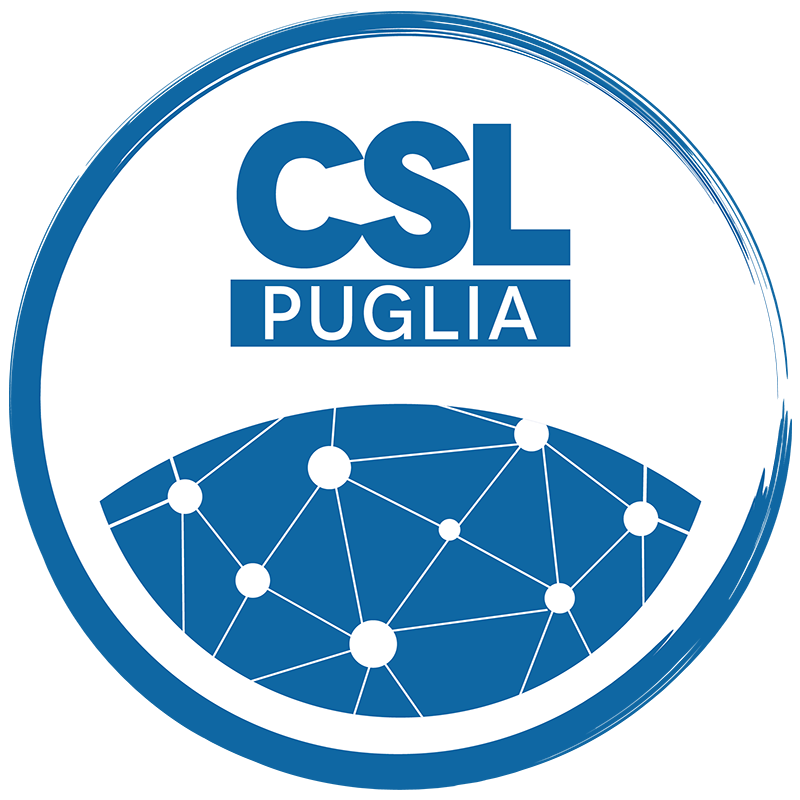 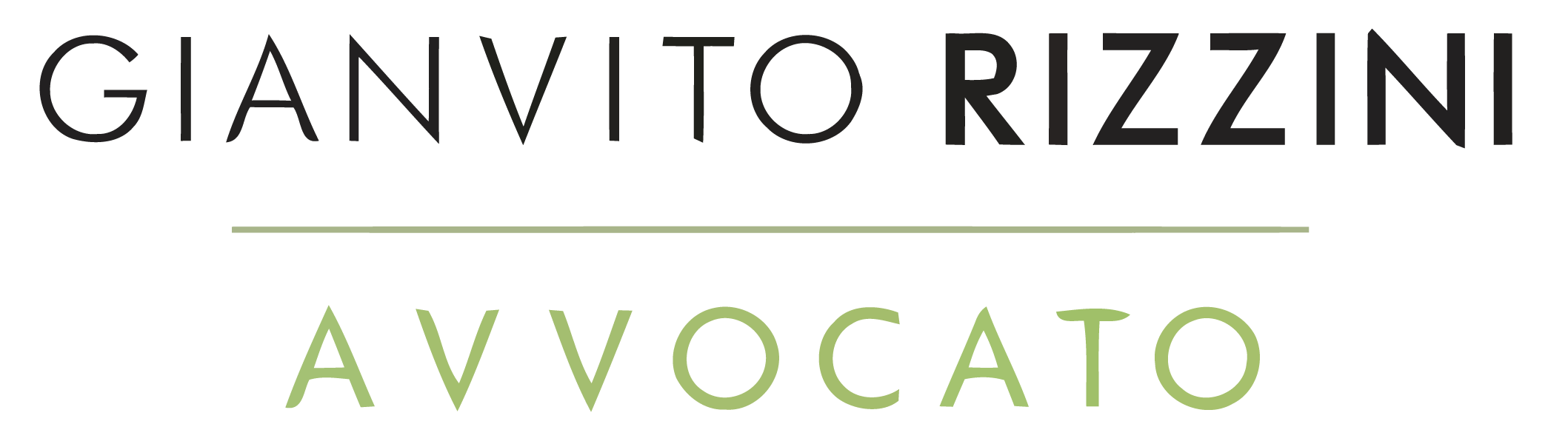 Misure attualmente applicabiliArt. 260 T.U. leggi sanitarie – Decreto penale
Profili PROCESSUALI
Art. 260 
T.U. Leggi sanitarie
(R.D. 1265/1934)
Il potere di effettuare le verifiche sul possibile compimento del fatto di reato è affidato alla Prefettura che a sua volta sovraintende le Forze di polizia.
Gli operatori di polizia procedono con la denuncia alla Procura della Repubblica competente.
Il nome del soggetto viene iscritto dal P.M. nel Registro delle notizie di reato: si è ufficialmente indagati.
Non è ancora macchiata la fedina penale. Quella si verifica a seguito di condanna.
Sanzioni penali
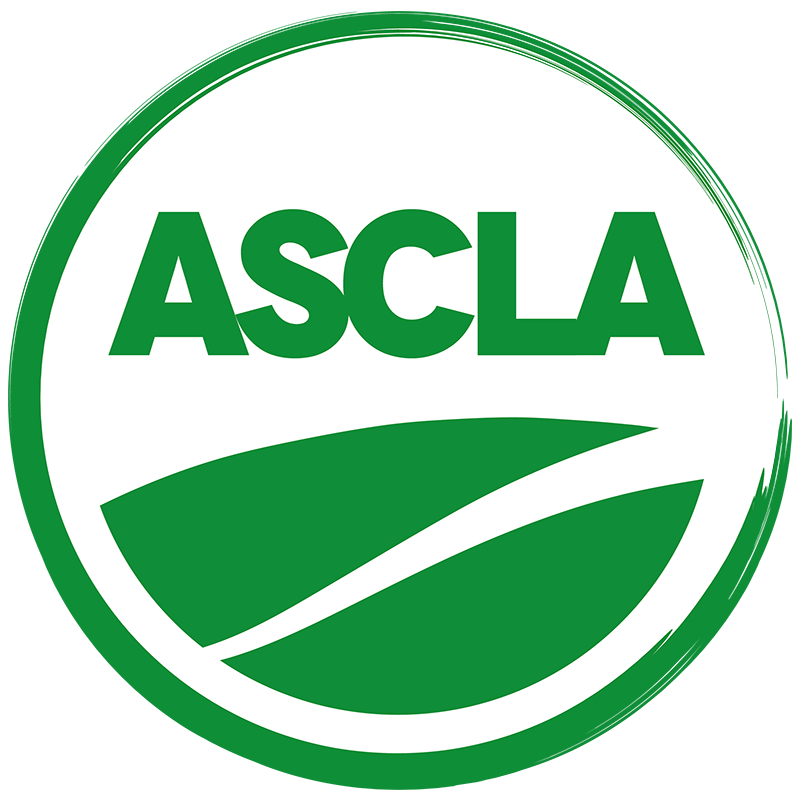 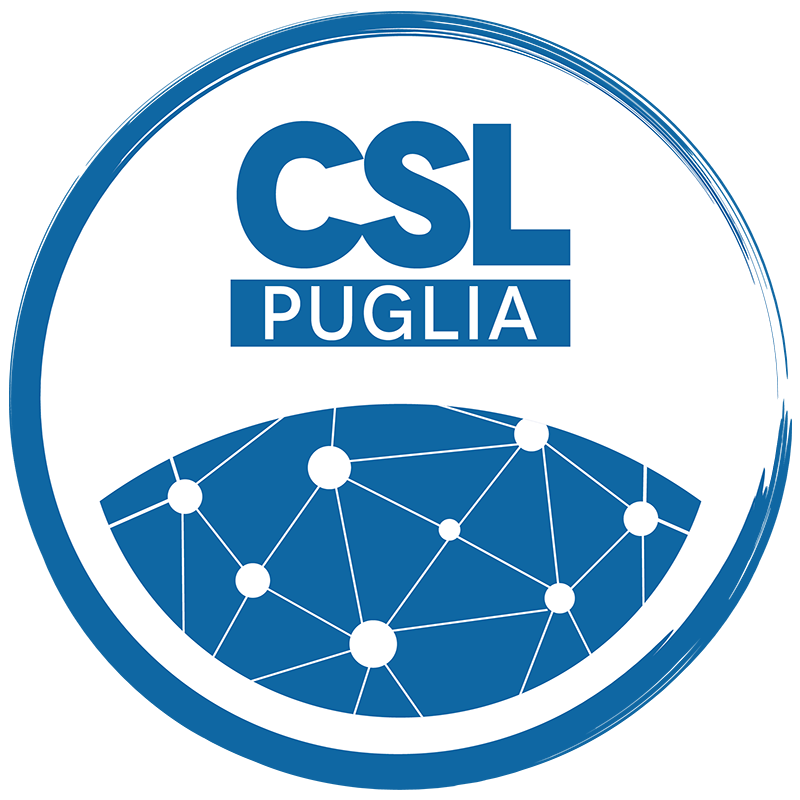 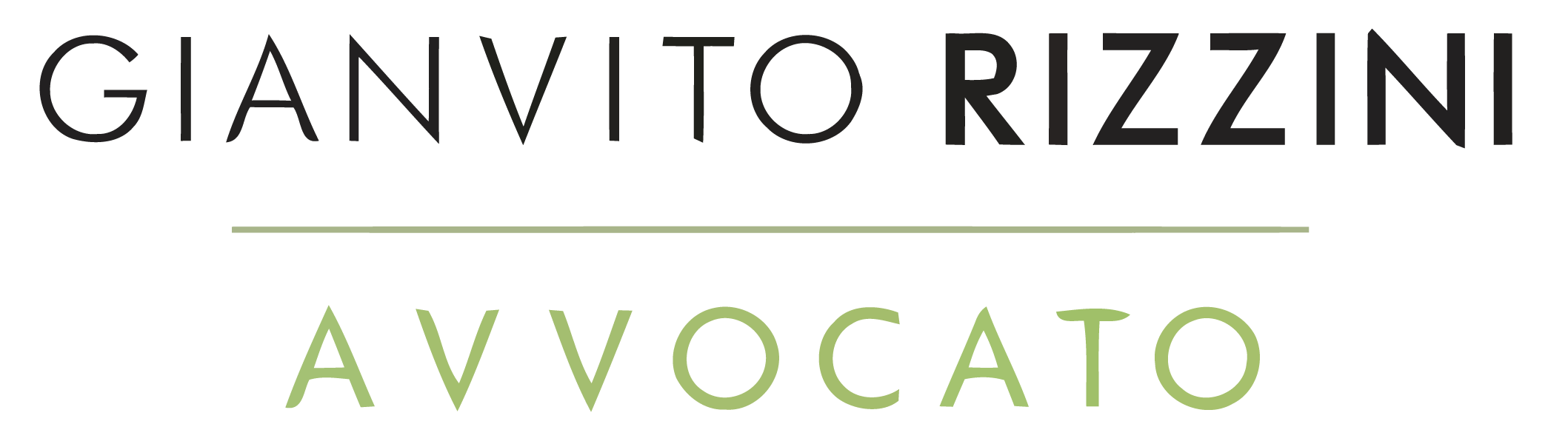 Misure attualmente applicabiliArt. 260 T.U. leggi sanitarie– Decreto penale
Profili PROCESSUALI
Art. 650 c.p.
Inosservanza dei provvedimenti dell’autorità
Il Decreto penale di condanna
Per queste tipologie di reato il Codice di procedura penale prevede l’accesso a procedimenti «speciali» cioè più celeri in quanto alternativi al rito ordinario
Il rito che il P.M. può utilizzare è il cd. Procedimento per decreto che consente il salto dell’udienza e del dibattimento.  Alla sussistenza dei presupposti il PM chiede al Gip l’emissione del Decreto penale che viene direttamente notificato al trasgressore/imputato
Sanzioni penali
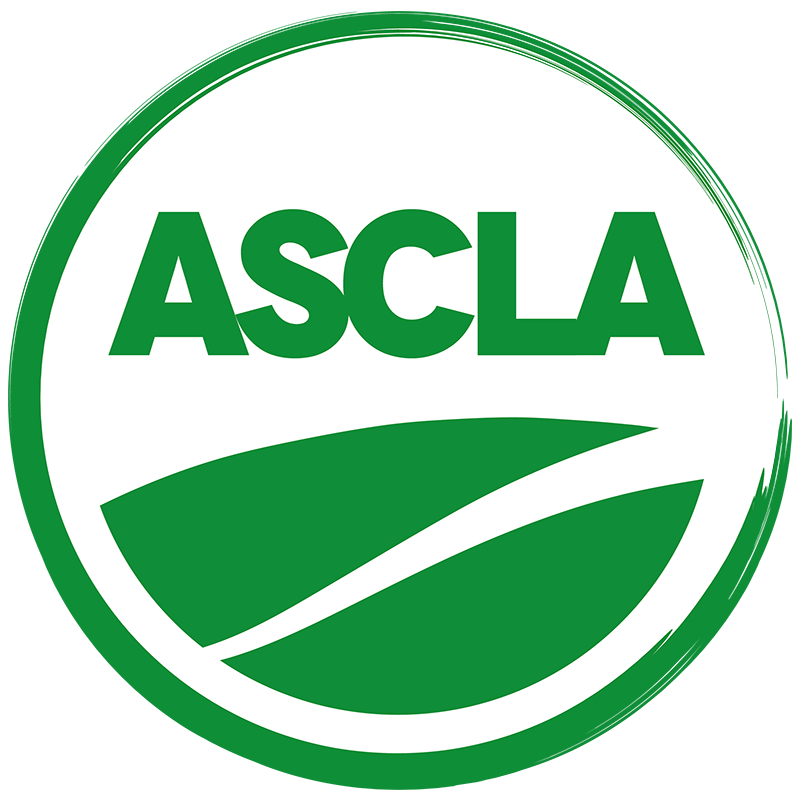 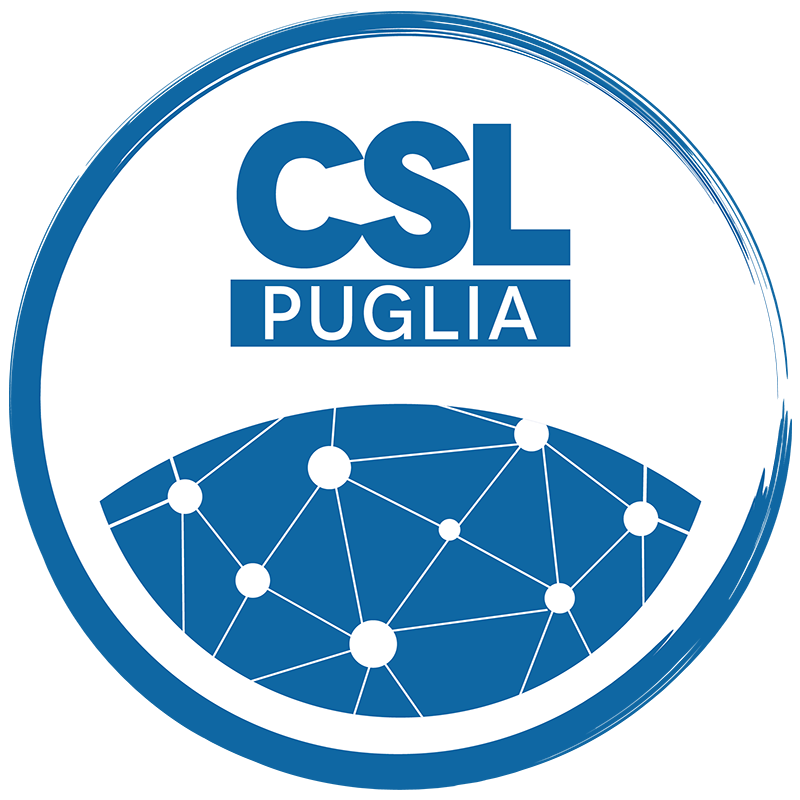 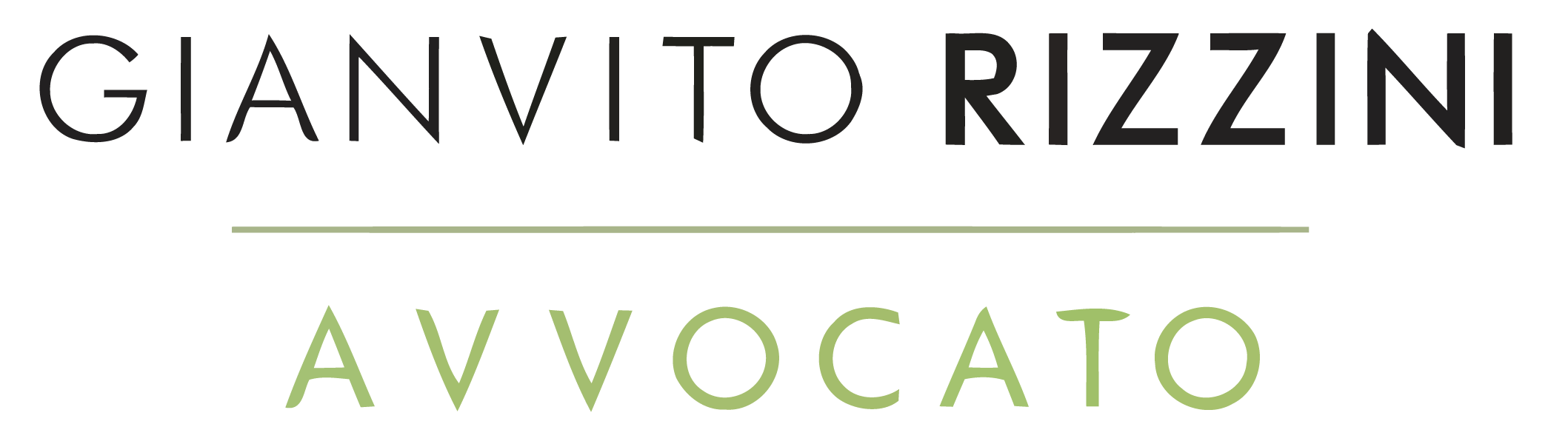 Misure attualmente applicabiliArt. 650 c.p. – decreto penale
Profili PROCESSUALI
Art. 650 c.p.
Inosservanza dei provvedimenti dell’autorità
Il Decreto penale di condanna
Il Decreto, che è il primo atto che viene notificato (anche a distanza di mesi da quando si è stati fermati) è un vero e proprio provvedimento di condanna che contiene i seguenti benefici:
Pena ridotta alla metà del minimo edittale
No spese processuali
No efficacia del decreto penale nei giudizi civili e amministrativi
Non incide su una futura sospensione condizionale della pena
Il reato si estingue se entro due anni non si commettono altri reati
Sanzioni penali
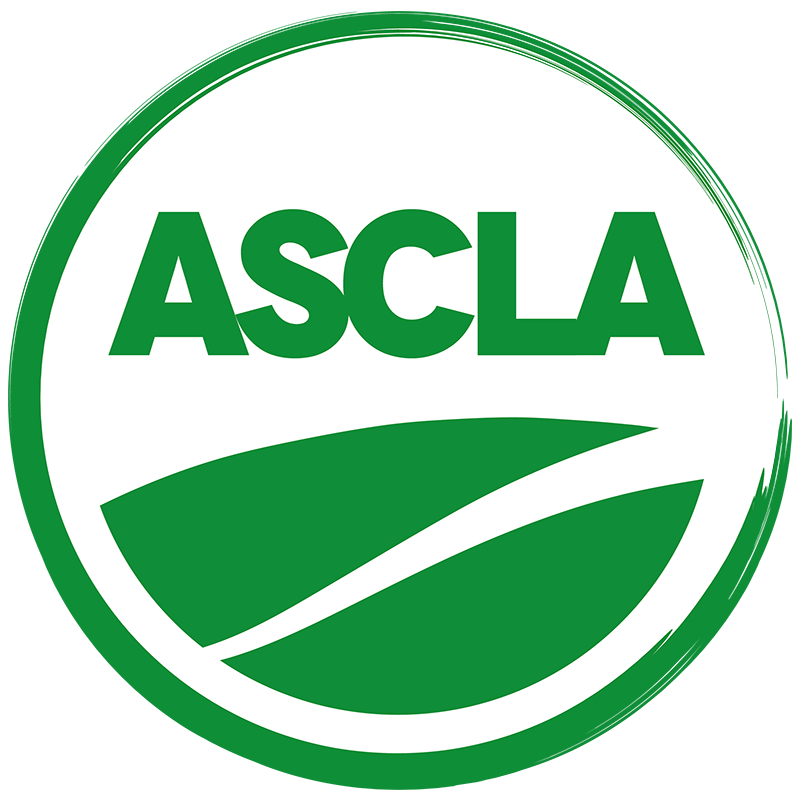 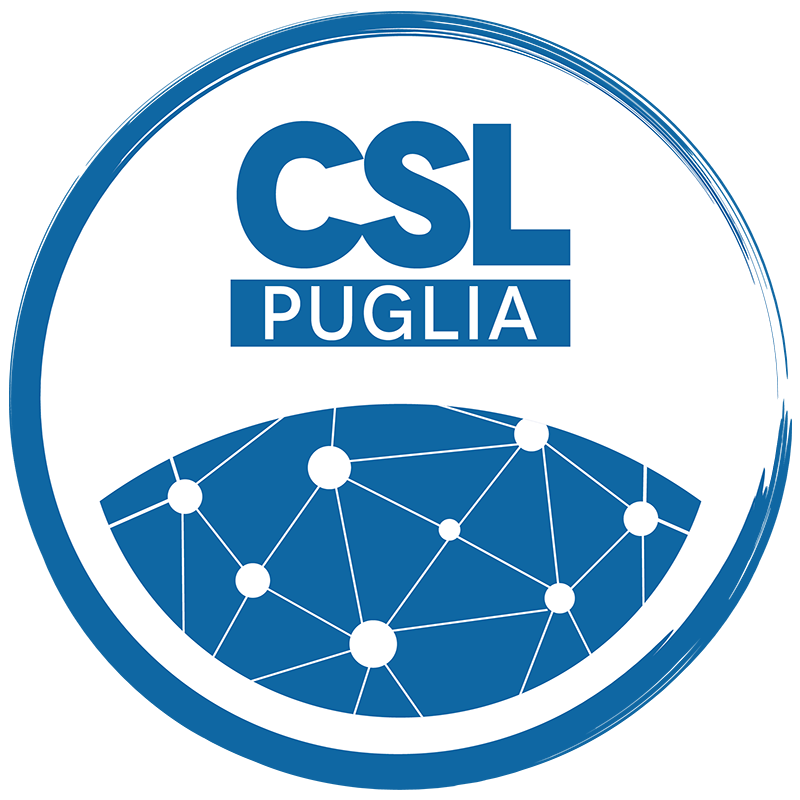 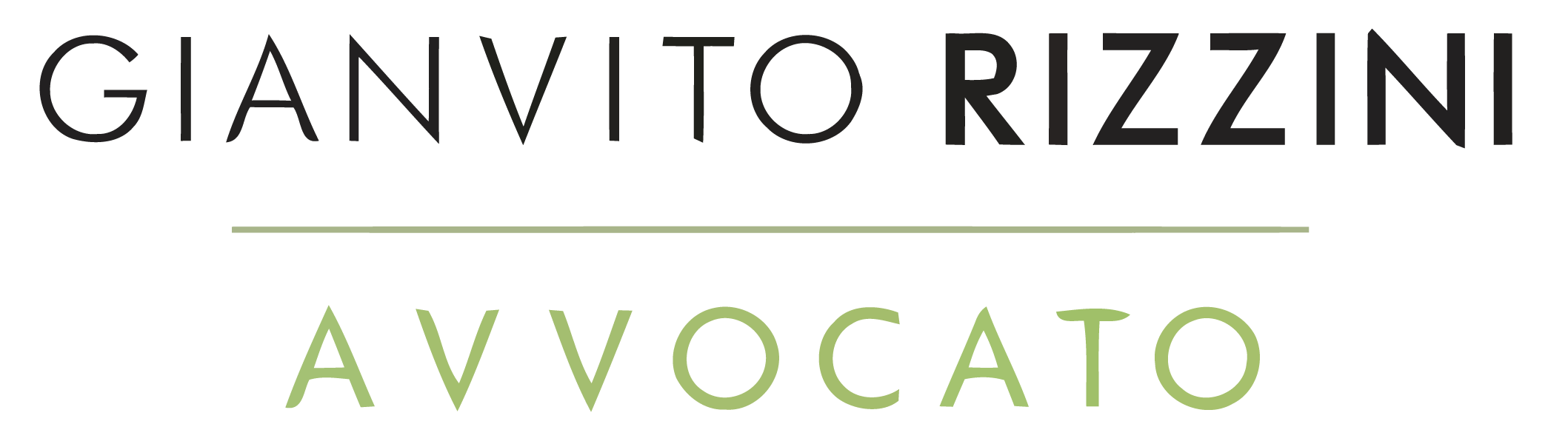 Misure attualmente applicabilireati legati all’autocertificazione
D.p.R 445/2000
Come noto il Ministero dell’intero ha predisposto un modello di autocertificazione con lo scopo di agevolare i controlli di polizia su strada (scaricabile al seguente link https://www.interno.gov.it/sites/default/files/allegati/modulo-autodichiarazione-17.3.2020.pdf
Lo scopo è quello di rafforzare la consapevolezza  del cittadino circa i divieti di cui sopra e allo stesso tempo vincolarlo indirettamente a ulteriori responsabilità penali.
Sanzioni penali
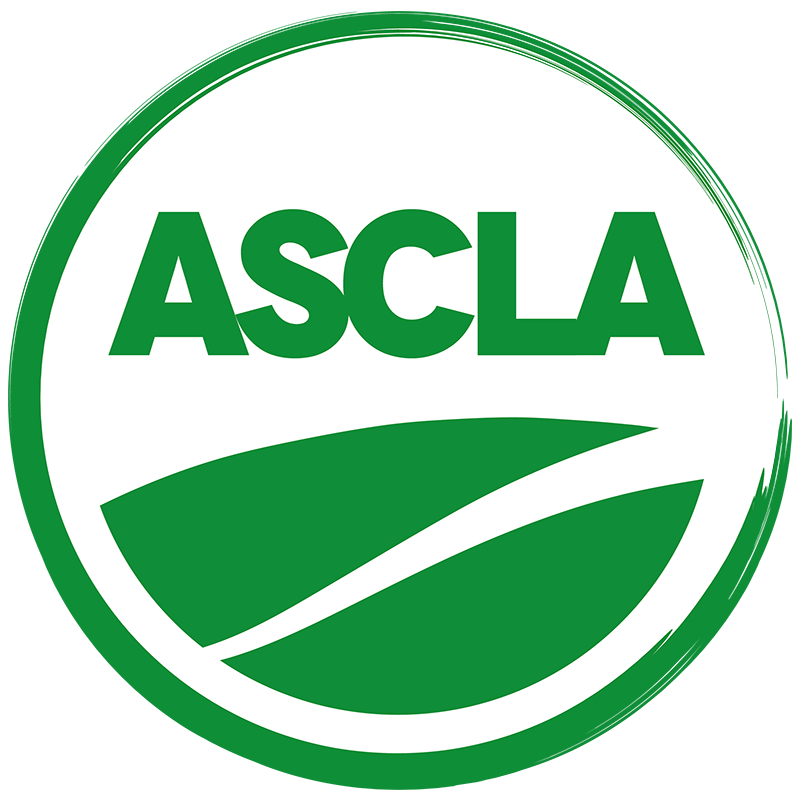 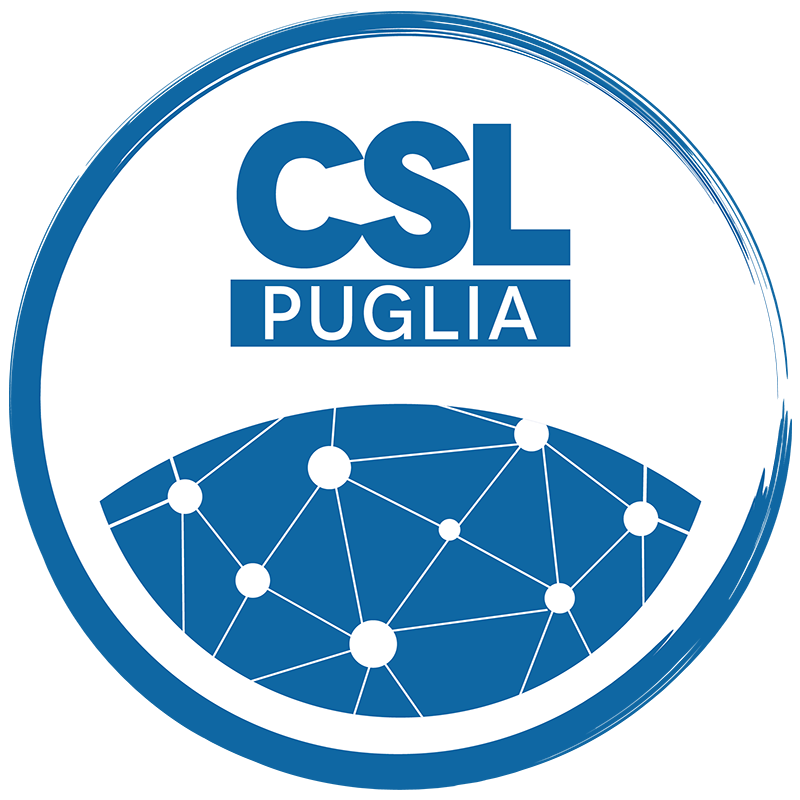 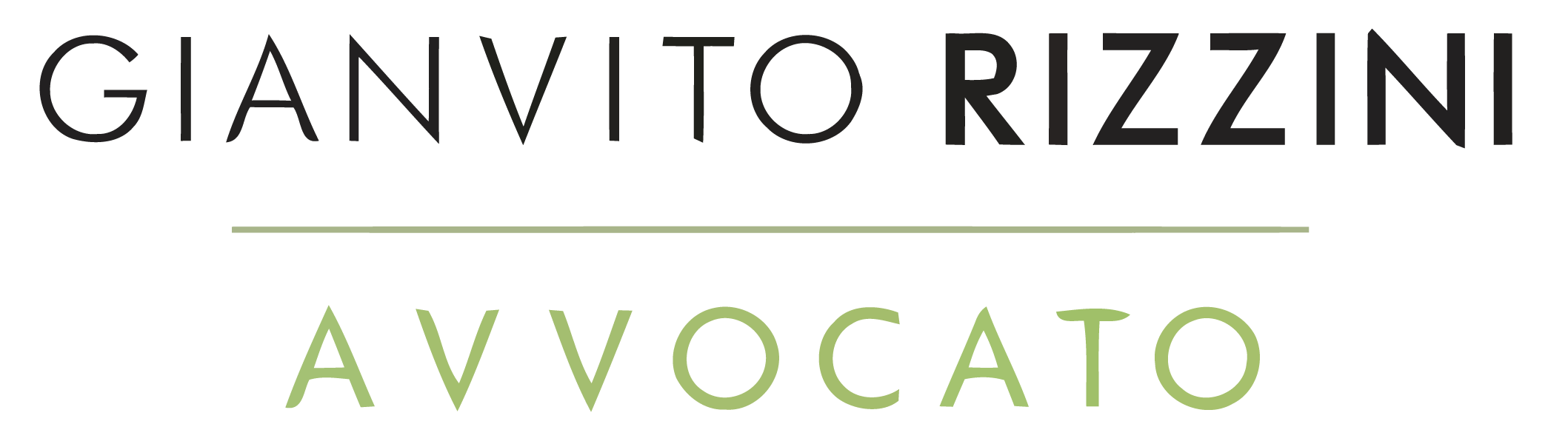 Misure attualmente applicabilireati legati all’autocertificazione
D.p.R 445/2000
L’art. 76 del D.P.R. 445/2000 che disciplina la «Documentazione amministrativa» quindi ache le «autocertificazioni» richiama i reati di falso di cui agli artt. 495 e 496 c.p.
Art. 495 c.p.
Falsa attestazione o dichiarazione a un pubblico ufficiale sulla identità o sulle qualità personali proprie o di altri
Art. 496 c.p.
False  dichiarazioni sulle identità o su qualità personali proprie o di altri
Pena: reclusione da 1 a 5 anni
Pena: reclusione da 1 a 6 anni
Sanzioni penali
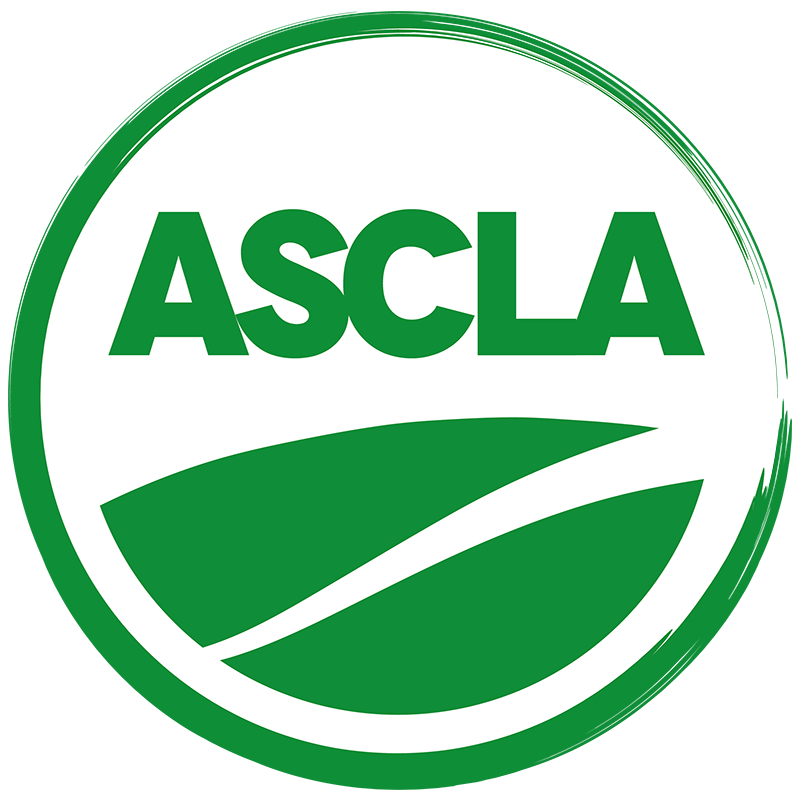 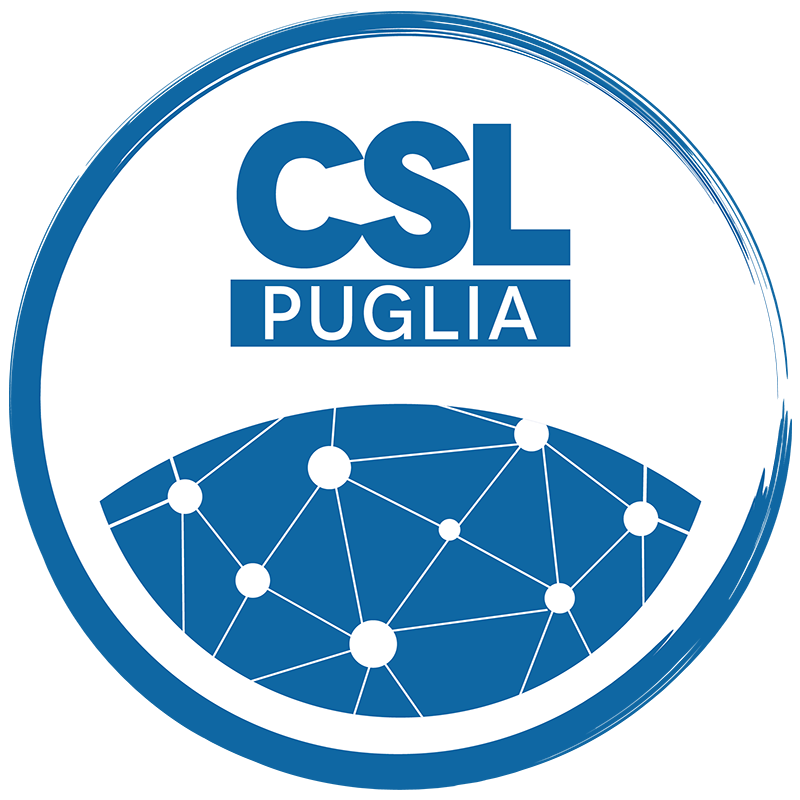 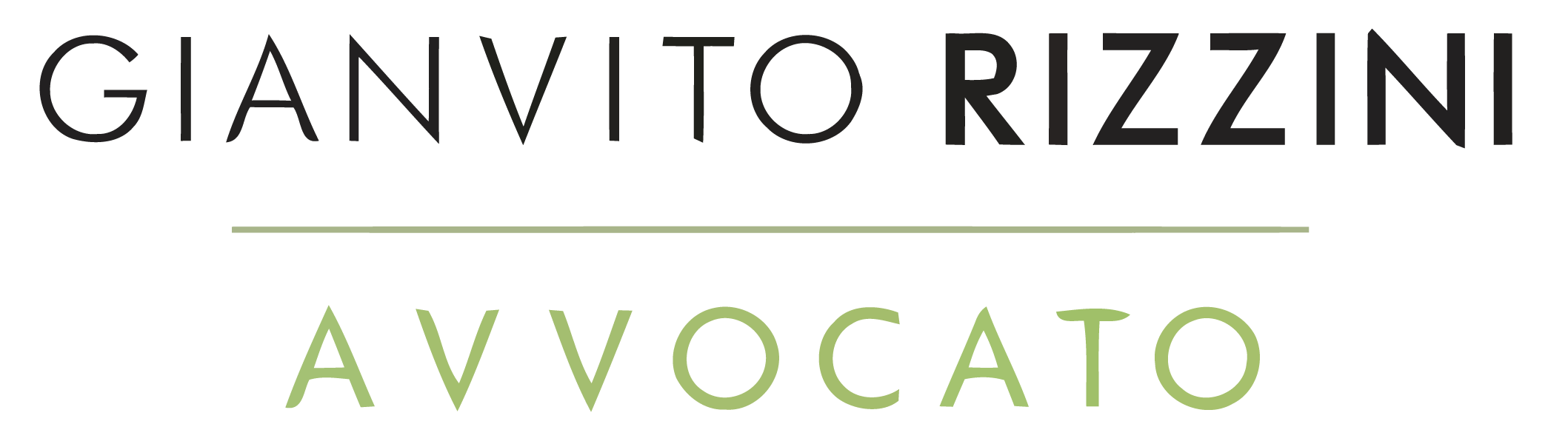 Misure attualmente applicabilireati legati all’autocertificazione
D.p.R 445/2000
L’art. 76 del D.P.R. 445/2000 che disciplina la «Documentazione amministrativa» quindi ache le «autocertificazioni» richiama i reati di falso di cui agli artt. 495 e 496 c.p.
E’ verosimile che questi reati non possano essere contestati dal p.m. a chi, fermato dalle forze dell’ordine, fornisce la scusa di, p.e., avere necessità di salute, portare la spesa ai parenti in difficoltà per due motivi:

Si tratta di un procedimento penale e l’indagato ha il diritto di mentire;

Gli estremi delle dichiarazioni false si riferiscono solamente sulla «identità, stato o qualità della persona»;
Sanzioni penali
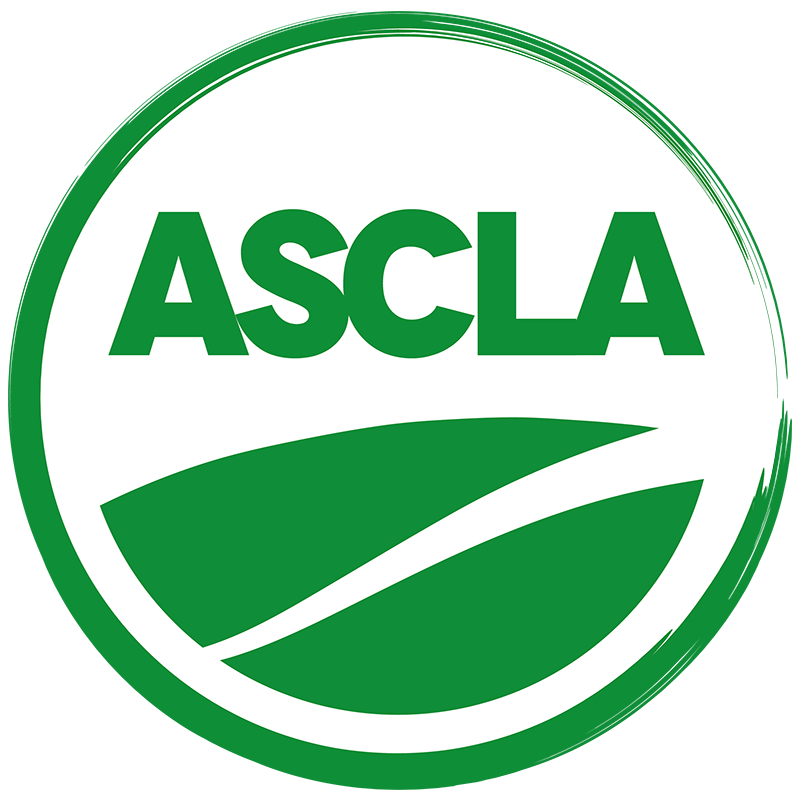 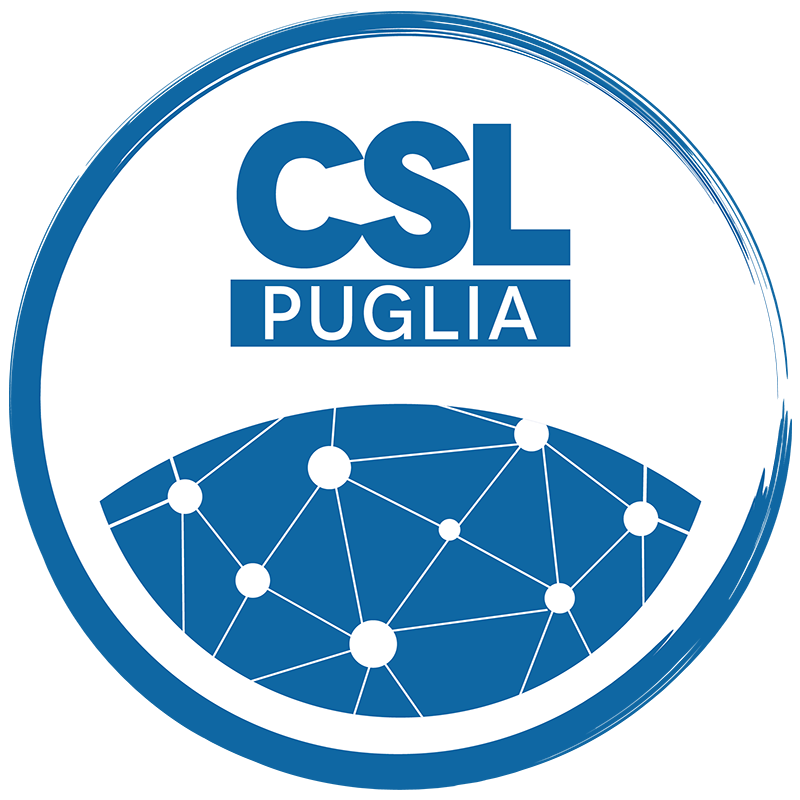 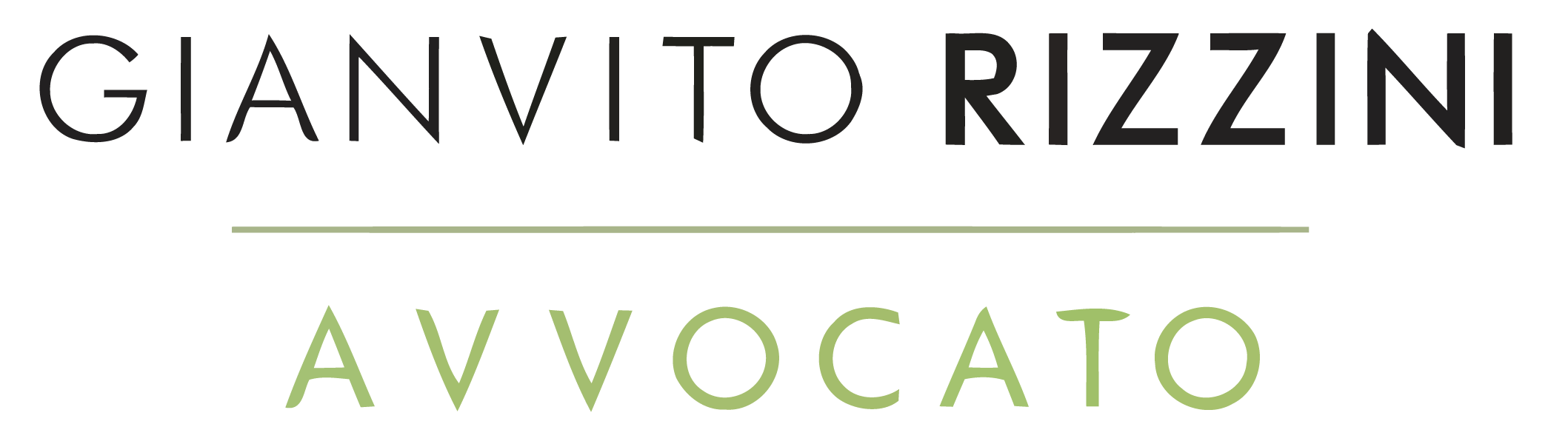 Misure attualmente applicabilireati legati all’autocertificazione
D.p.R 445/2000
L’art. 76 del D.P.R. 445/2000 che disciplina la «Documentazione amministrativa» quindi ache le «autocertificazioni» richiama i reati di falso di cui agli artt. 495 e 496 c.p.
Tuttavia, in quell’occasione le forze di polizia procederanno, nell’ambito delle loro funzioni di polizia giudiziaria, a porre in essere tutte le misure consentite dalla legge.
Infatti, potranno raccogliere elementi per la sussistenza di ulteriori ipotesi di reato, come per esempio:
Art. 337 c.p.
Resistenza a pubblico ufficiale
Art. 438 e 452 c.p.
Epidemia o Epidemia colposa
Sanzioni penali
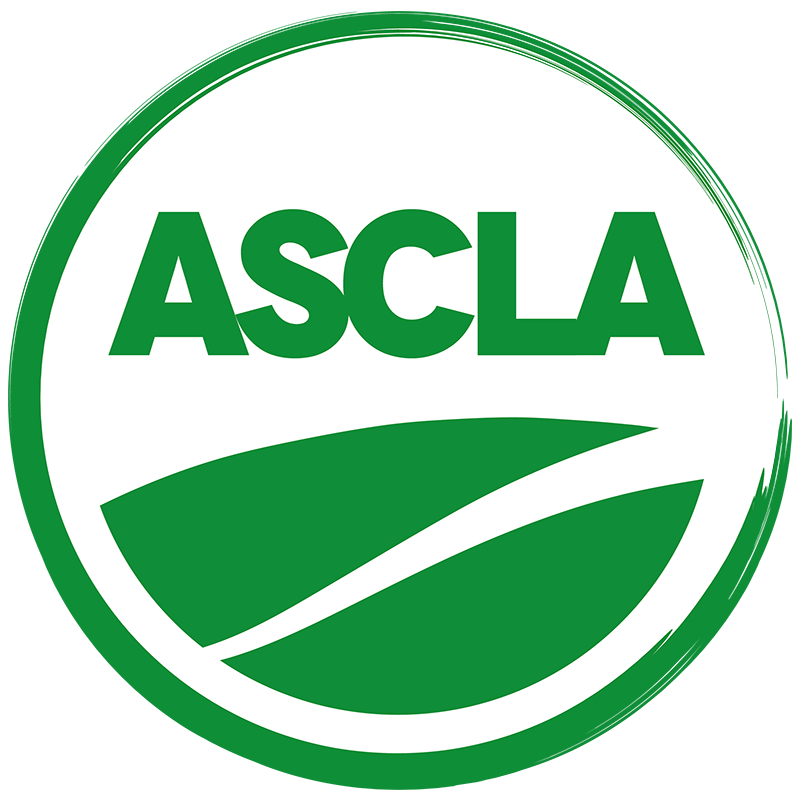 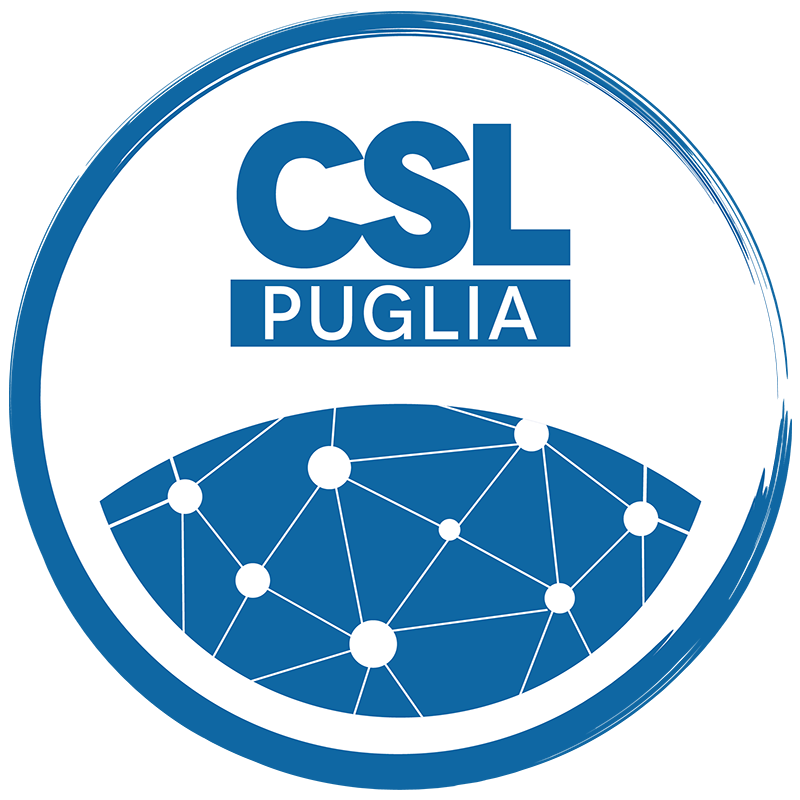 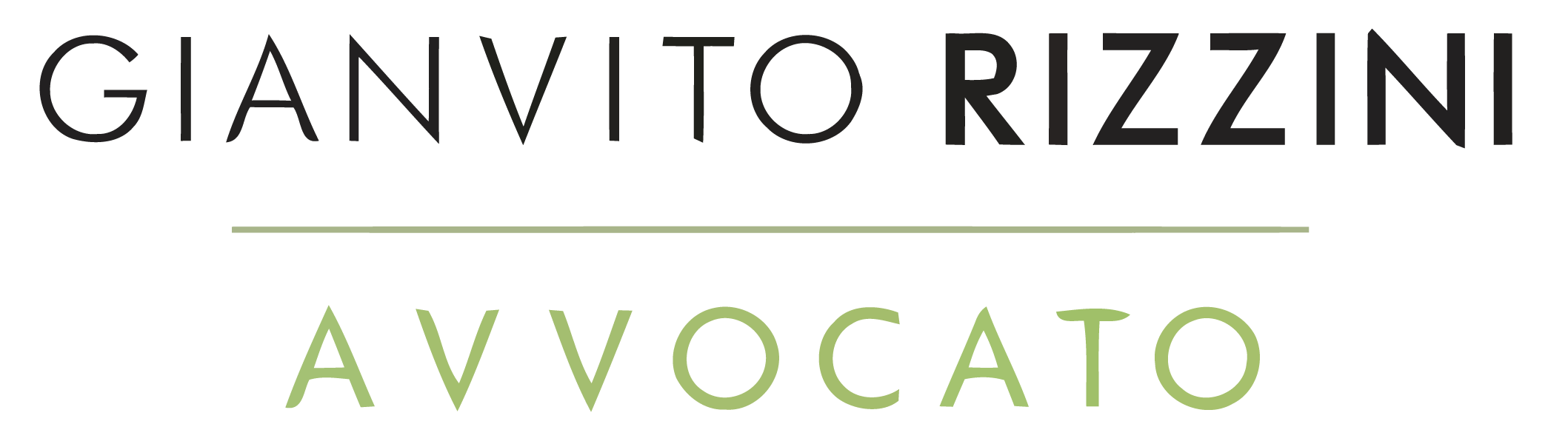 Misure attualmente applicabilireati di epidemia dolosa e colposa
art. 438 c.p. e art. 452 c.p.
«Chiunque cagiona un’epidemia mediante la diffusione di germi patogeni è punito con l’ergastolo» (art. 438 c.p.)
E’ probabile che alcune Procure della Repubblica aprano fascicoli per condurre accertamenti sulla possibile commissione del reato di epidemia colposa ex art. 452
Potrà rispondere, p.e., colui che consapevole di aver contratto il Coronavirus, continui a circolare liberamente diffondendo la malattia per negligenza o imprudenza, senza cioè osservare le disposizioni precauzionali imposte dal D.L. 23 febbraio 2020 e dai D.P.M.C. successivi.
Sanzioni penali
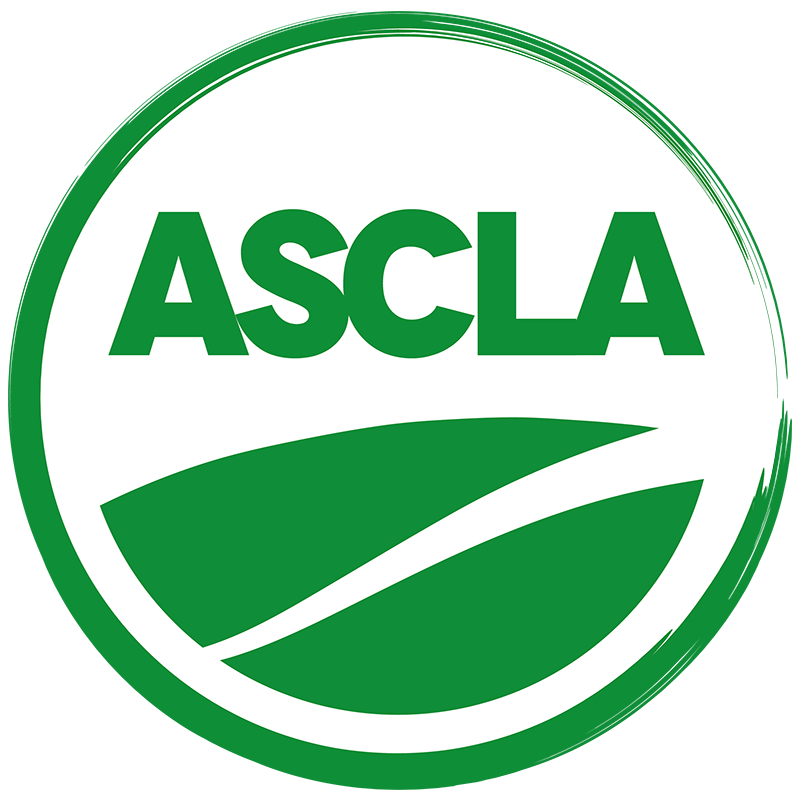 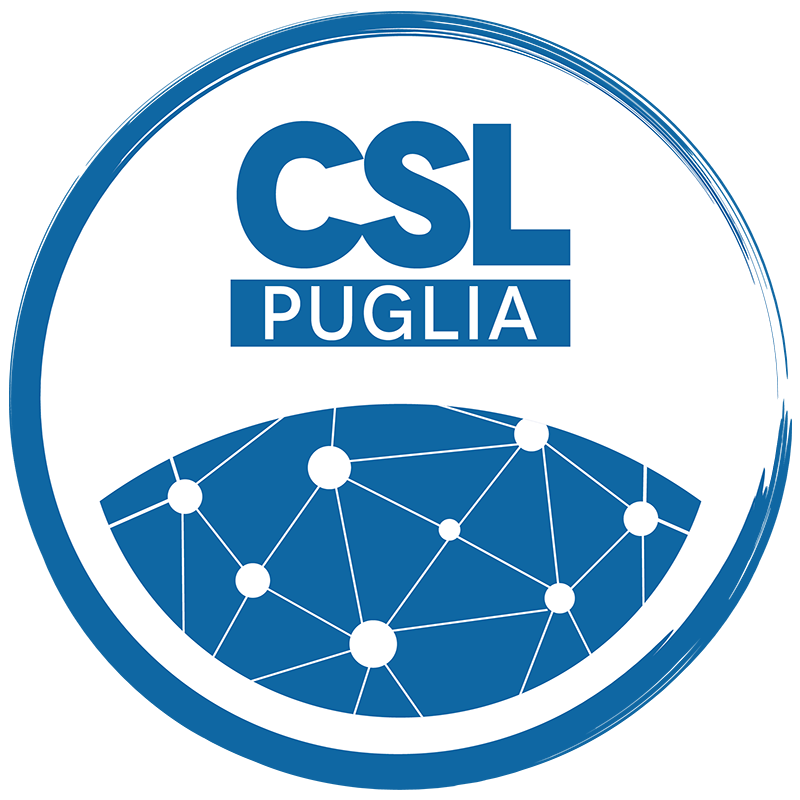 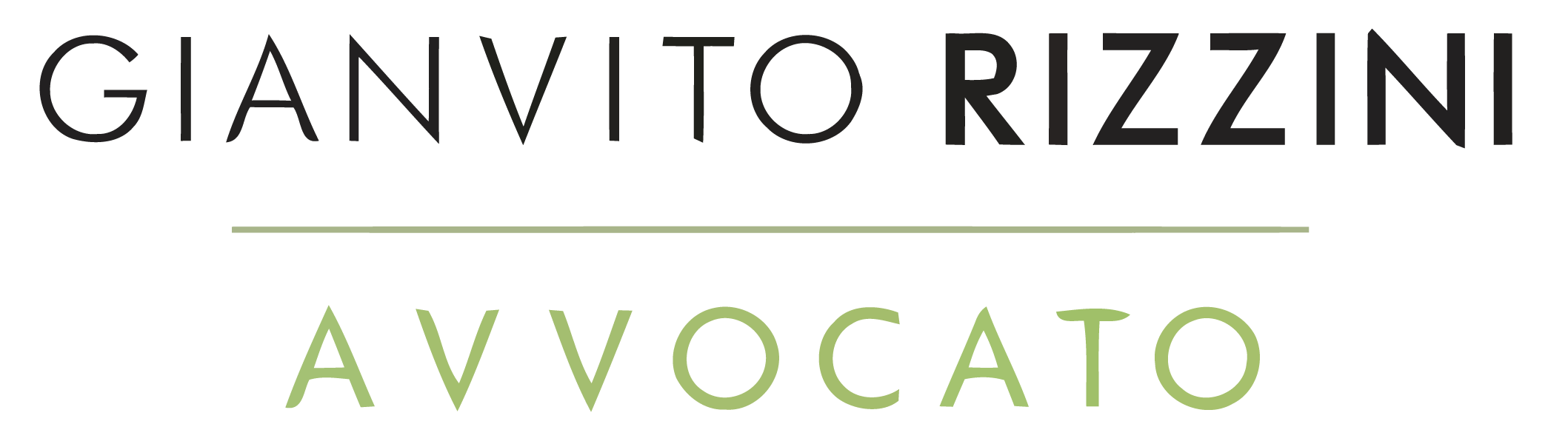 Misure attualmente applicabilireati di epidemia dolosa e colposa
art. 438 c.p. e art. 452 c.p.
Ove il fatto sia commesso con colpa sarà applicabile la diversa fattispecie di cui all’art. 452 c.p.
Commette reato il reato di epidemia chiunque essendone in possesso cagiona la diffusione di agenti patogeni.
La diffusione può avvenire in qualsiasi modo spargendo agenti biologici patologici.
Per epidemia si intende la propagazione della malattia ad un gran numero di persone nello stesso momento.
Il dolo consiste dalla coscienza e volontà della condotta e dell’evento e dalla consapevolezza della natura patogena dei germi.
La colpa consiste nel non aver rispettato le norme di massima prudenza (quindi anche quelle del Governo) o quelle di attenzione e diligenza!!
Il reato è aggravato se dal fatto deriva la morte di più persone.
Sanzioni penali
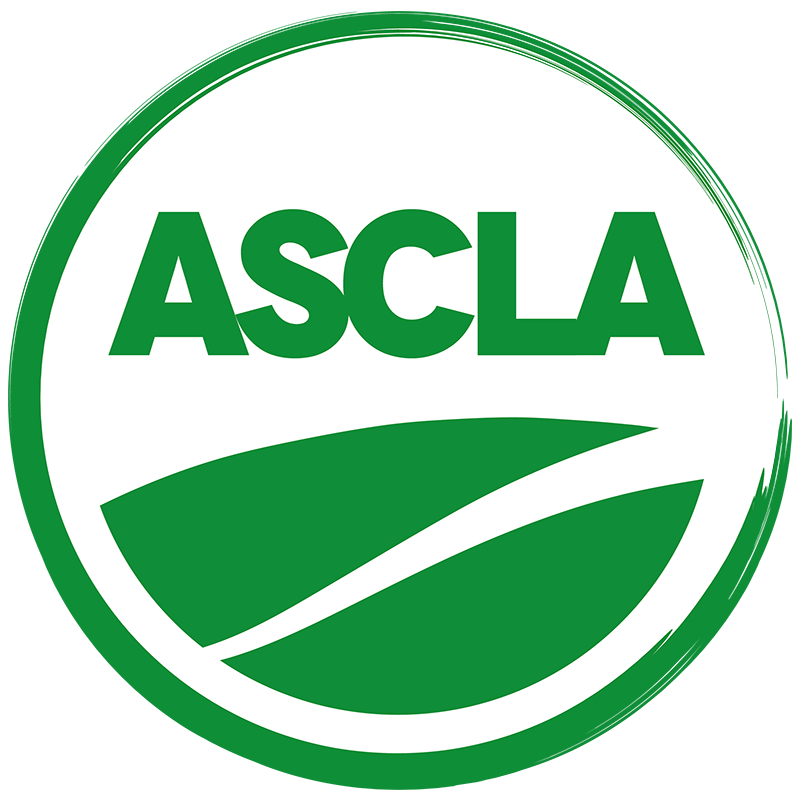 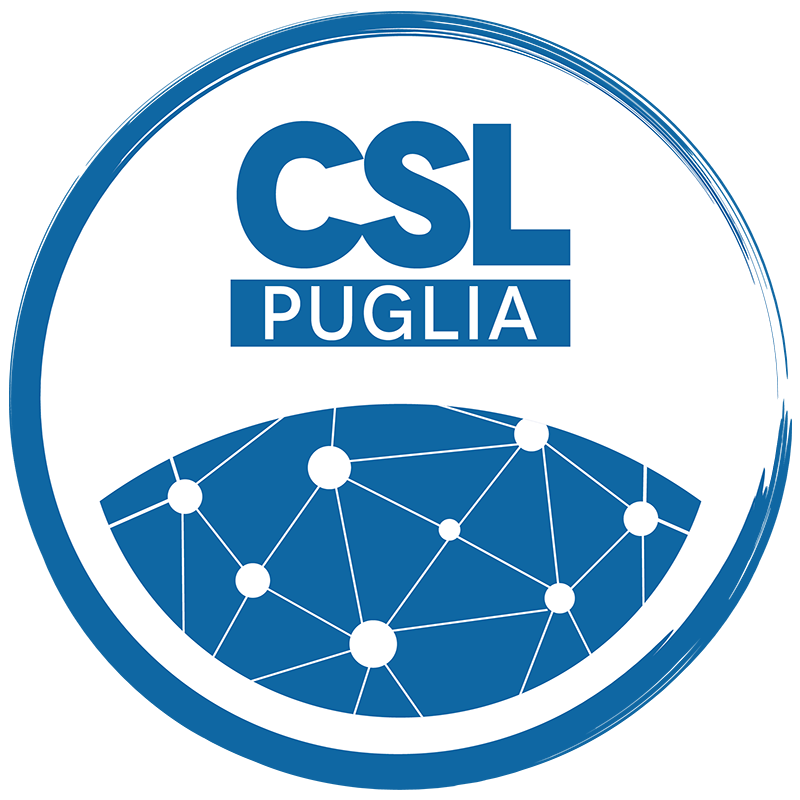 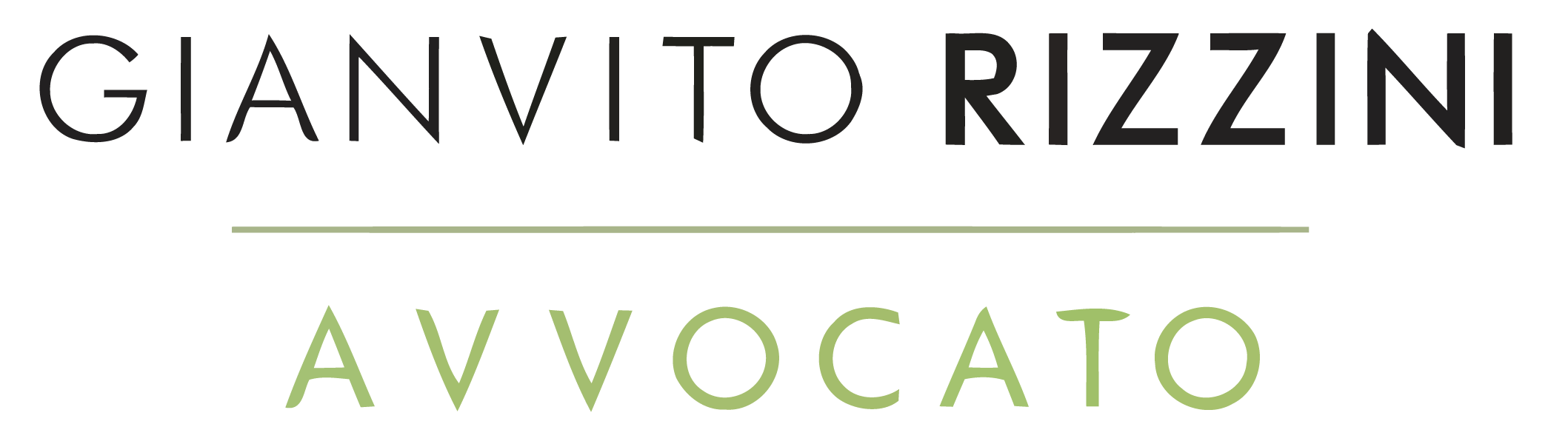 Misure attualmente applicabilireati di epidemia dolosa e colposa
art. 438 c.p. e art. 452 c.p.
I giudici, sin d’ora, hanno avuto modo di condannare di rado per questo reato in ragione del fatto che sussistono problemi circa l’accertamento del «nesso di causalità» tra la condotta il concretizzarsi del pericolo e l’evento.

Tuttavia non si esclude che in virtù della situazione di emergenza e di alta diffusività del Covid19 possano essere denunciate, indagate e processate una pluralità di persone per questo reato.
Sanzioni penali
Responsabilità 231
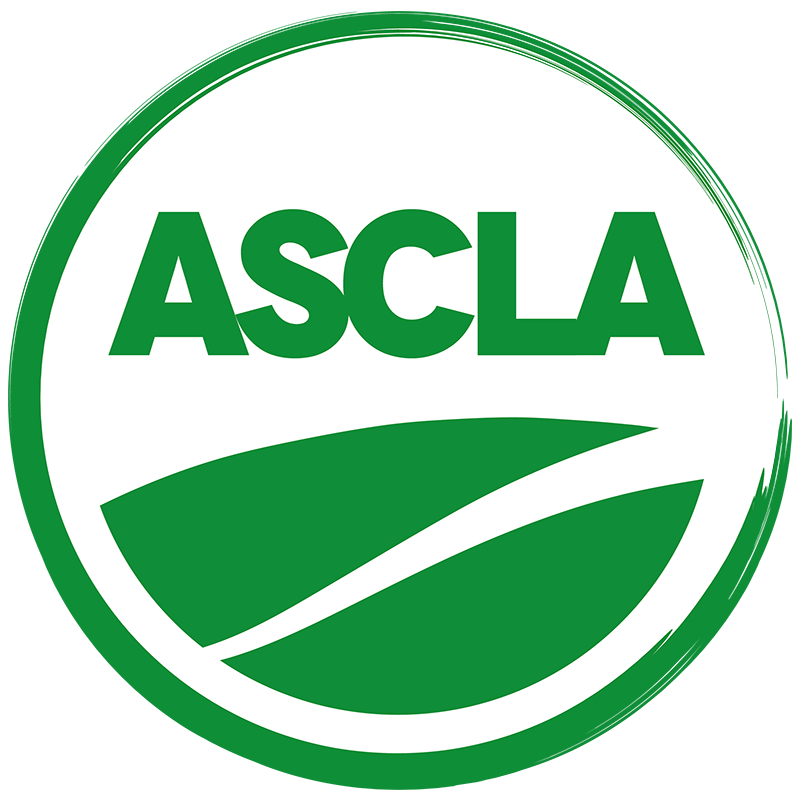 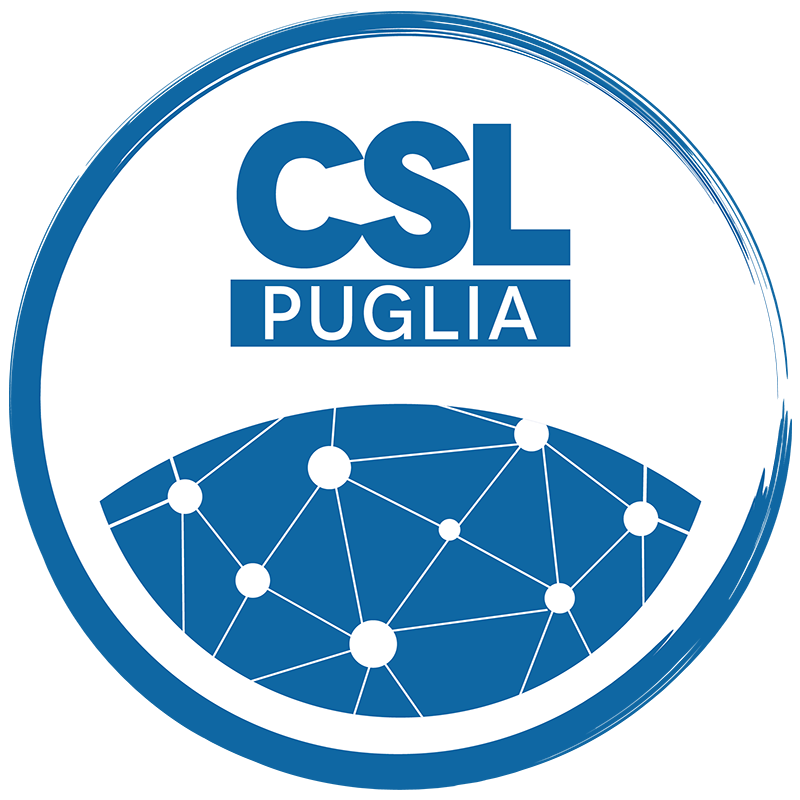 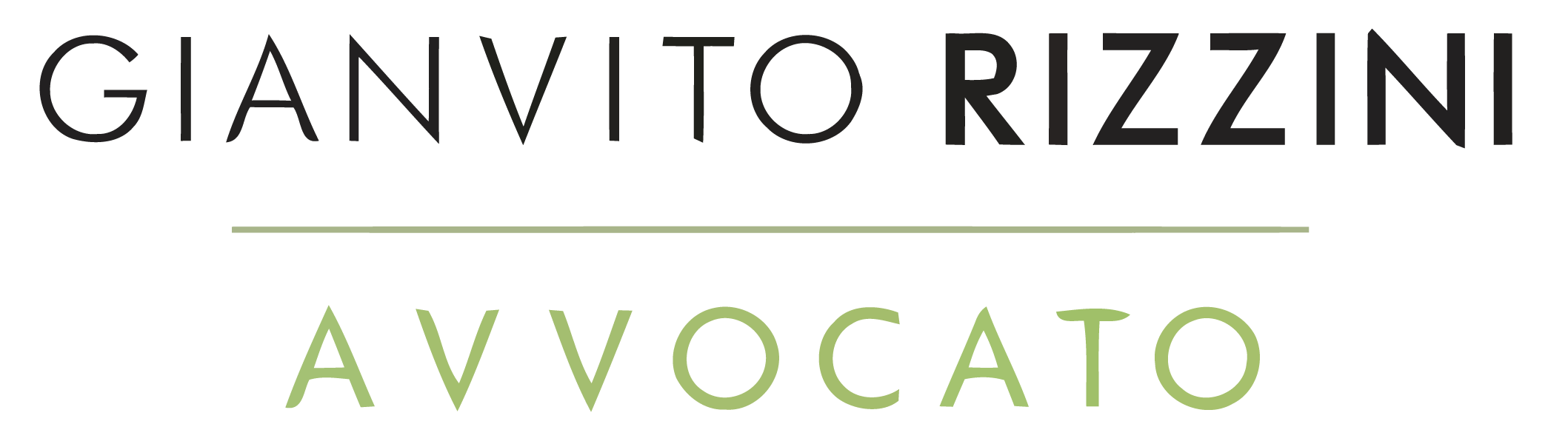 sanzioni attualmente applicabili all’imprenditoreREATI DI OMICIDIO COLPOSO E LESIONI PERSONALI COLPOSE CON VIOLAZIONE DI NORME SULLA TUTELA E SALUTE DEI LAVORATORI
Artt. 589 e 590 c.p.
Se dall’inosservanza di tale misure di sicurezza si verifica il contagio…
L’art. 2087 c.c.  stabilisce come

 l’imprenditore sia tenuto ad adottare, nell'esercizio dell'impresa, le misure che, secondo la particolarità del lavoro, l'esperienza e la tecnica, sono necessarie a tutelare l'integrità fisica e la personalità morale dei prestatori di lavoro.
…e ne deriva la morte
di una persona (art. 589, comma 2°): reclusione da 2 a 7 anni. Più persone (art. 589, comma 5):  reclusione fino a 15 anni
…e ne deriva una malattia (art. 590, comma 3): da  reclusione tre mesi a tre anni e multa da 500 a 2000 € (a seconda che le lesioni siano gravi o gravissime)
Responsabilità 231
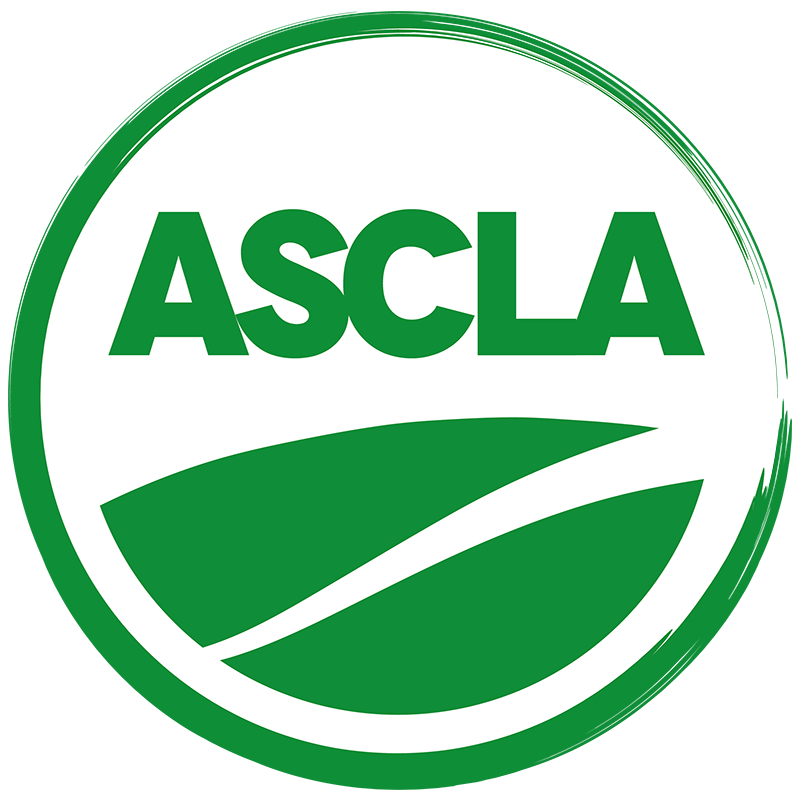 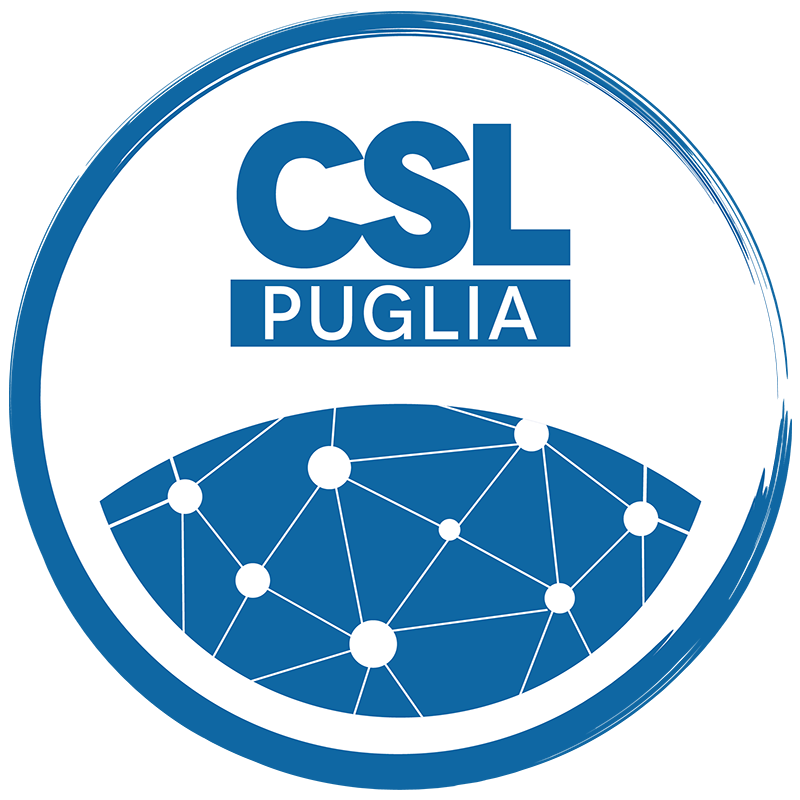 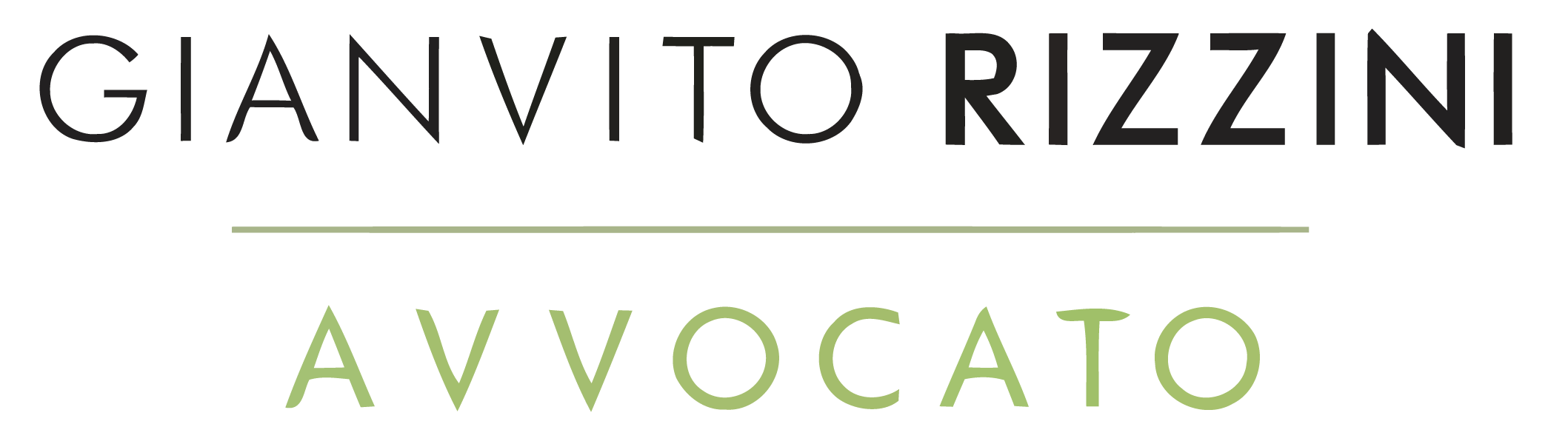 Misure attualmente applicabiliREATI DI OMICIDIO COLPOSO E LESIONI PERSONALI COLPOSE CON VIOLAZIONE DI NORME SULLA TUTELA E SALUTE DEI LAVORATORI
Artt. 589 e 590 c.p. – art. 28 e 30  D.lgs. 81/2008 – D. Lgs. 8 giugno 2001, n. 231
L’impresa risponde anche per «colpa in organizzazione» ai sensi del D. Lgs. 231 2001, n. 231.

Qualora i reati di cui sopra vengano commessi nell’interesse e/o a vantaggio dell’ente, per esempio per risparmiare sulle misure di prevenzione e di sanificazione.
Può essere l’ente stesso sottoposto a procedimento penale e condannato ad una pena pecuniaria fino a 1000 quote dove ogni quota può essere calcolata tra un minimo di 258 € ad un massimo di 1549 €
Le pene interdittive astrattamente applicabili sono: 
Interdizione esercizio attività
Sospensione revoca autorizzazioni
Divieto di contattare la P.A.
Esclusione delle agevolazioni, finanziamenti, contributi.
Divieto di pubblicizzare bene o servizi
Responsabilità 231
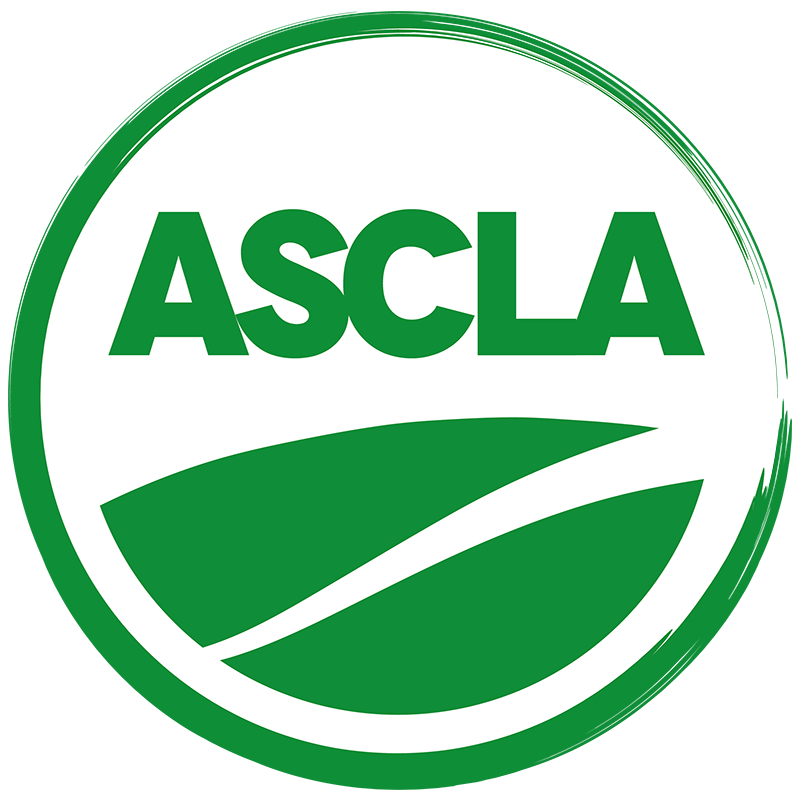 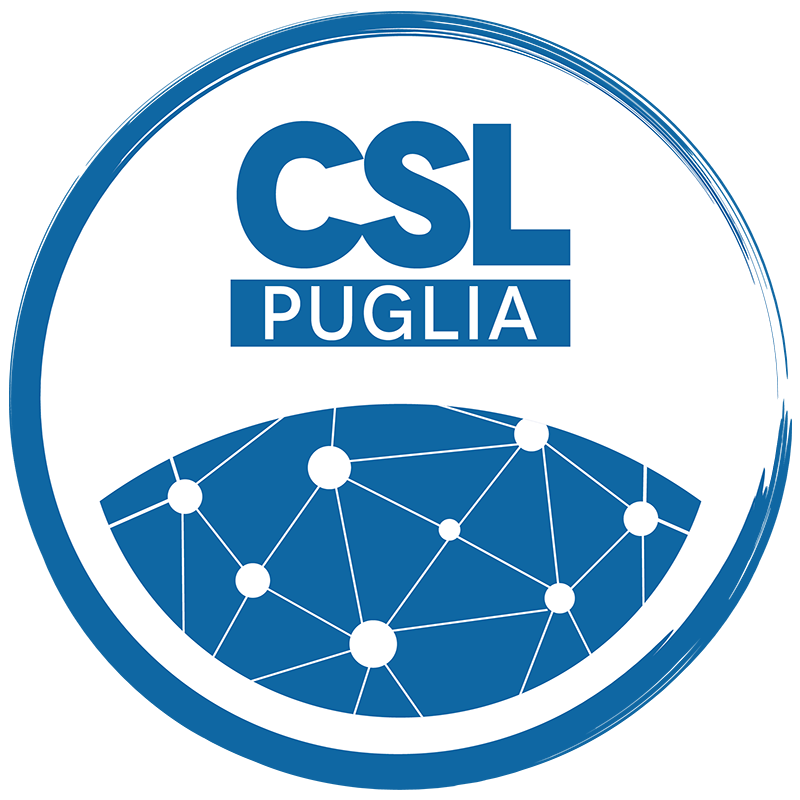 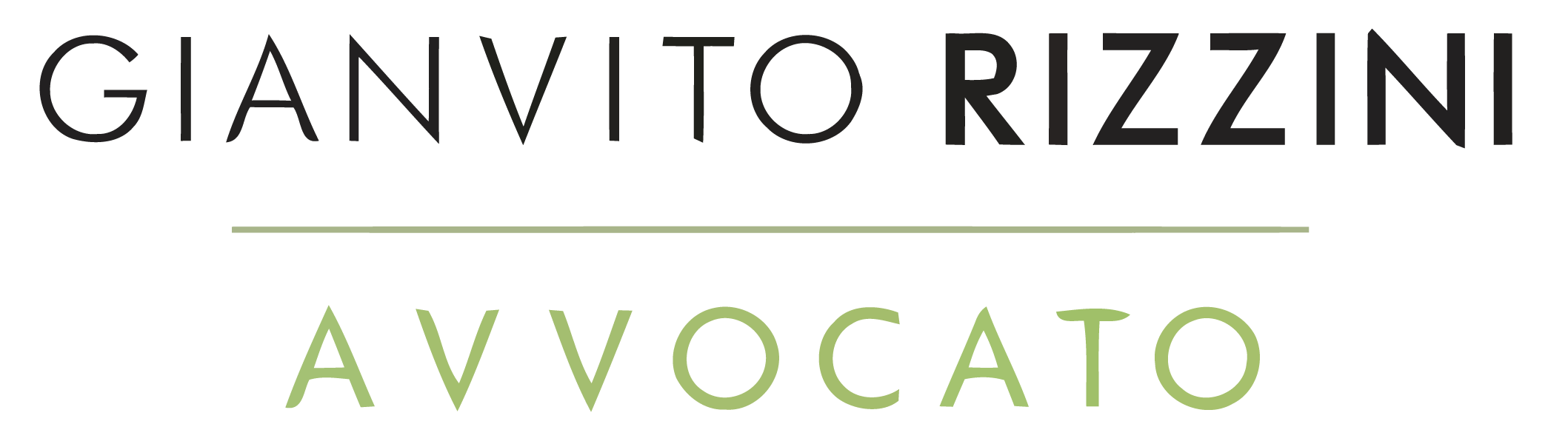 Misure attualmente applicabiliREATI DI OMICIDIO COLPOSO E LESIONI PERSONALI COLPOSE CON VIOLAZIONE DI NORME SULLA TUTELA E SALUTE DEI LAVORATORI
Artt. 589 e 590 c.p. – art. 28 e 30  D.lgs. 81/2008 – D. Lgs. 8 giugno 2001, n. 231
Le imprese che hanno adottato un Modello di organizzazione gestione e controllo ai sensi dell’ D.lgs. 231/2001 e dell’art. 30 D.lgs. 81/2008 potranno intensificare flussi informativi con i propri organismi di vigilanza al fine di verificare l’adeguatezza del modello e prendere atto delle misure a salvaguardia dei lavoratori dal rischio di contagio.

E’ importante in questa fase adeguare anche i DVR e intensificare le comunicazione con gli RSPP e i medici competenti.
Accorgimenti Dati Personali
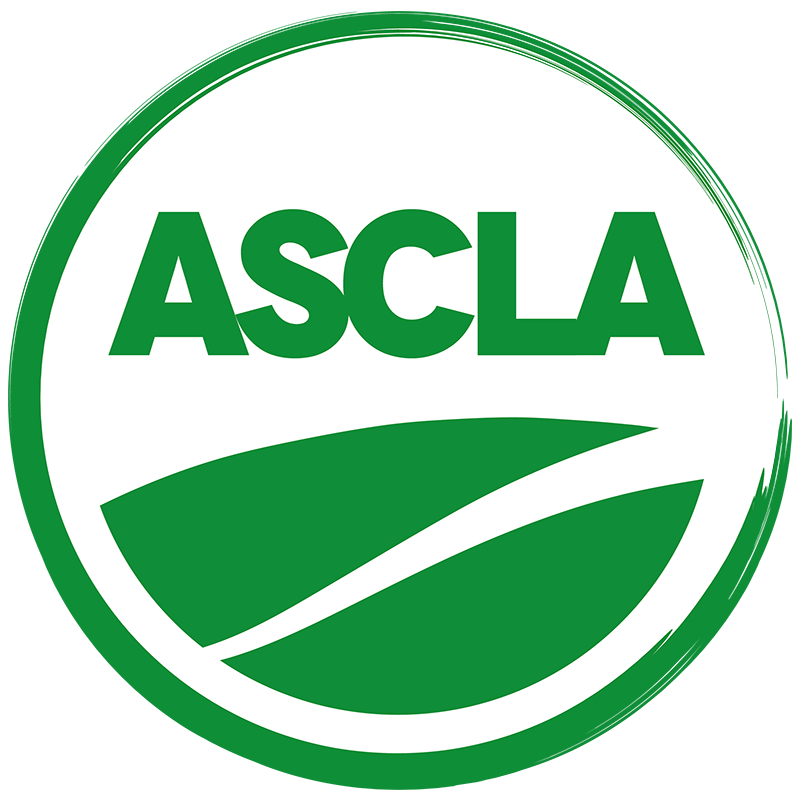 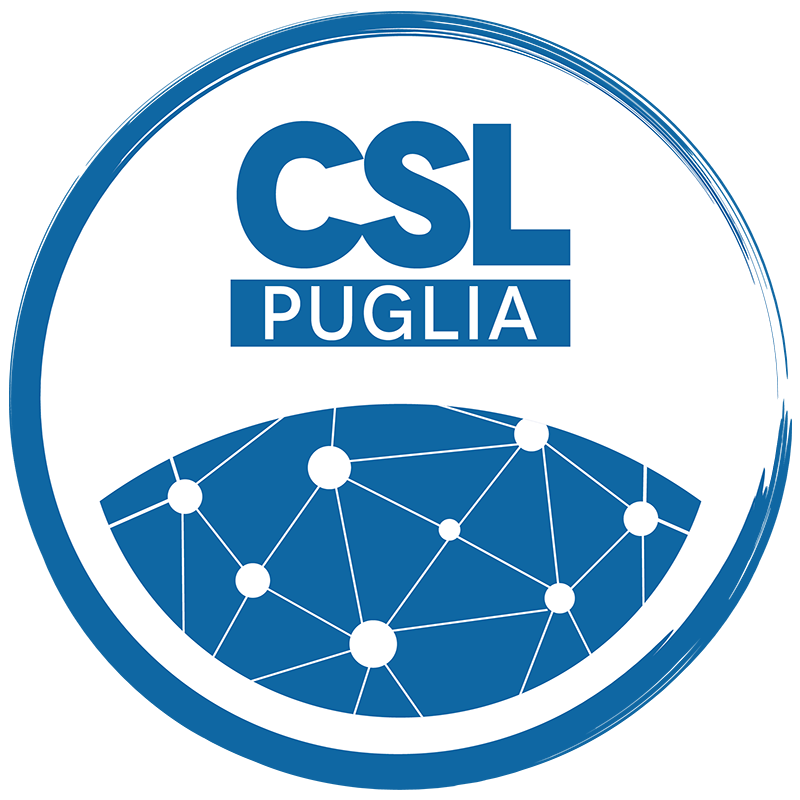 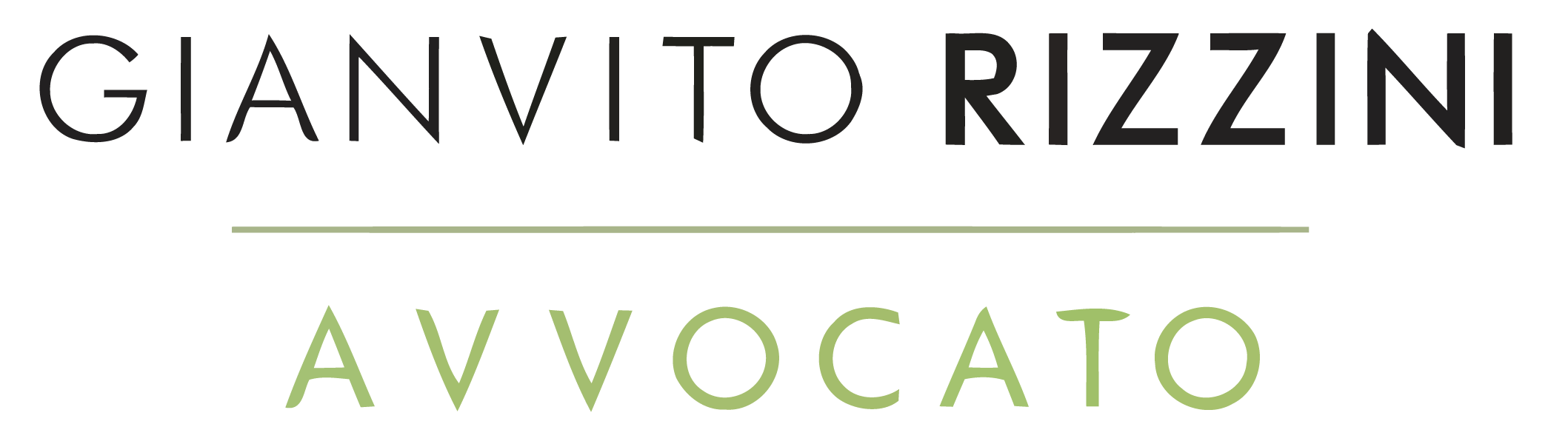 Raccomandazioni garante privacyraccomandazione del 2 marzo 2020
L’Autorità Garante in osservanza del Regolamento UE 679/2016
L’autorità invita a
NON effettuare iniziative autonome che prevedano la raccolta di dati anche sulla salute di utenti e lavoratori che non siano normativamente previste o disposte dagli organi competenti.
L’Autorità coglie l’occasione per enunciare le seguenti raccomandazioni.
I datori di lavoro: devono astenersi dal raccogliere, a priori e in modo sistematico e generalizzato, anche attraverso specifiche richieste al singolo lavoratore o indagini non consentite, informazioni sulla presenza di eventuali sintomi influenzali del lavoratore e dei suoi contatti più stretti o comunque rientranti nella sfera extra lavorativa.

I lavoratori a contatto con il pubblico (sportello e URP): anche tramite il datore di lavoro, devono comunicare l’eventuale contatto con un caso sospetto da Coronavirus ai servizi sanitari competenti e ad attenersi alle indicazioni di prevenzione fornite dagli operatori sanitari interpellati.
Accorgimenti Dati Personali
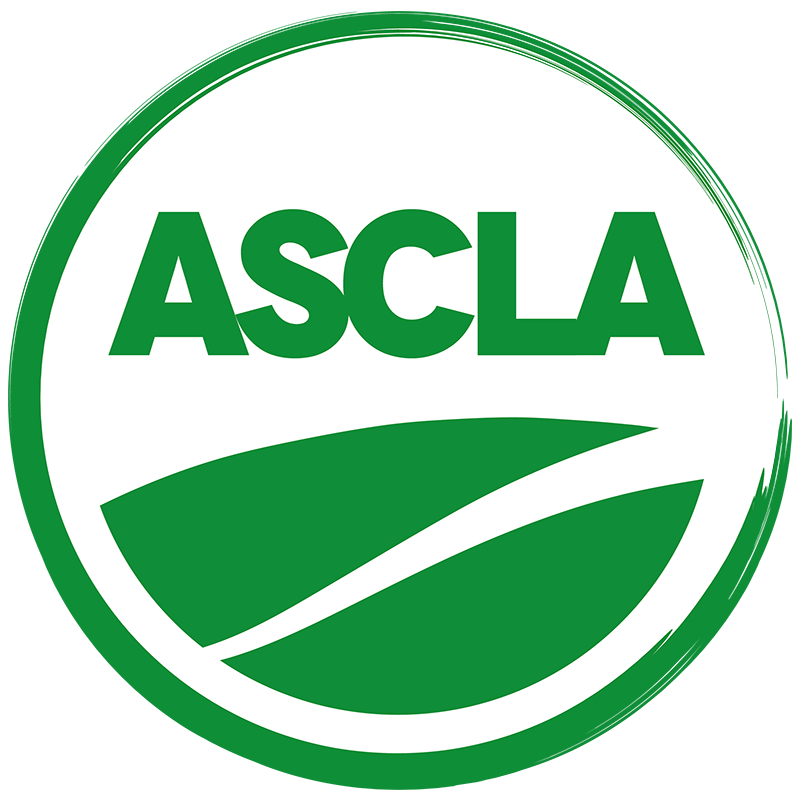 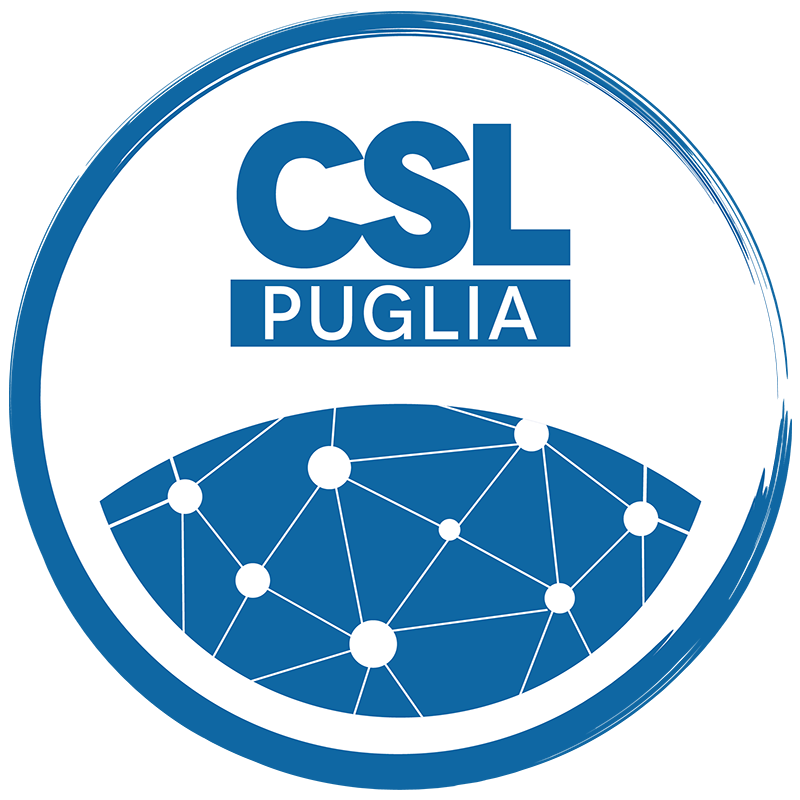 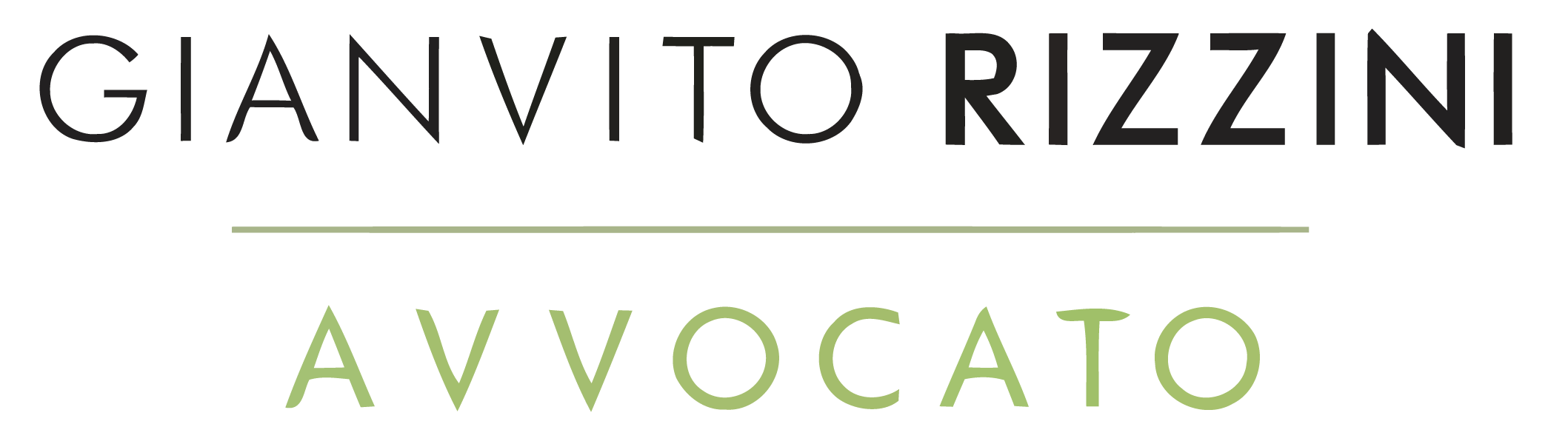 Raccomandazioni garante privacyraccomandazione del 2 marzo 2020
L’Autorità Garante in osservanza del Regolamento UE 679/2016
Inoltre,
Il lavoratore può continuare a segnalare qualsiasi rischio per la salute la sicurezza sui luoghi di lavoro al Datore di lavoro

Il datore di lavoro, pubblico e privato, deve utilizzare gli appositi canali dedicati dal Governo per comunicare agli organi competenti·   invitare, se necessario, il lavoratore a sottoporsi a visita, anche straordinaria al medico di base.
Conclusioni
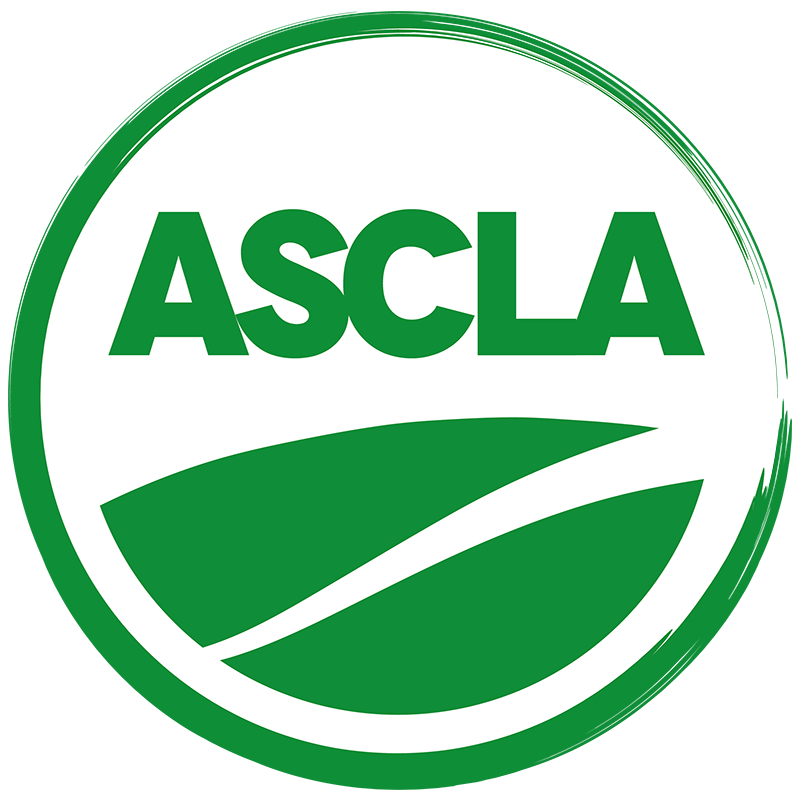 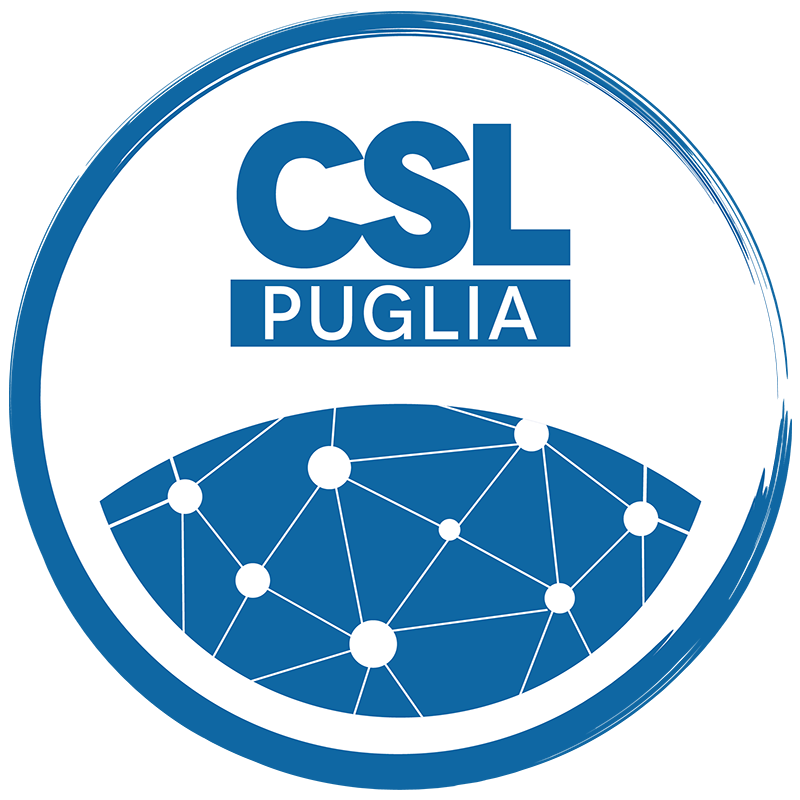 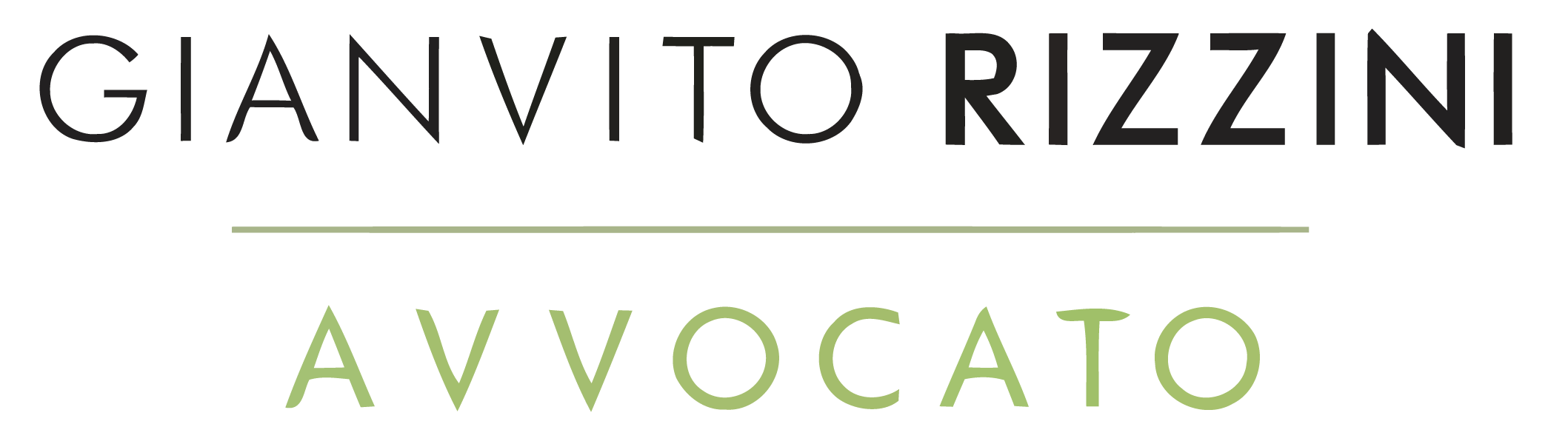 E’ opportuno
In questa fase di «eccezione» è opportuno che i sistemi di gestione dei rischi aziendali e di controllo interno reagiscano tempestivamente alle luce delle continue disposizioni normative prodotte dal Governo al fine di far assorbire le novità all’interno della propria organizzazione.


Tutte le figure preposte alla prevenzione dei rischi potranno interloquire efficacemente con il management aziendale con lo scopo di ridurre al minimo il rischio di contagio e la diffusione dell’agente biologico all’interno delle proprie strutture.  Adottando, quando necessario, misure di contenimento più stringenti.
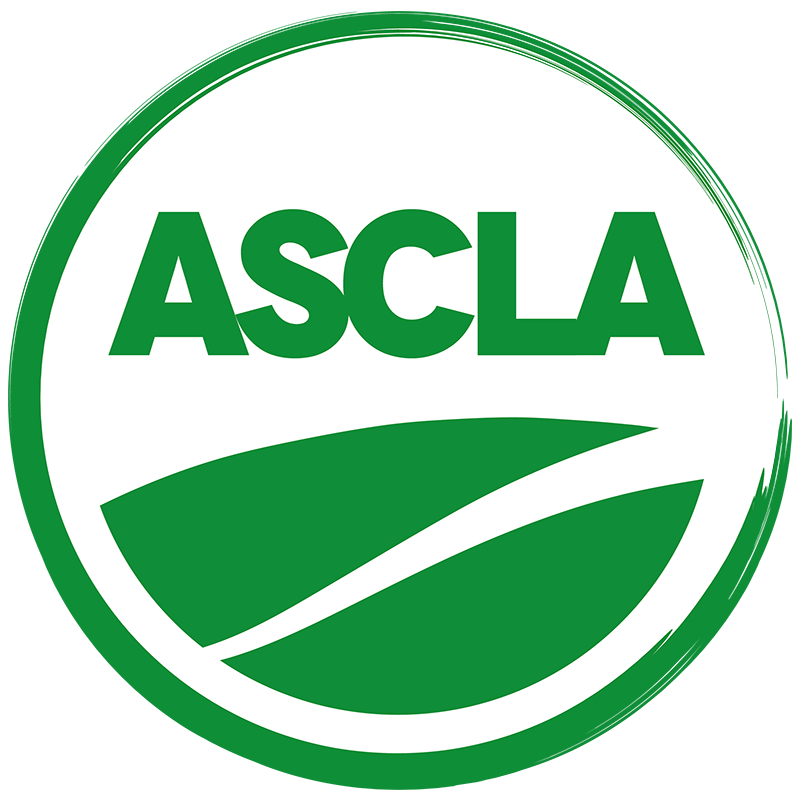 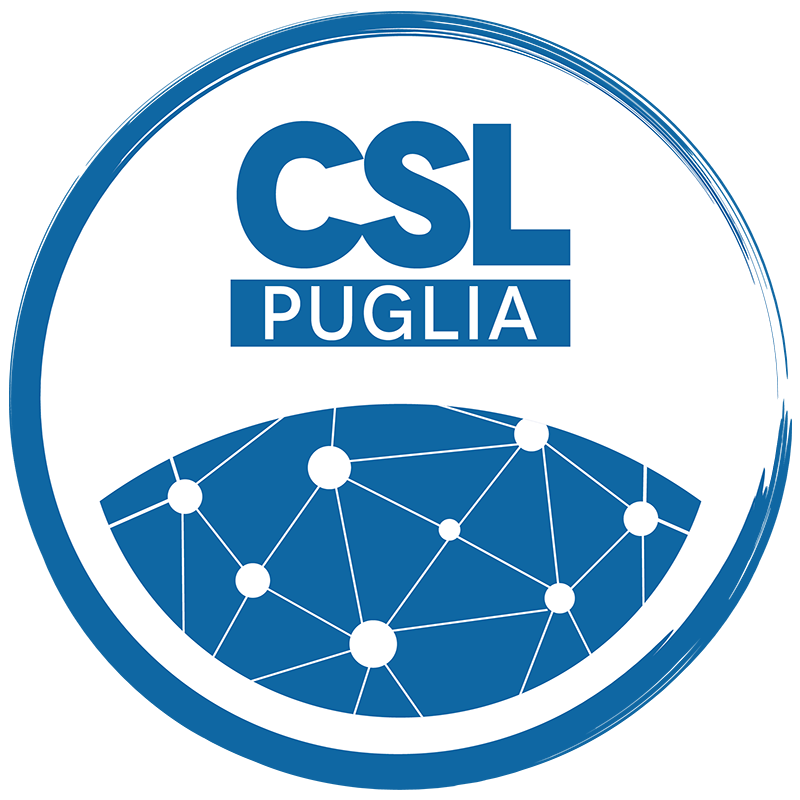 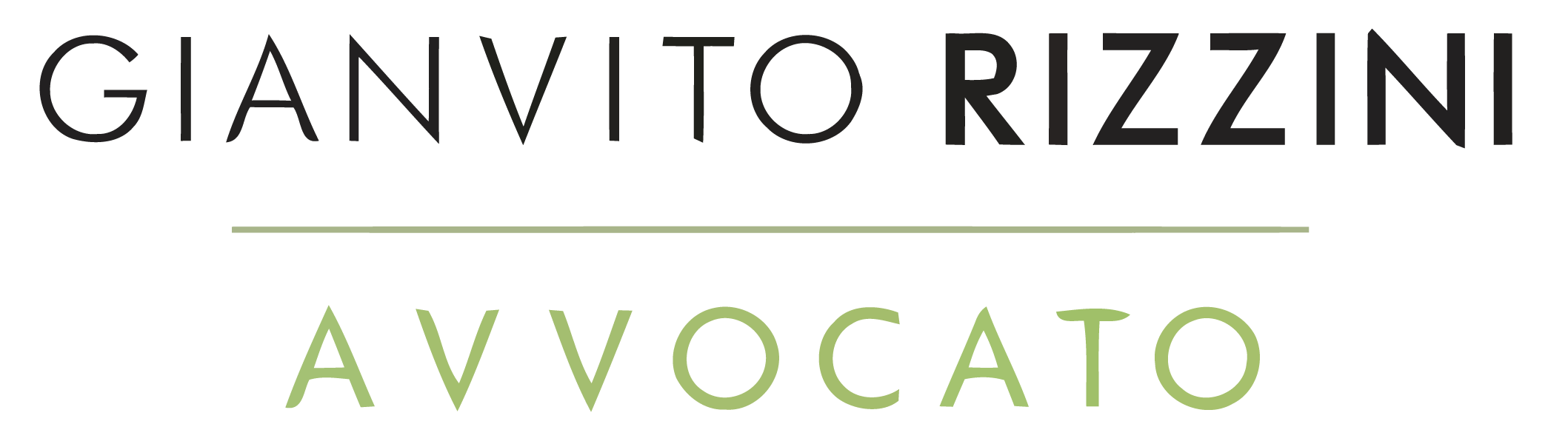 Tutti i provvedimenti del Governo si possono trovare al link sottostante
(https://www.gazzettaufficiale.it/attiAssociati/1?areaNode=12)
Sarà nostra cura aggiornare ed illustrare le ulteriori novità.
GRAZIE PER L’ATTENZIONE
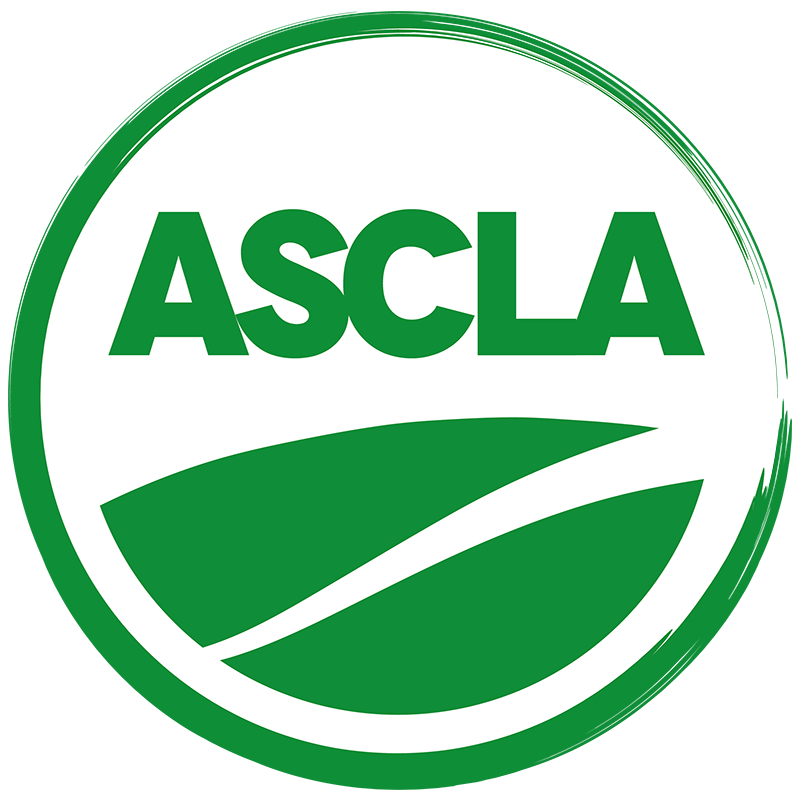 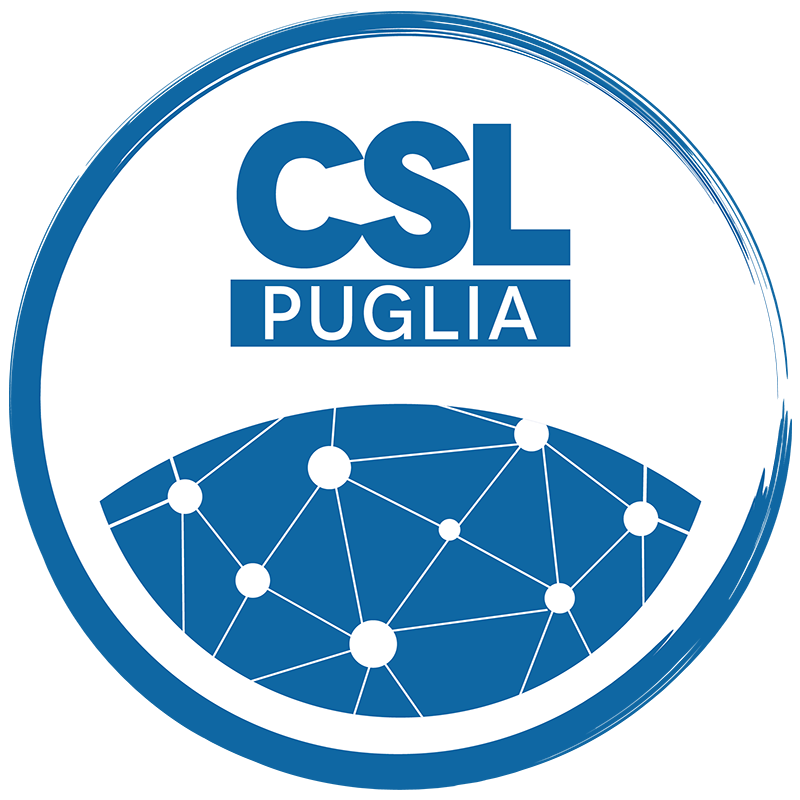 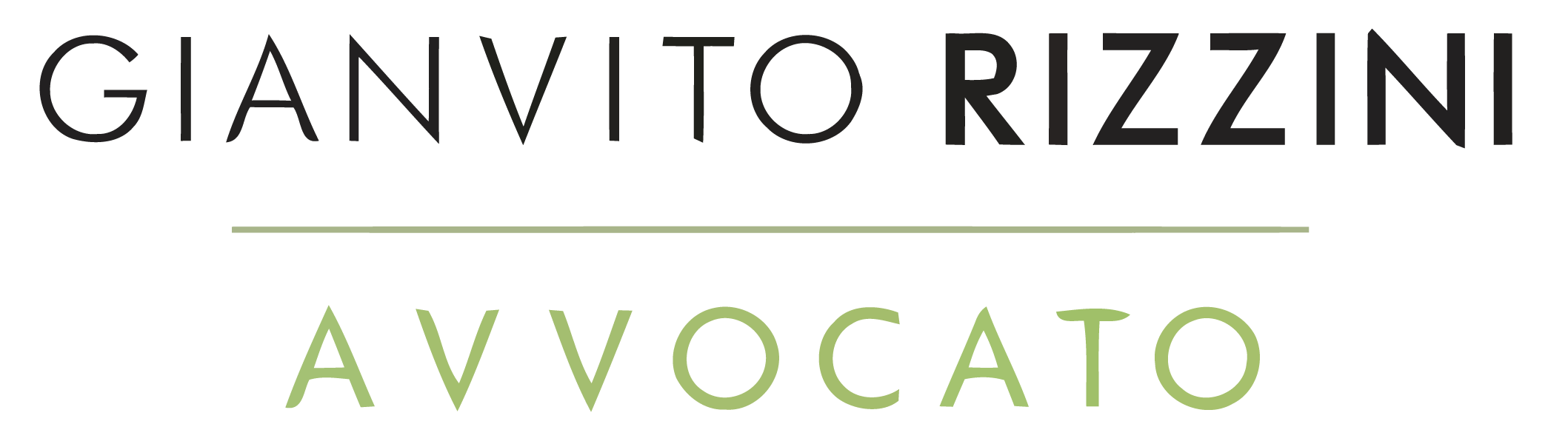